健身
队长
辅导员指南
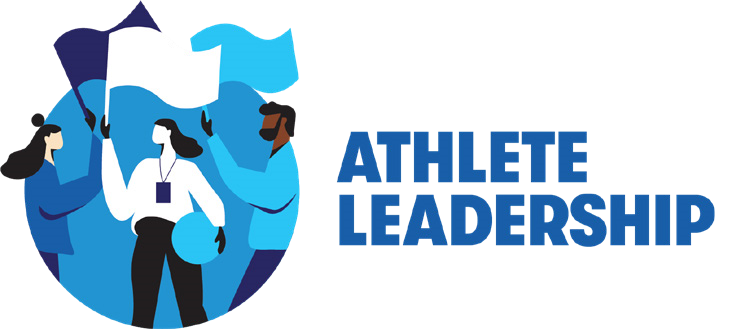 2023 年 2 月
健身队长
辅导员指南
本辅导员指南概述了如何使用 PowerPoint 演示文稿和参与者练习册来主持和开展健身队长培训课程。
如果您需要一些资源来帮助准备和领导线上培训，可在此处查找。
此外，可以调整工作表、PowerPoint 和这些资源，使其适合在 Zoom、WhatsApp、Facebook 等平台上或在现场授课。
为每节课程做准备时，请务必完成以下事项：
查看本辅导员指南和随附的 PowerPoint 演示文稿。
查看工作表并亲自完成每项活动，以熟悉相关活动并在上课时分享例子。此外，从成员组织的角度思考还可以添加哪些信息。
与所有辅导员一起主持练习课程并讲述每张幻灯片上的内容。
互相分享反馈。
主持整个演示课程的第二次练习。
在培训前一两周将工作表和课程说明发送给学员。邀请运动员领袖浏览所有资源，以便让他们熟悉内容。
培训概述
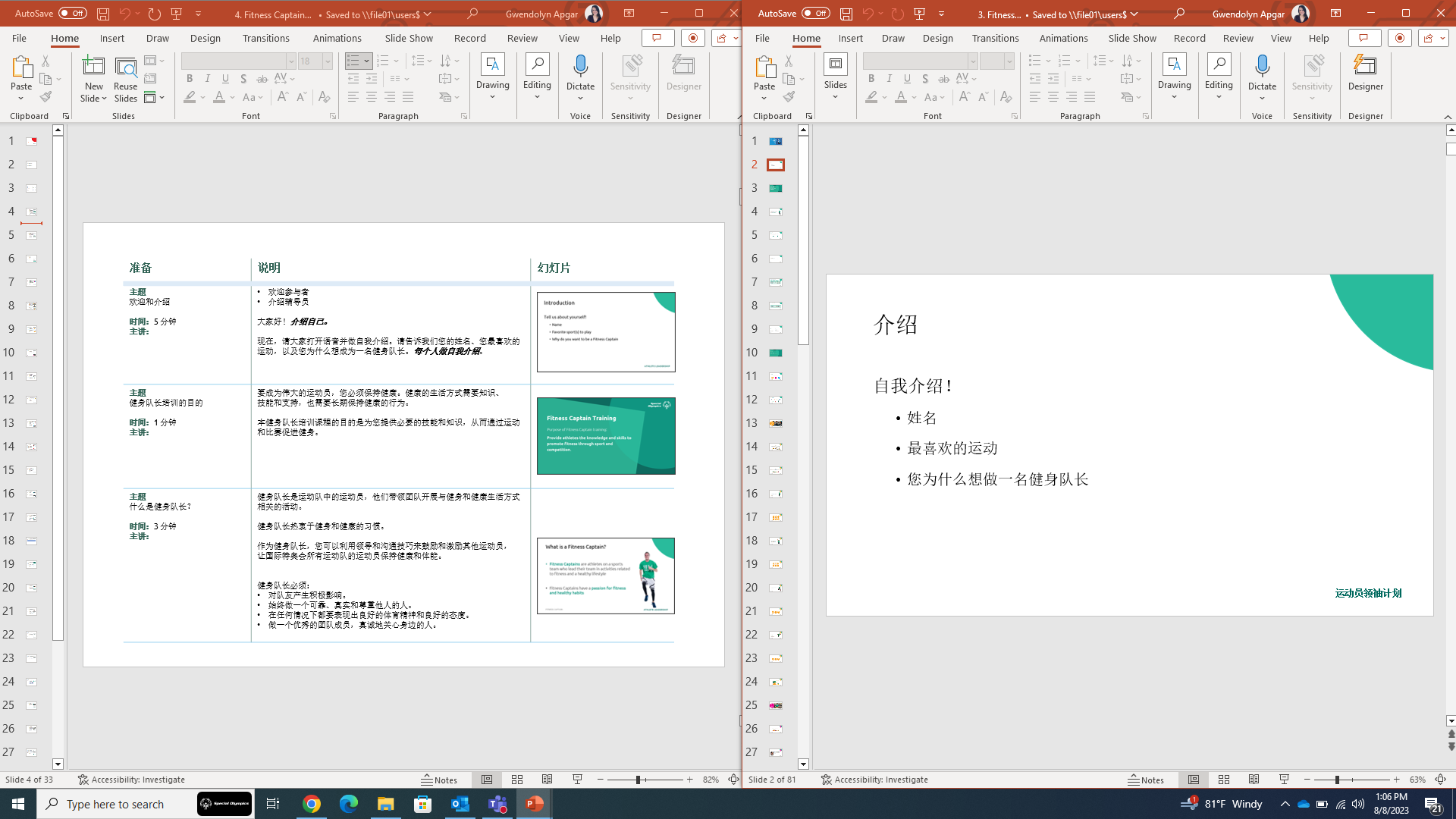 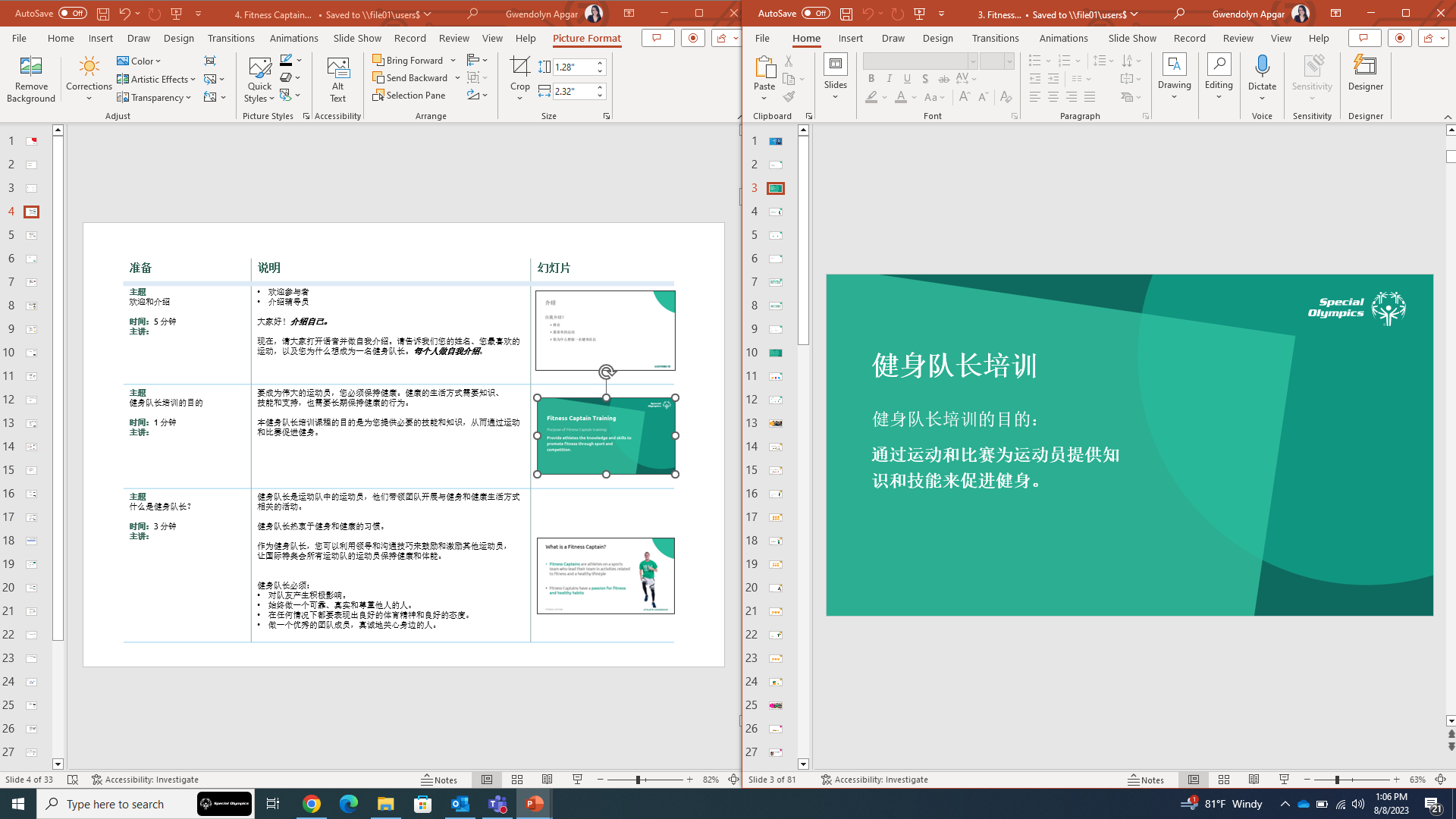 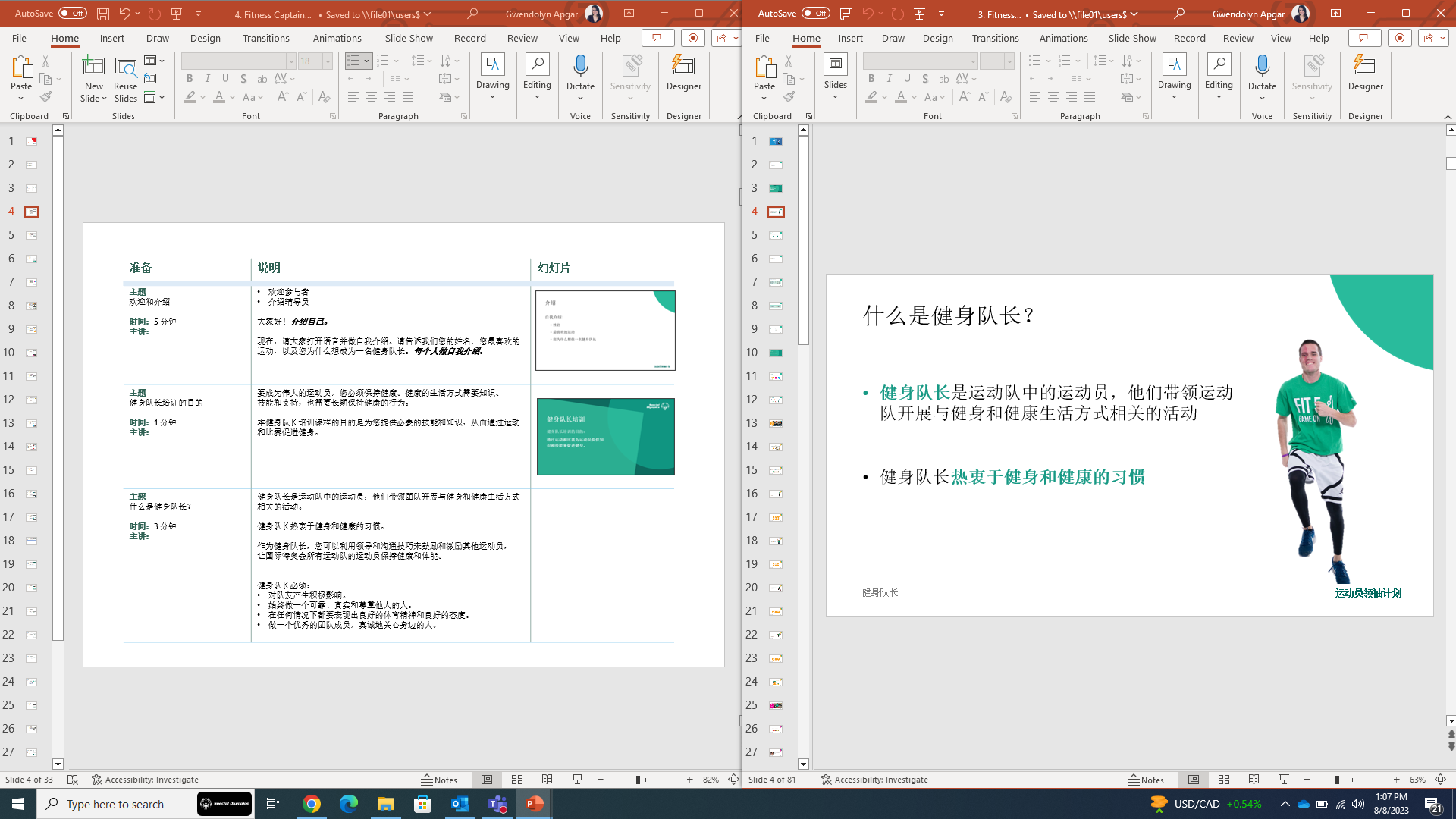 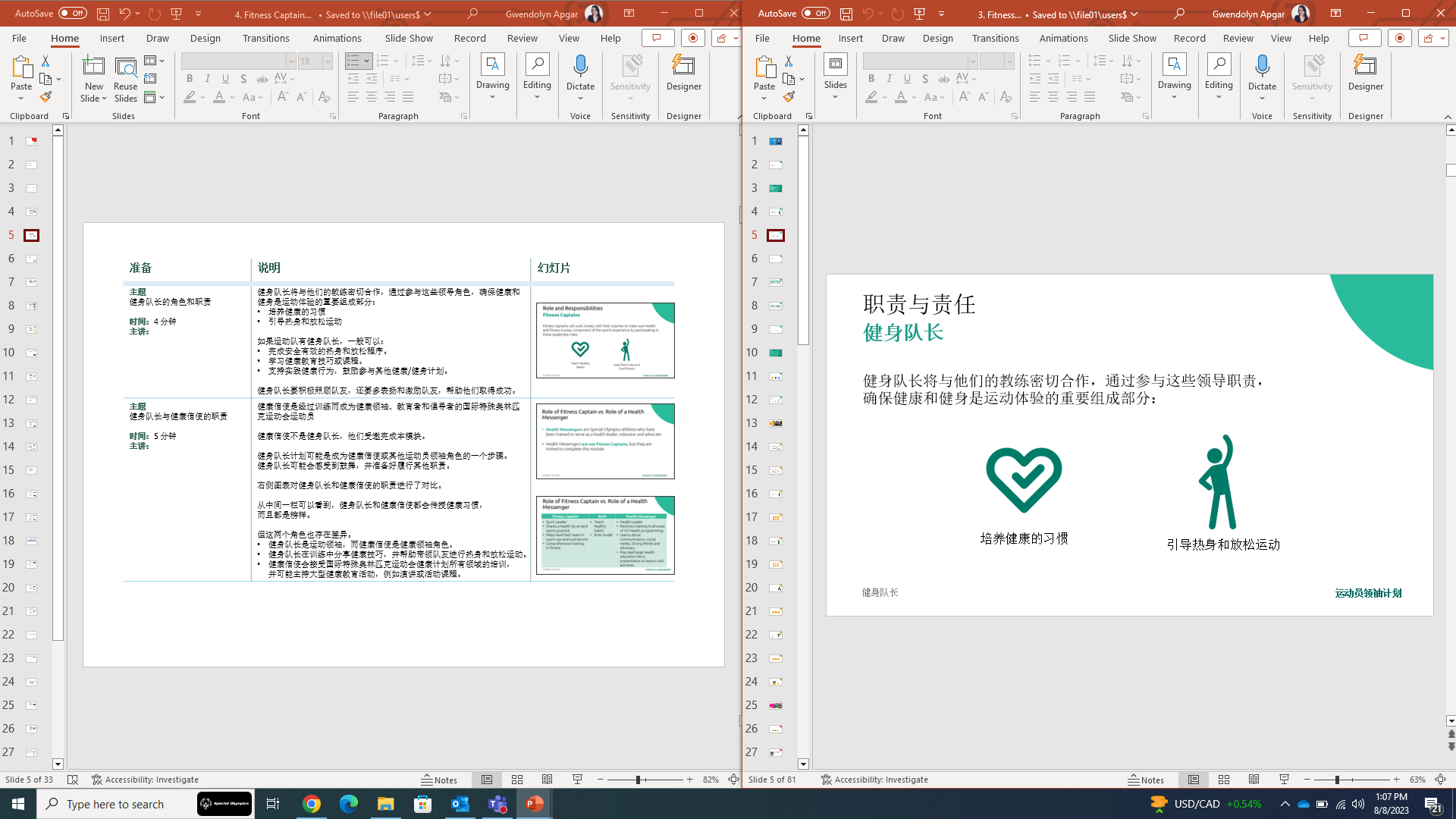 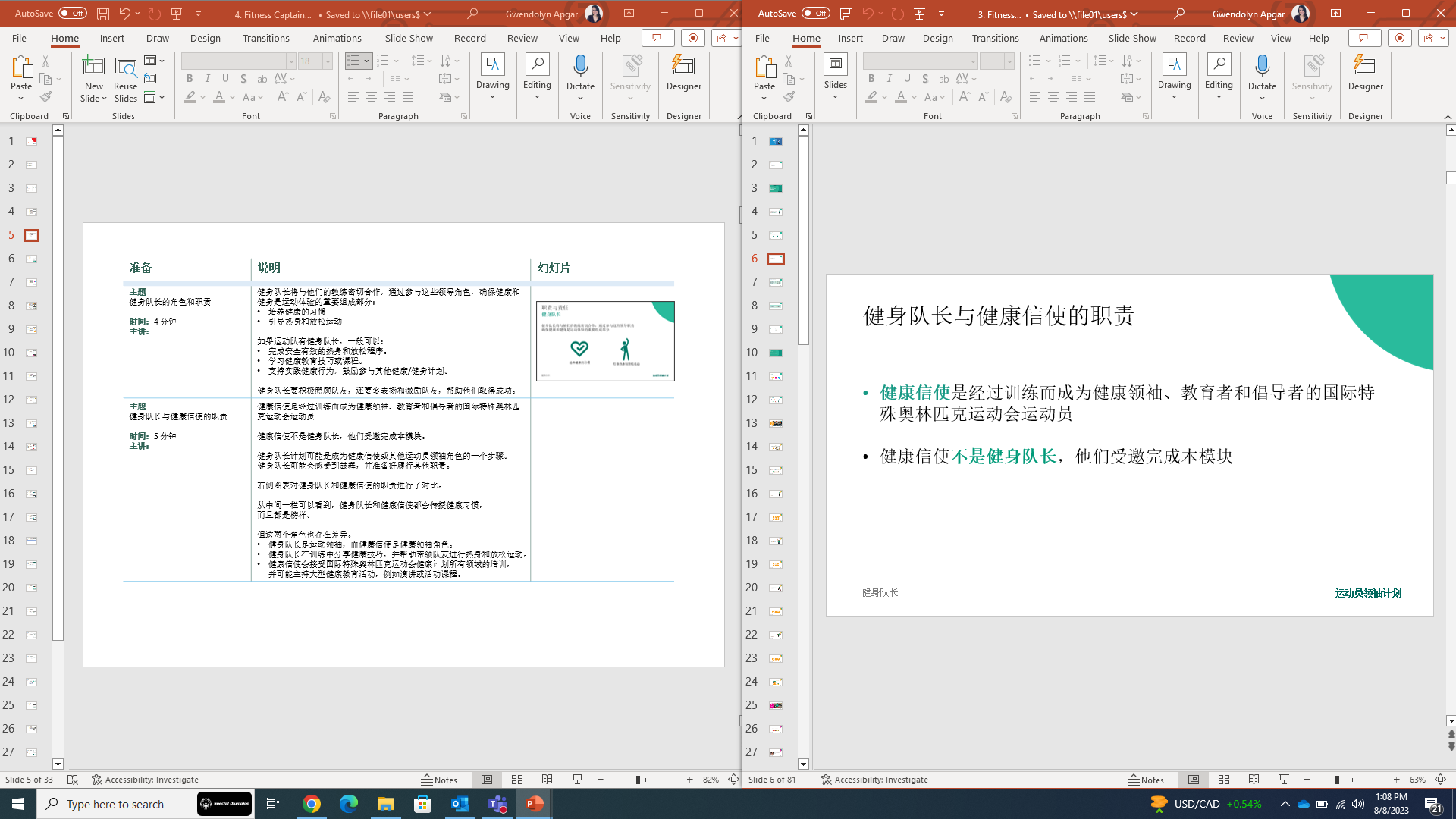 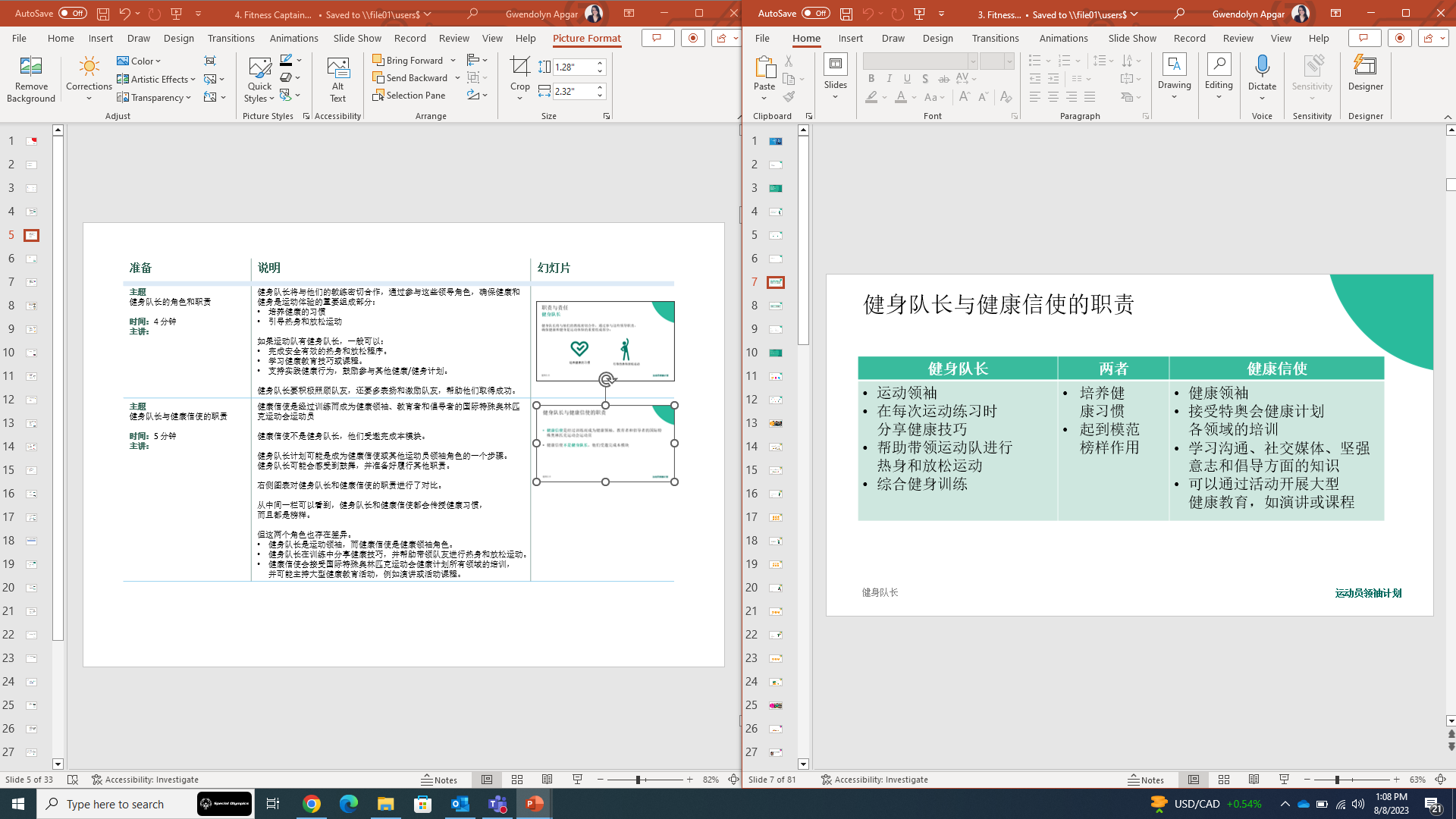 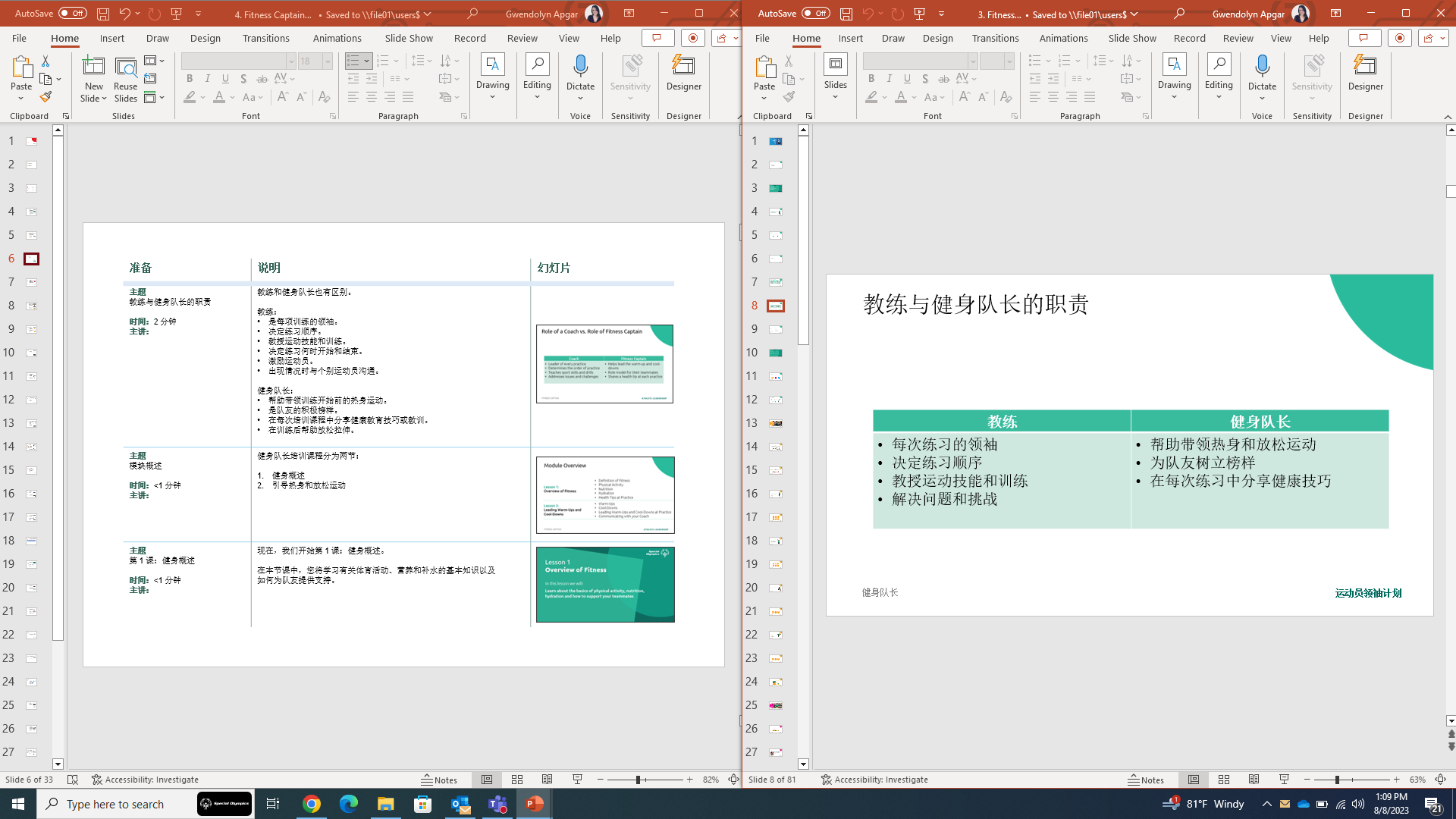 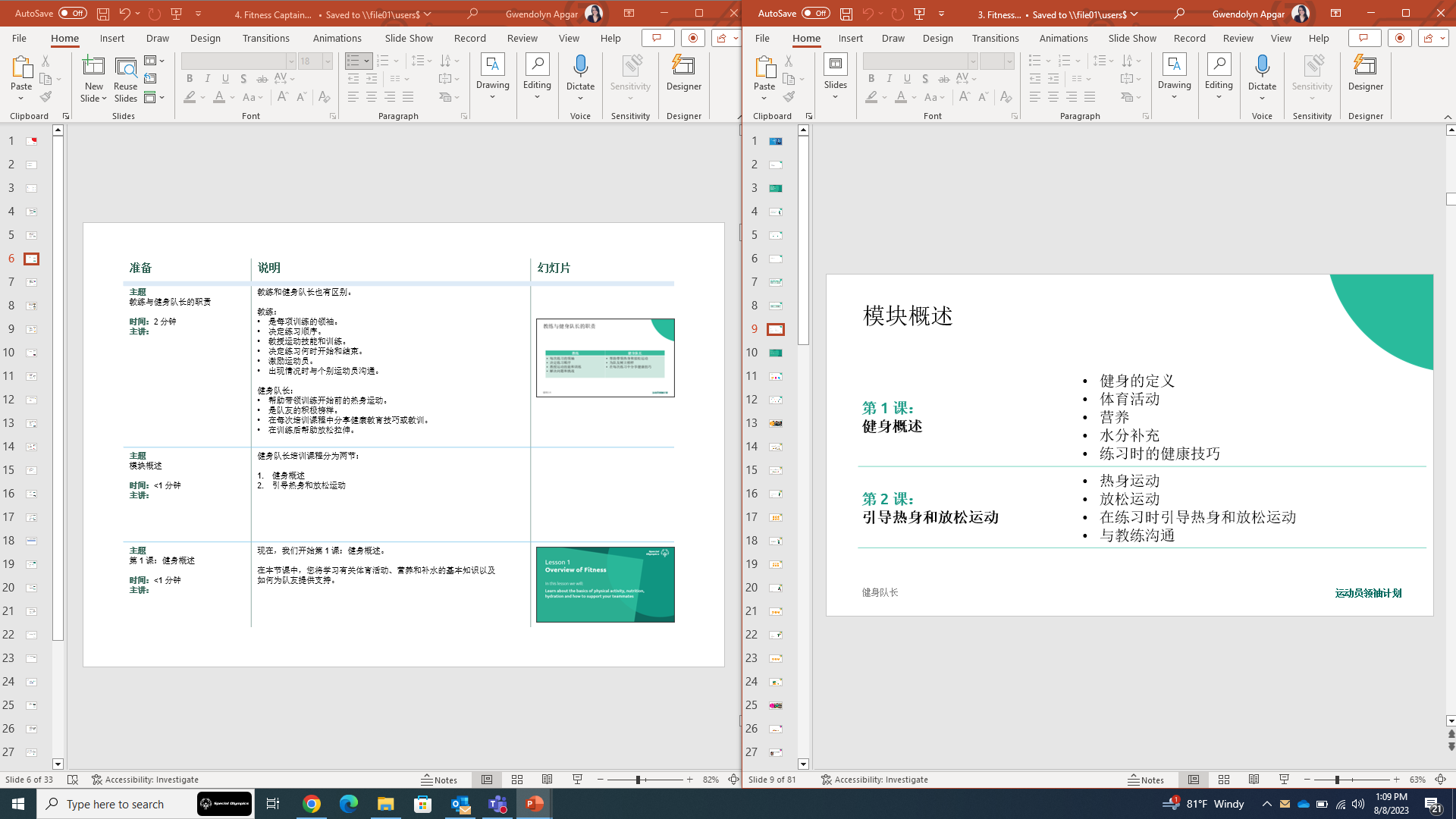 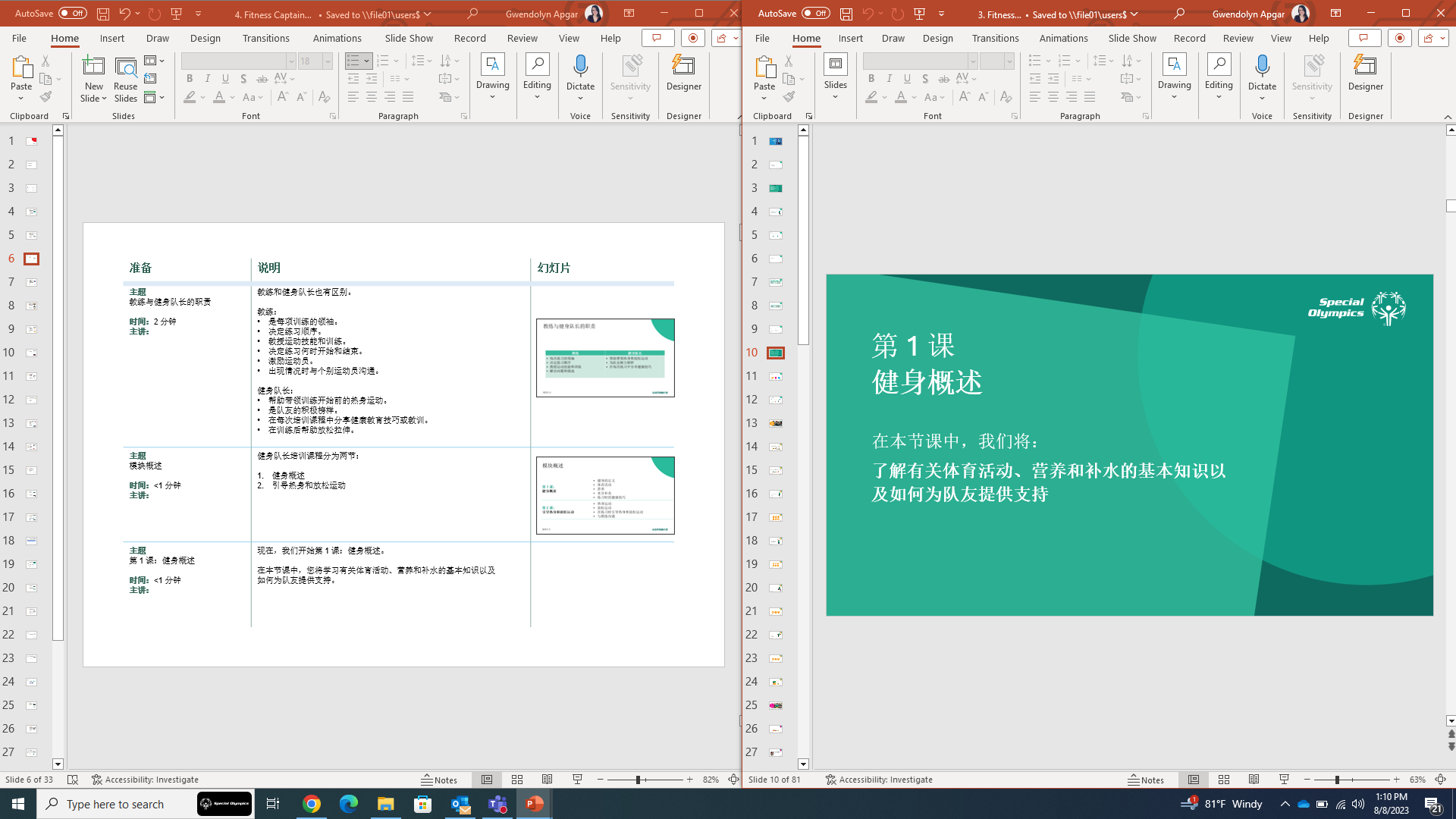 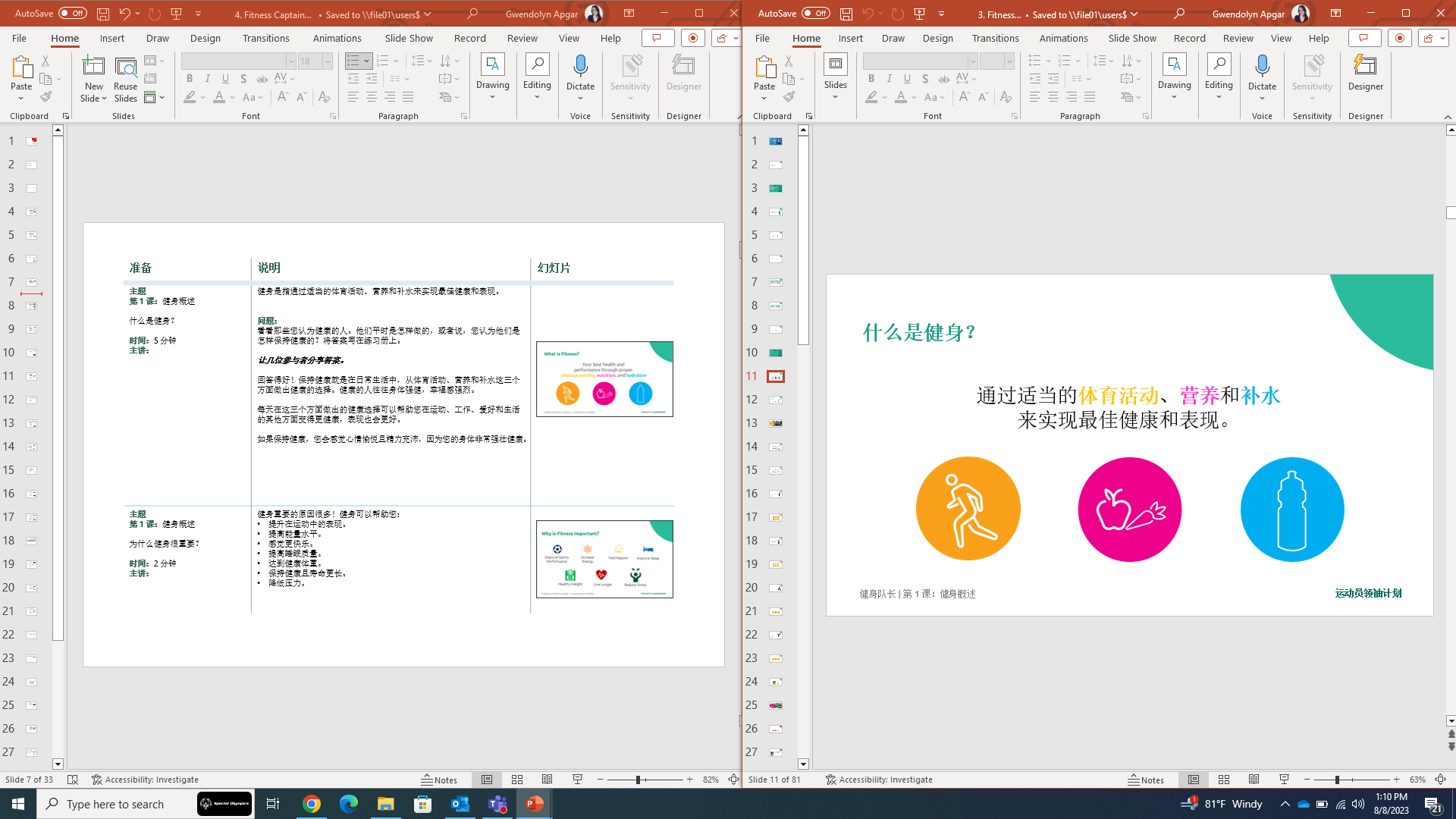 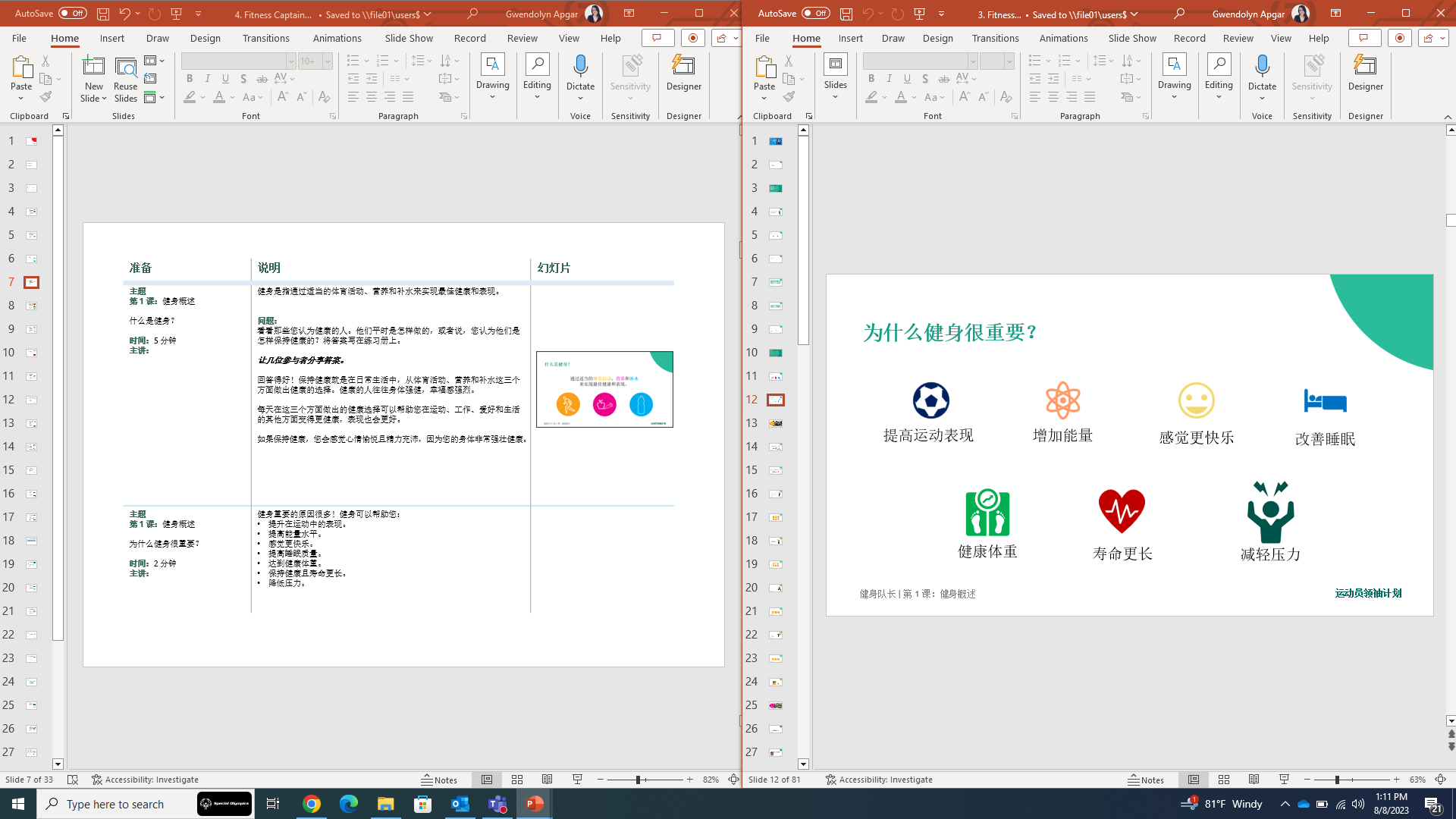 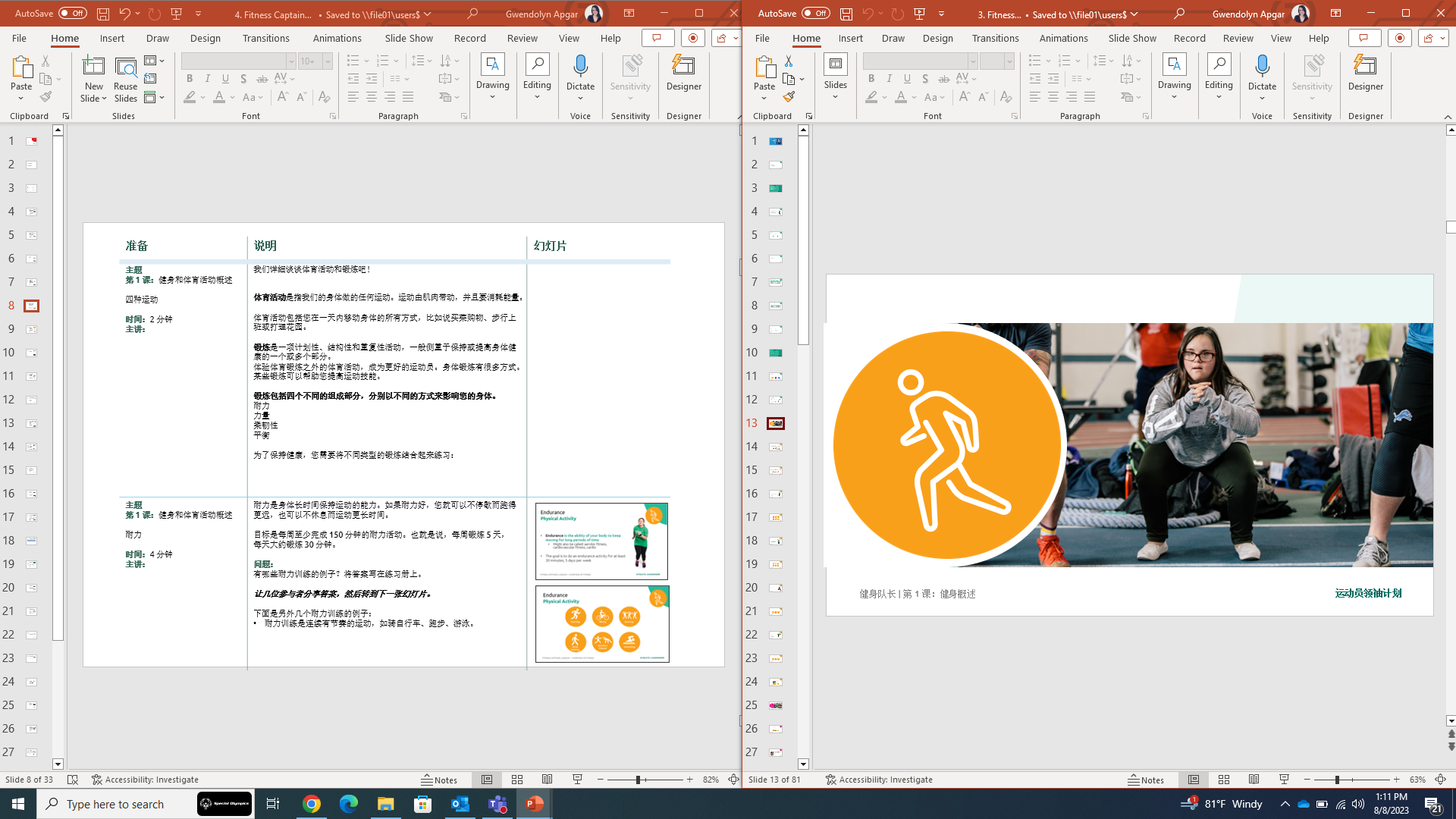 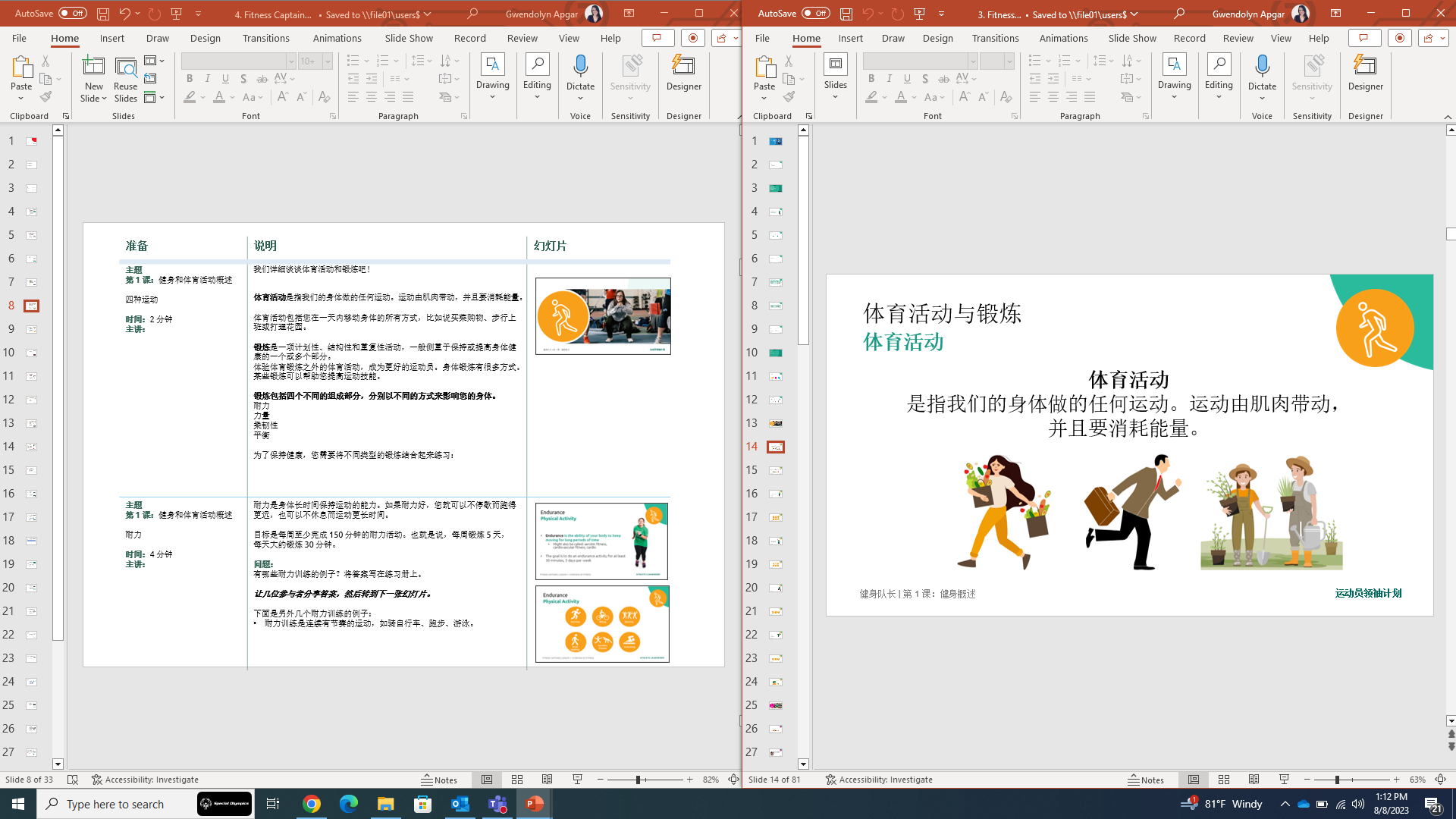 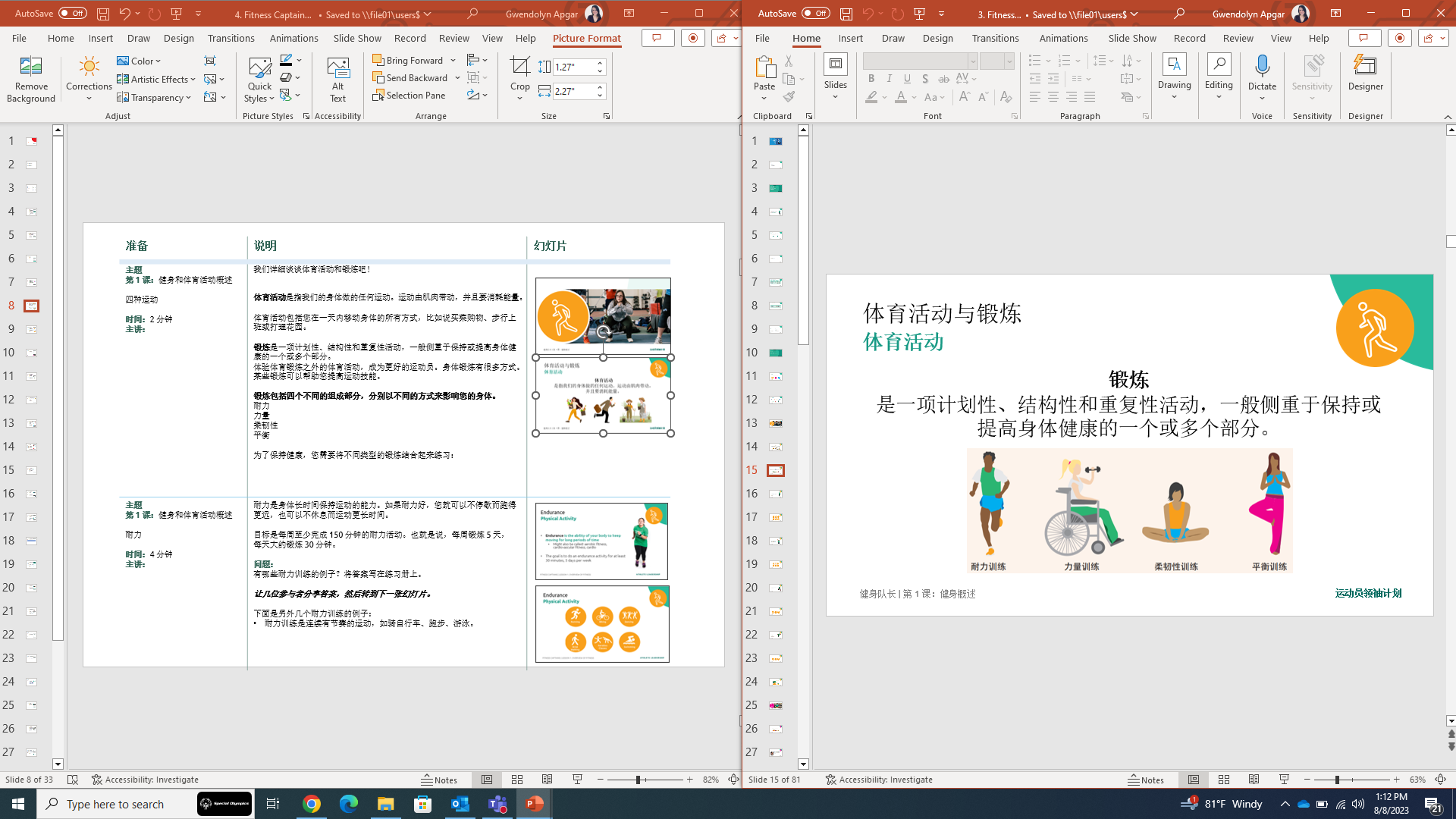 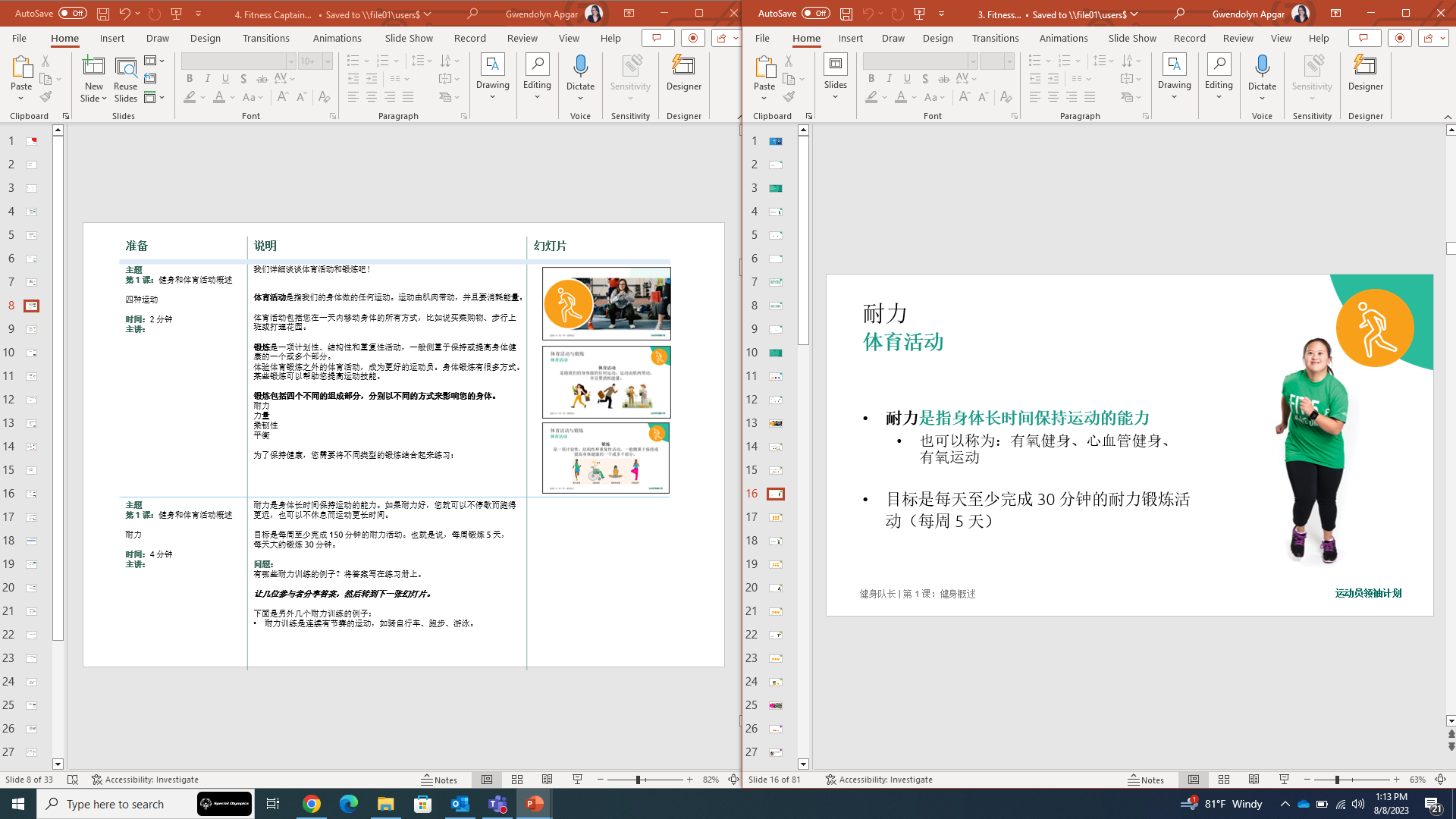 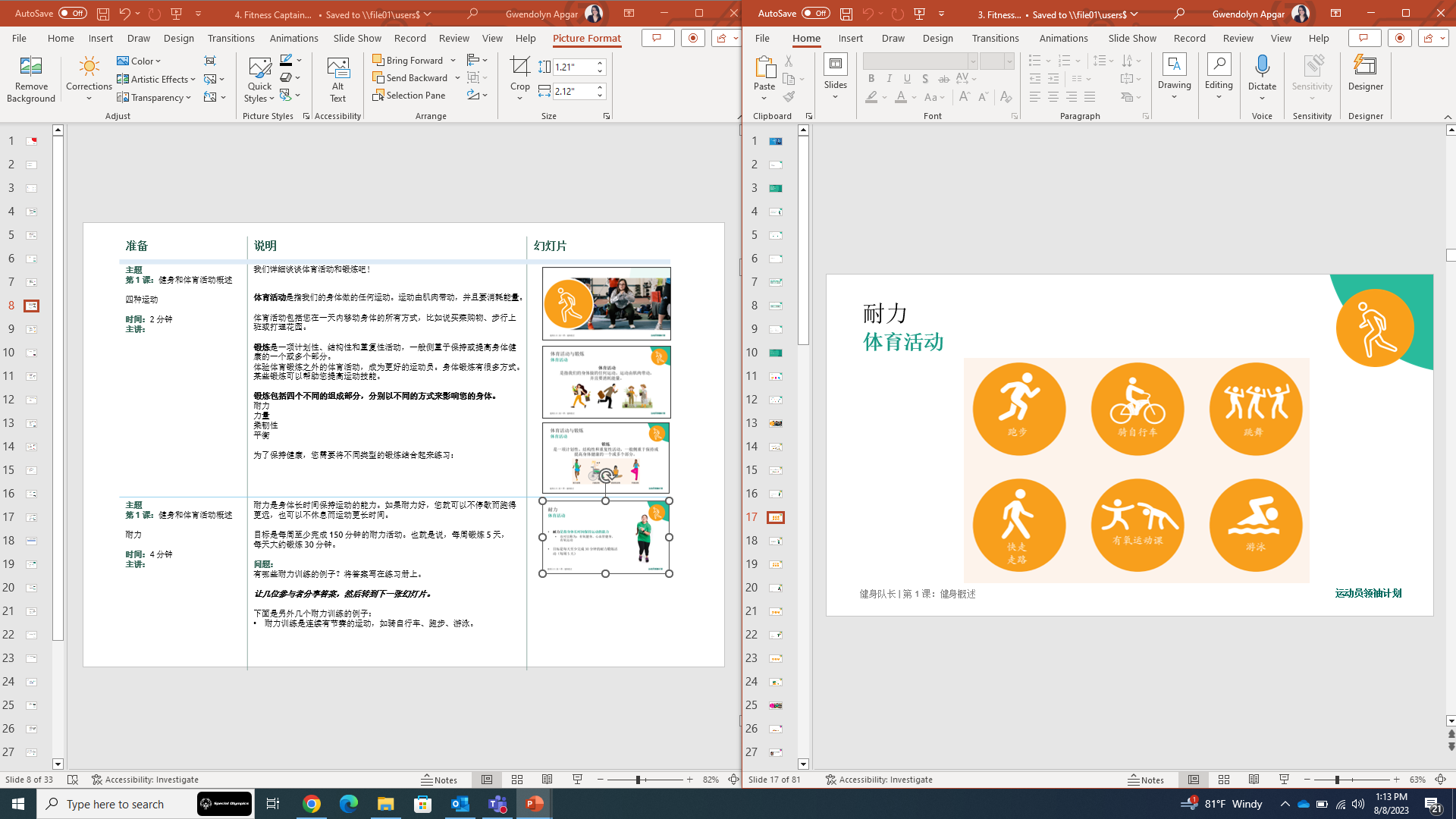 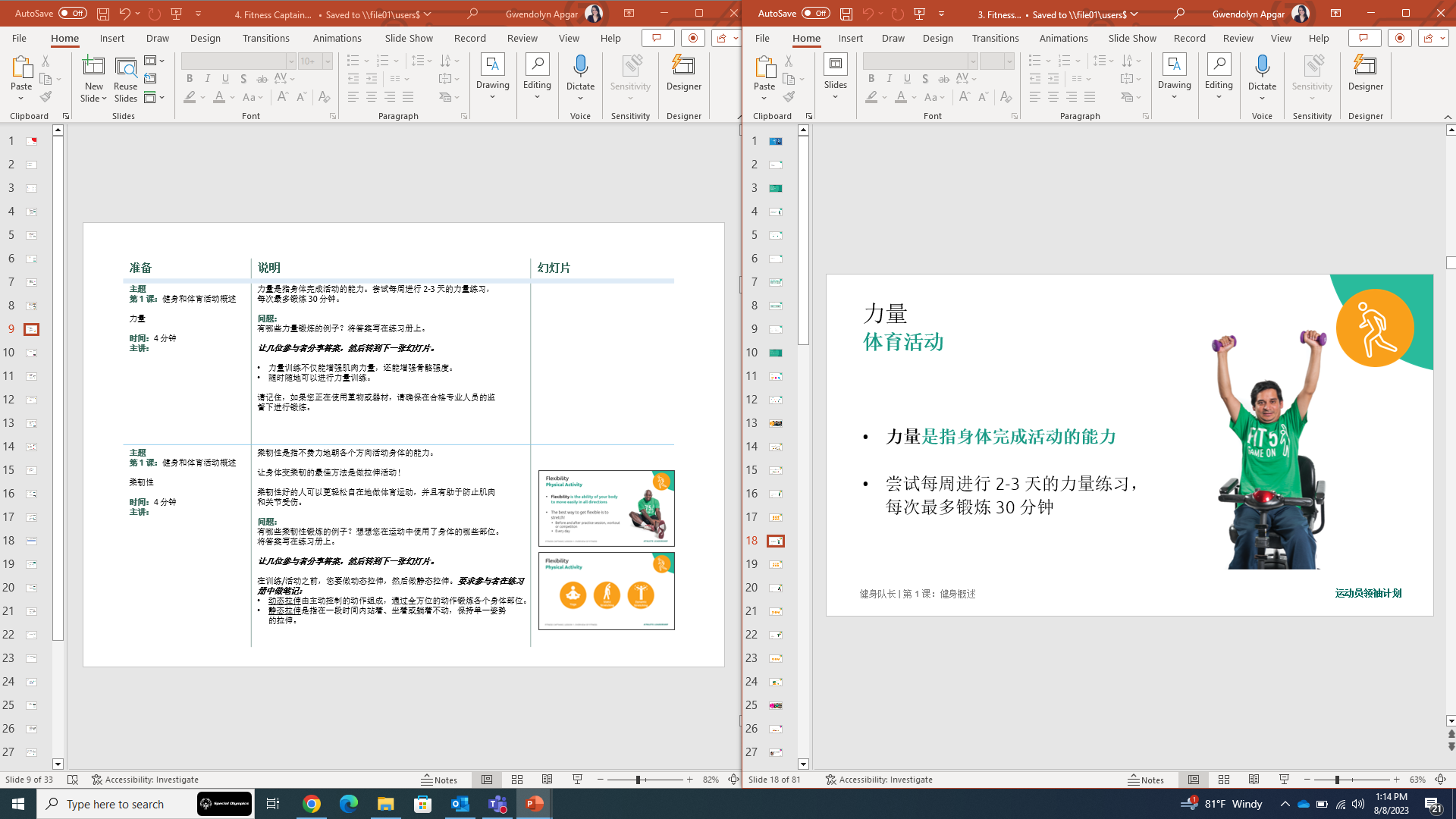 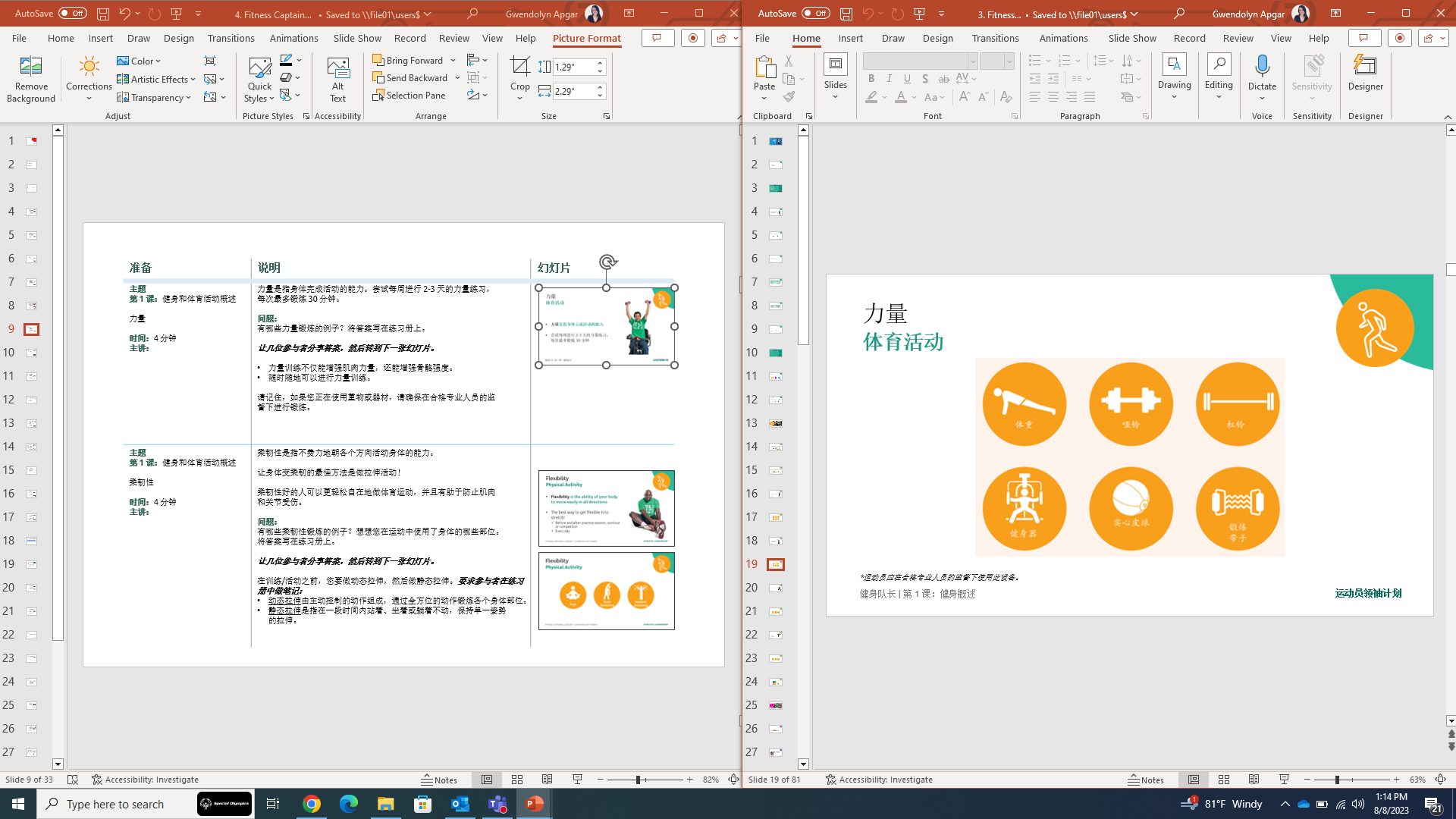 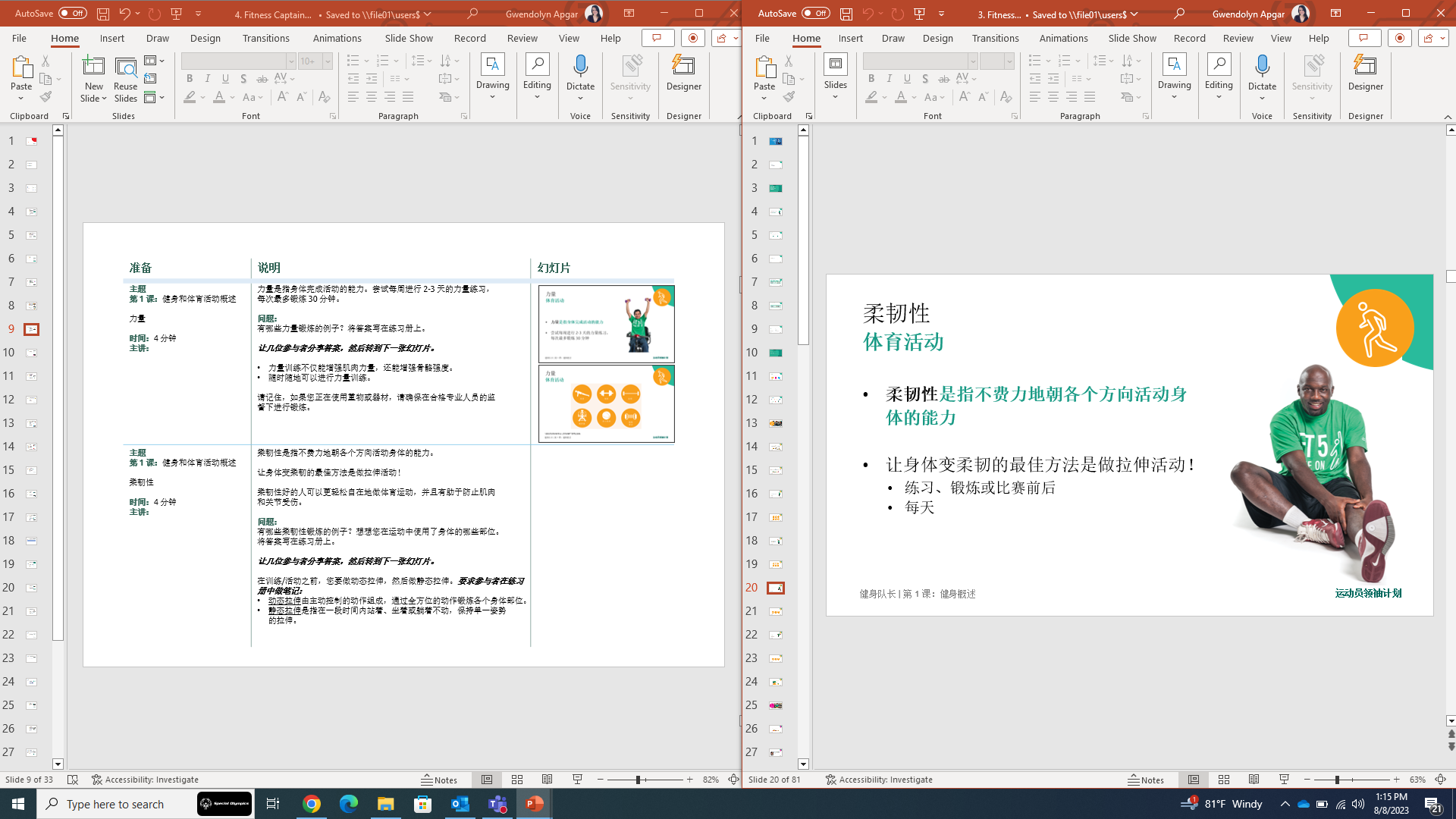 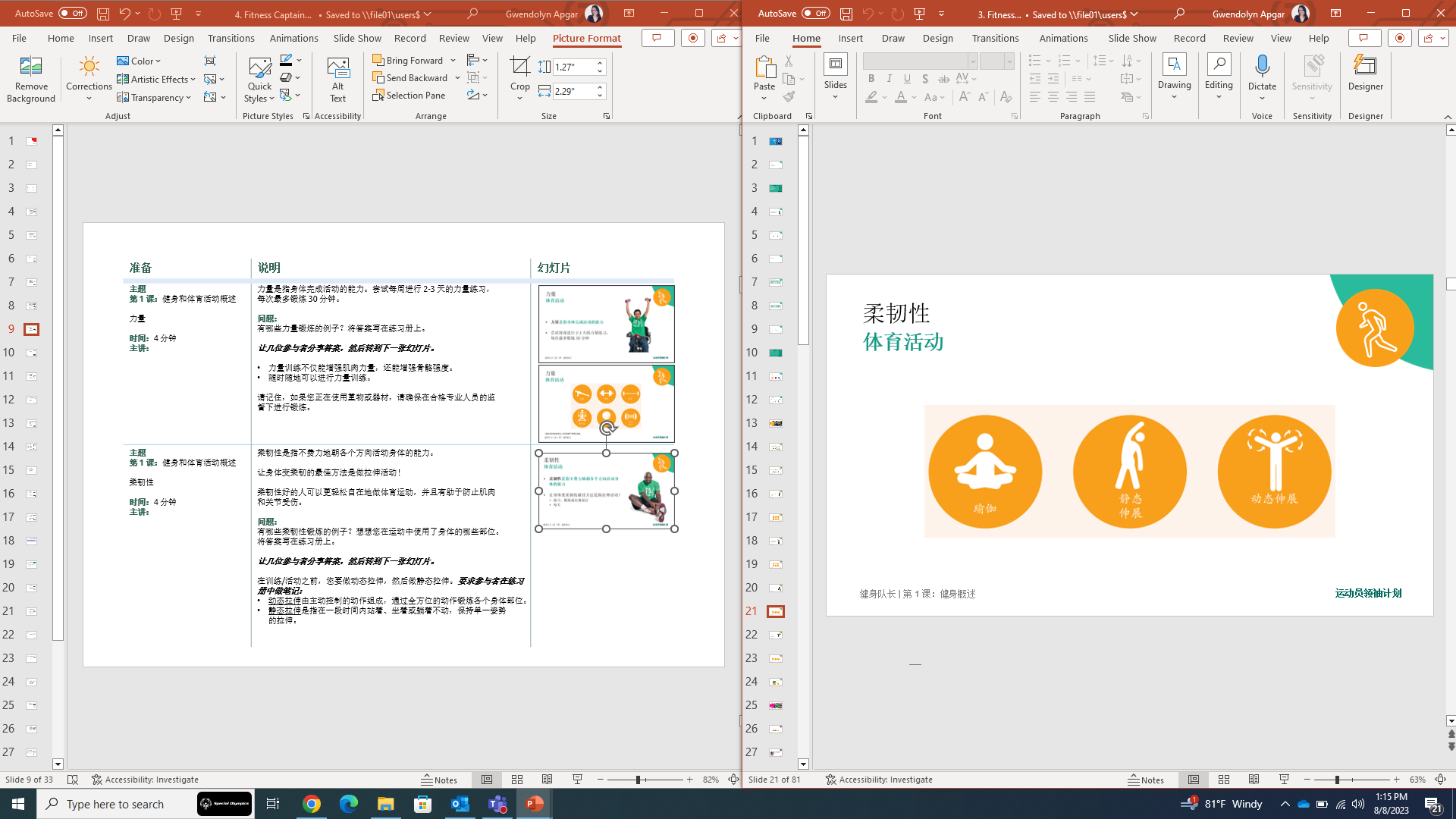 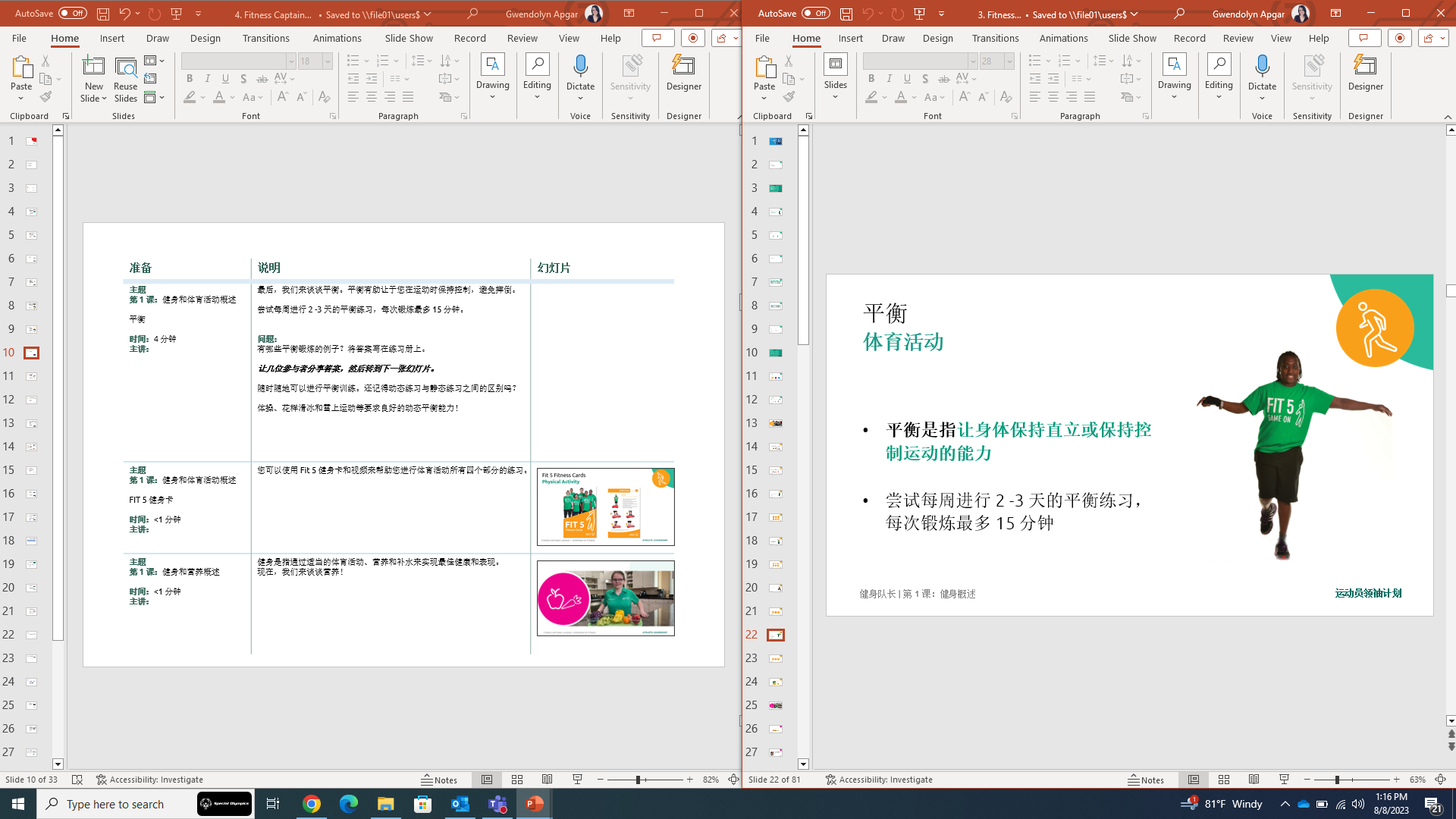 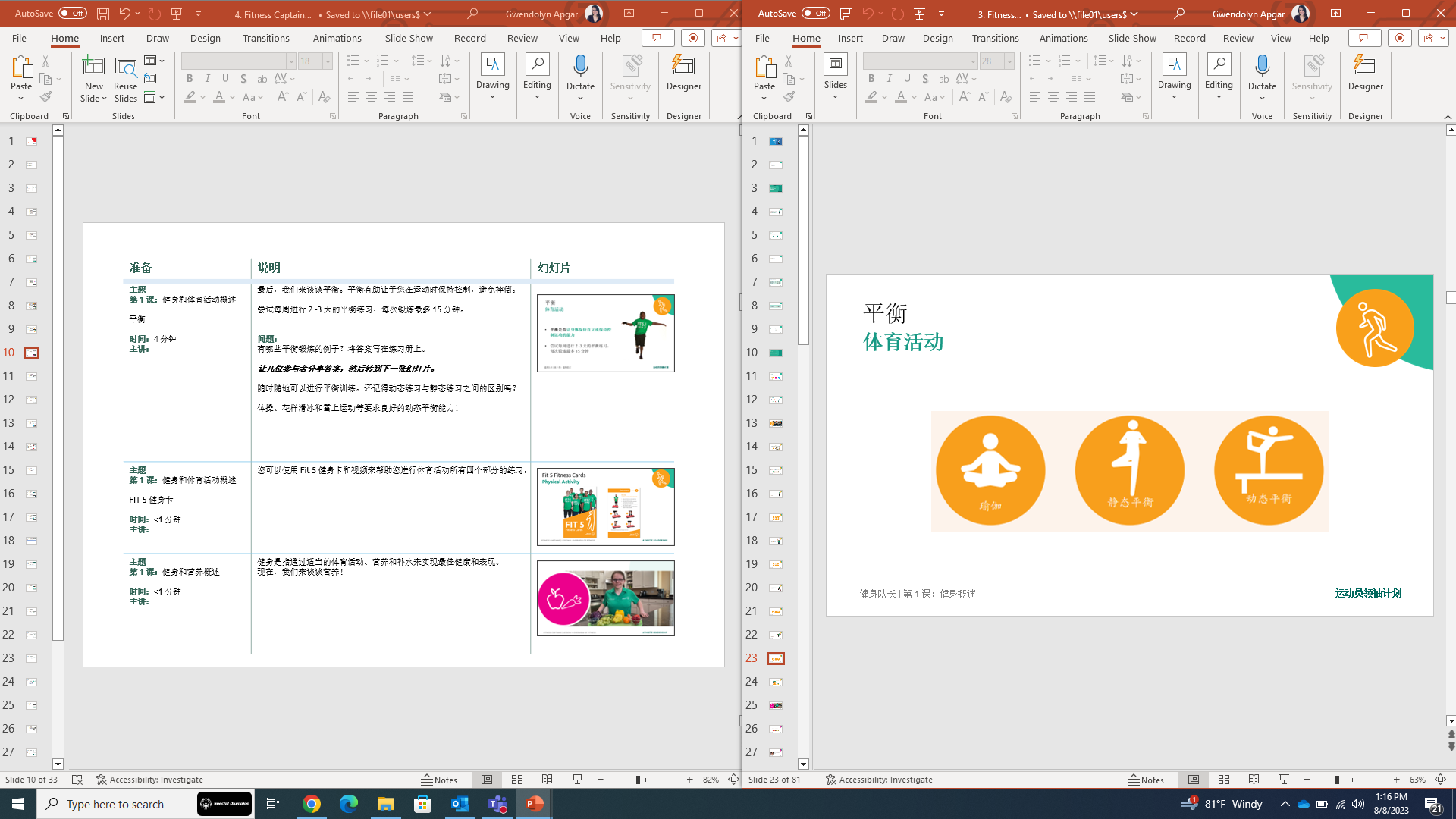 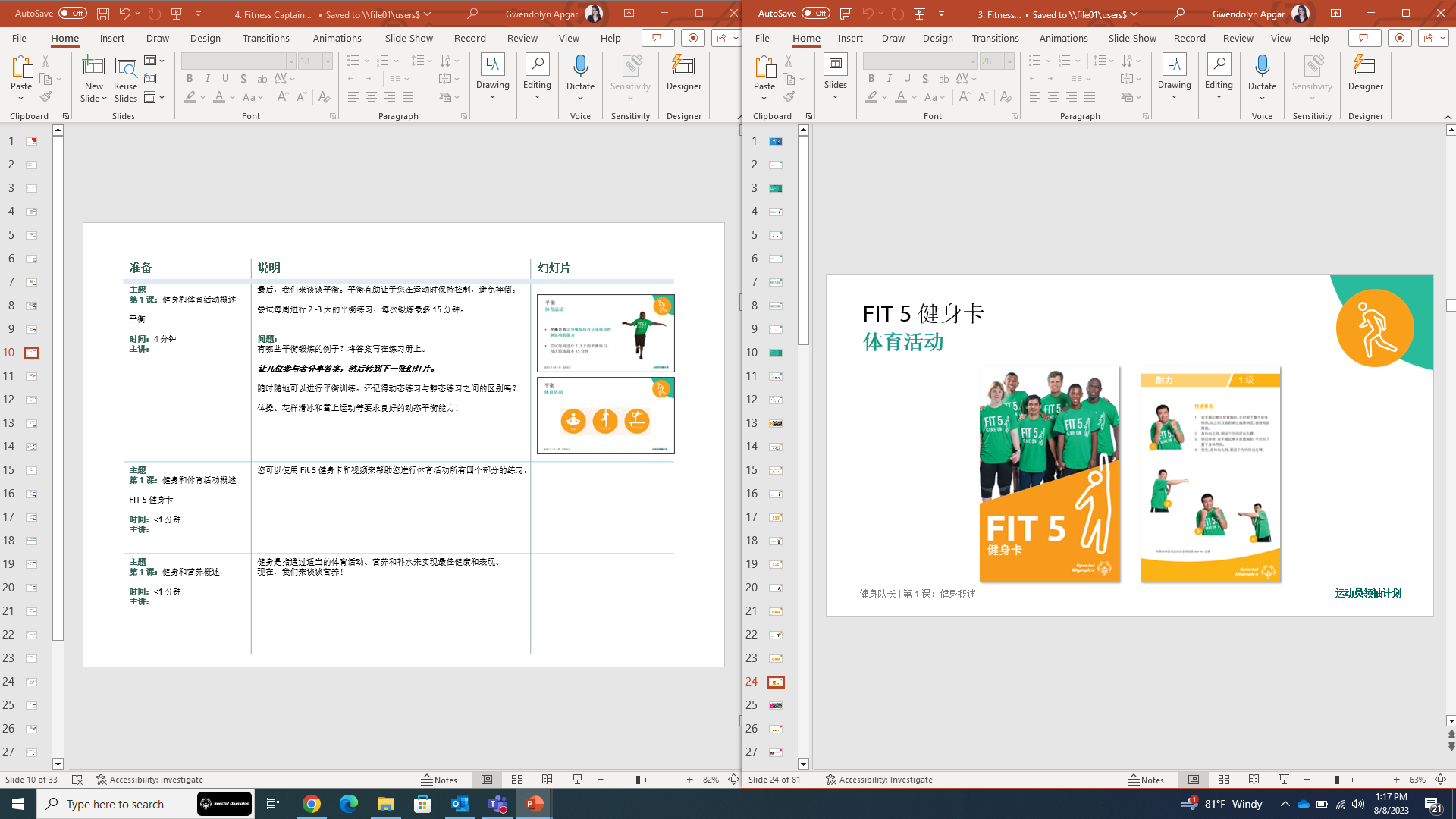 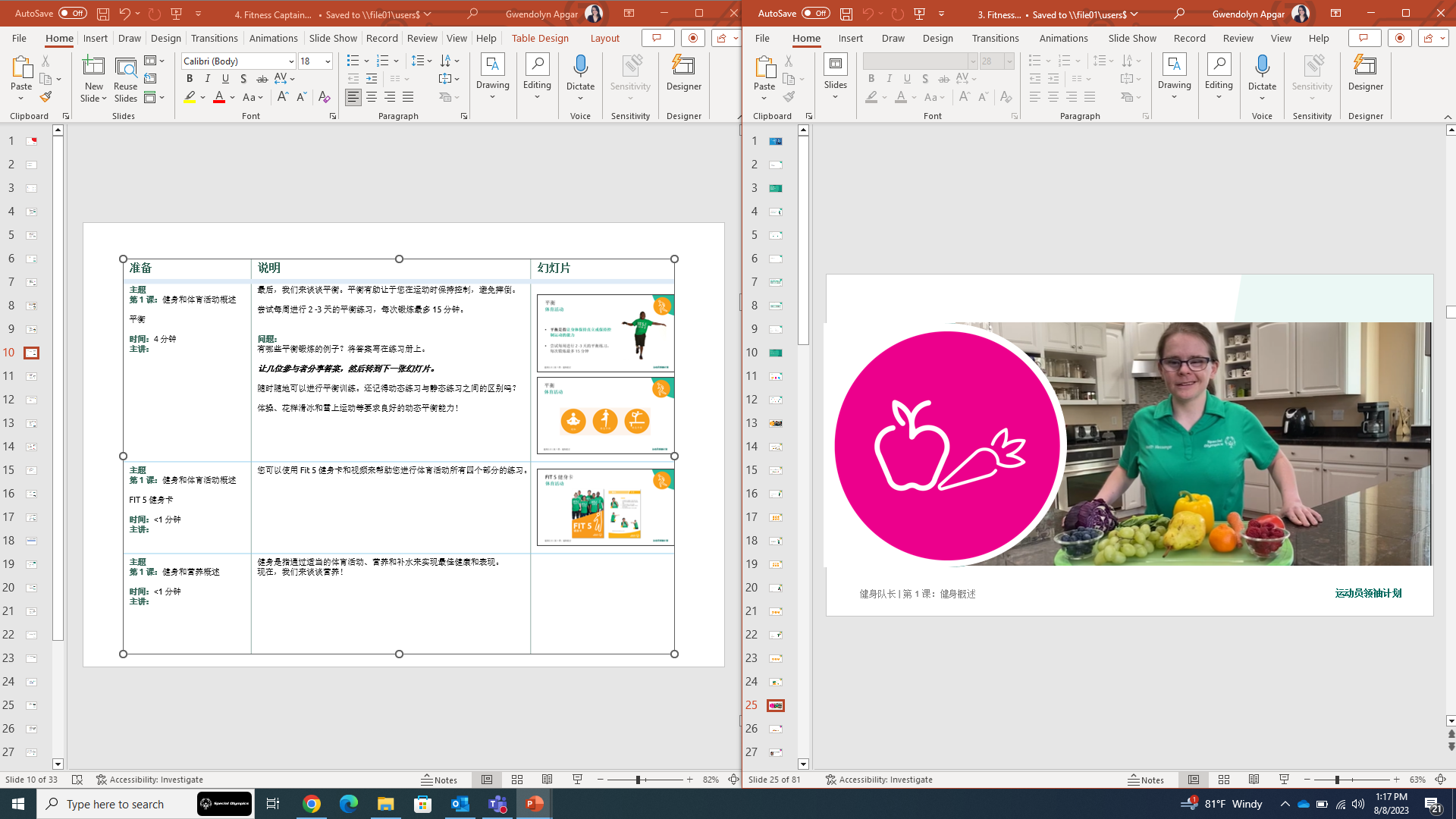 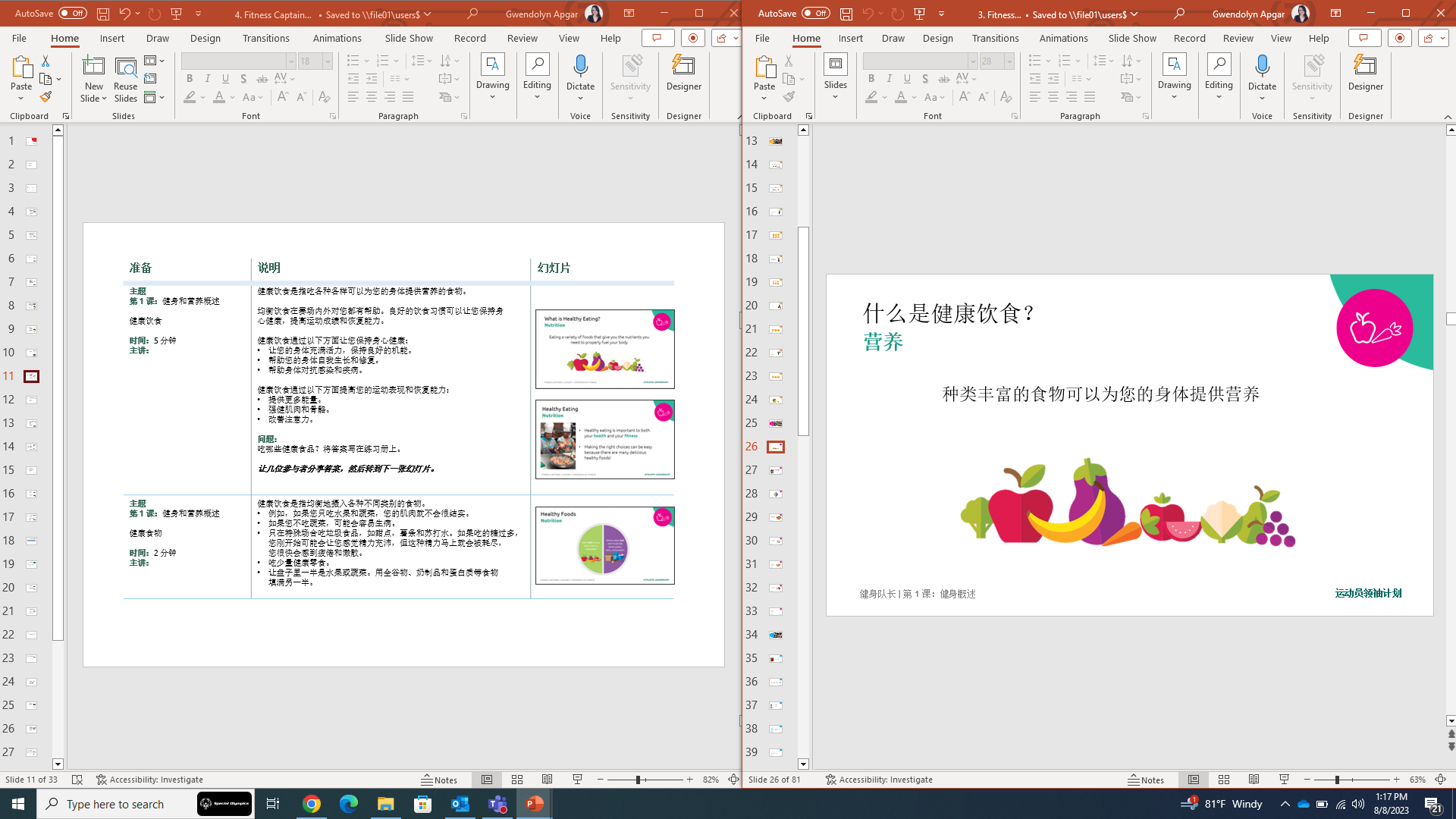 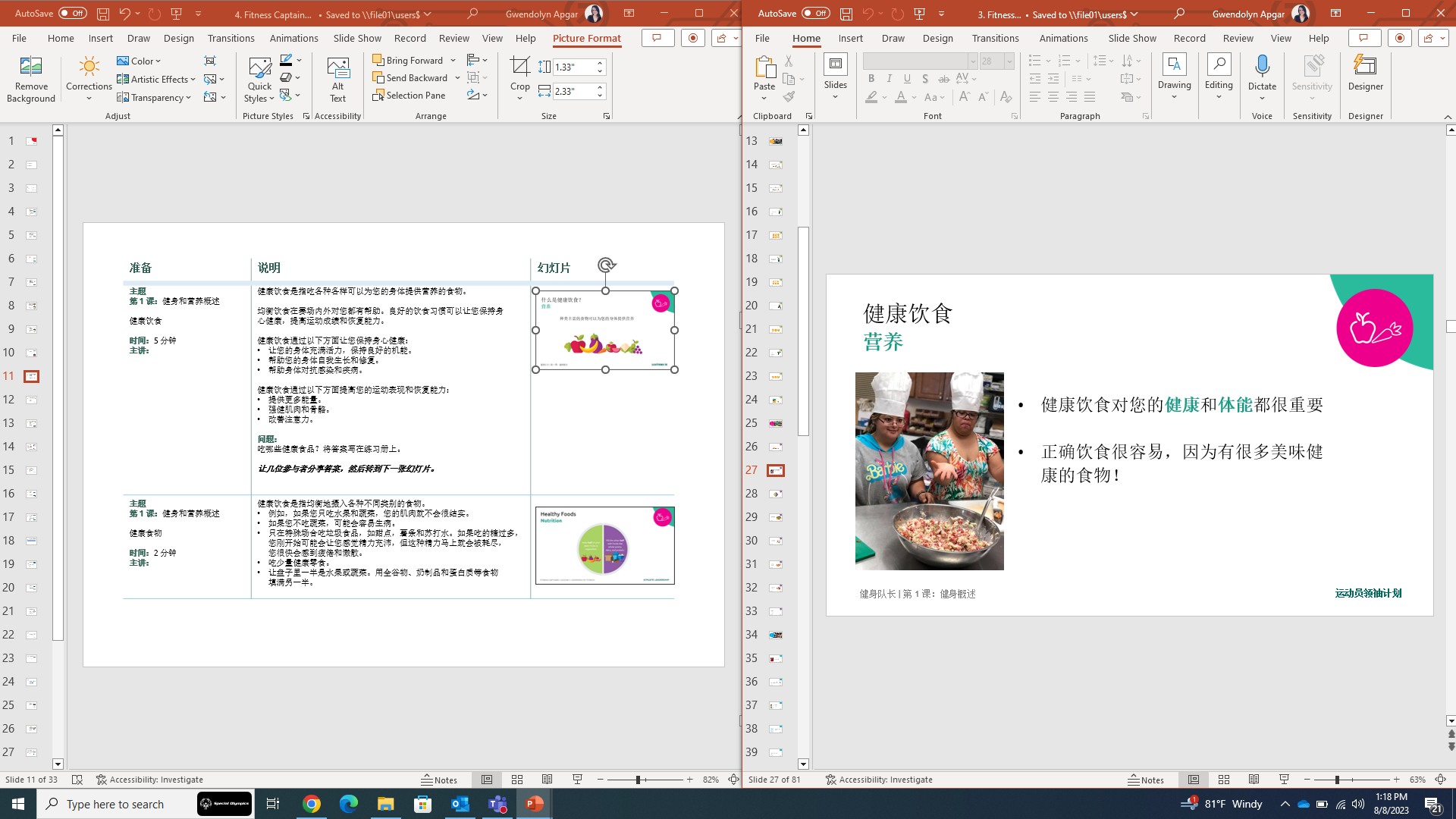 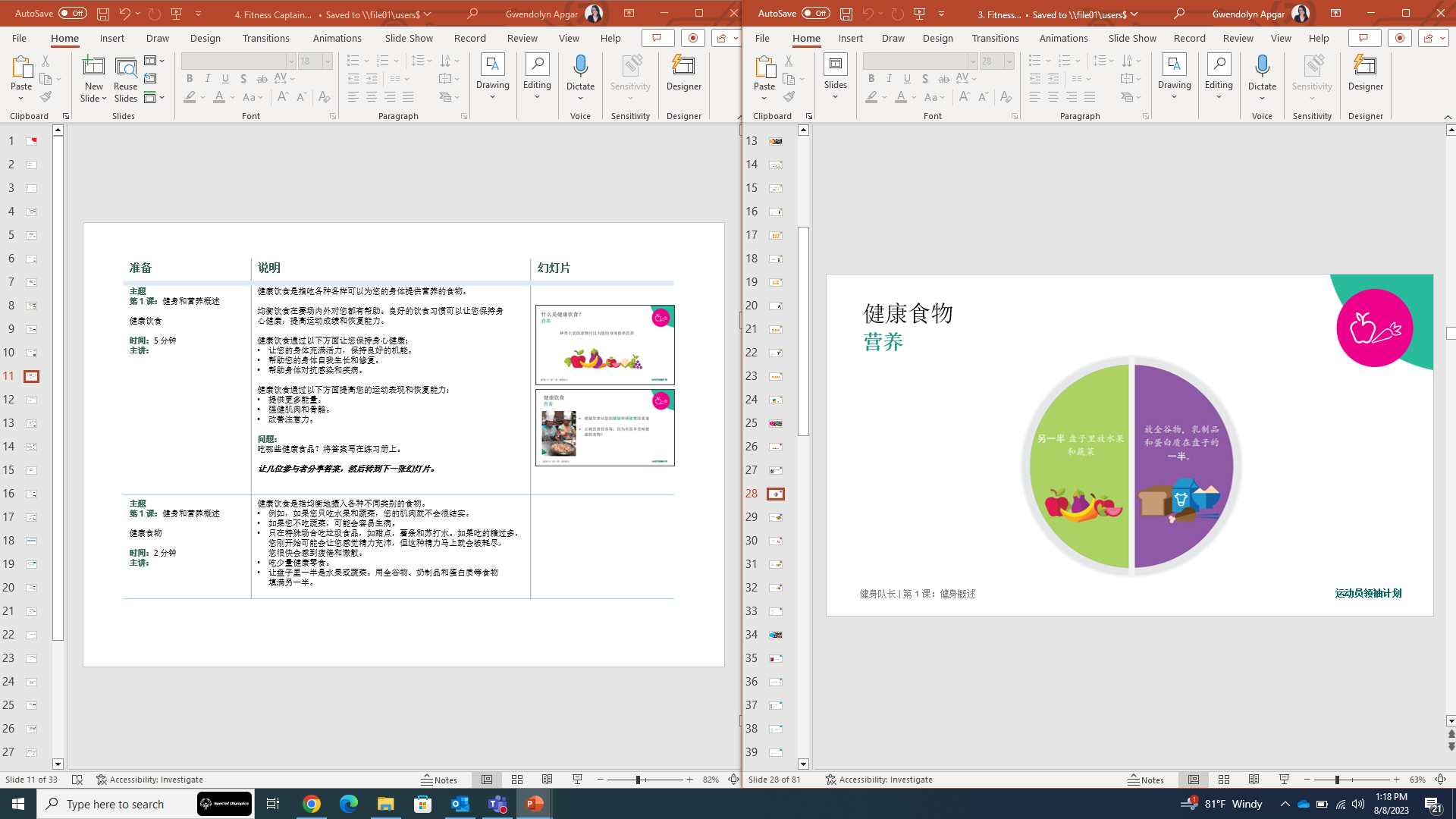 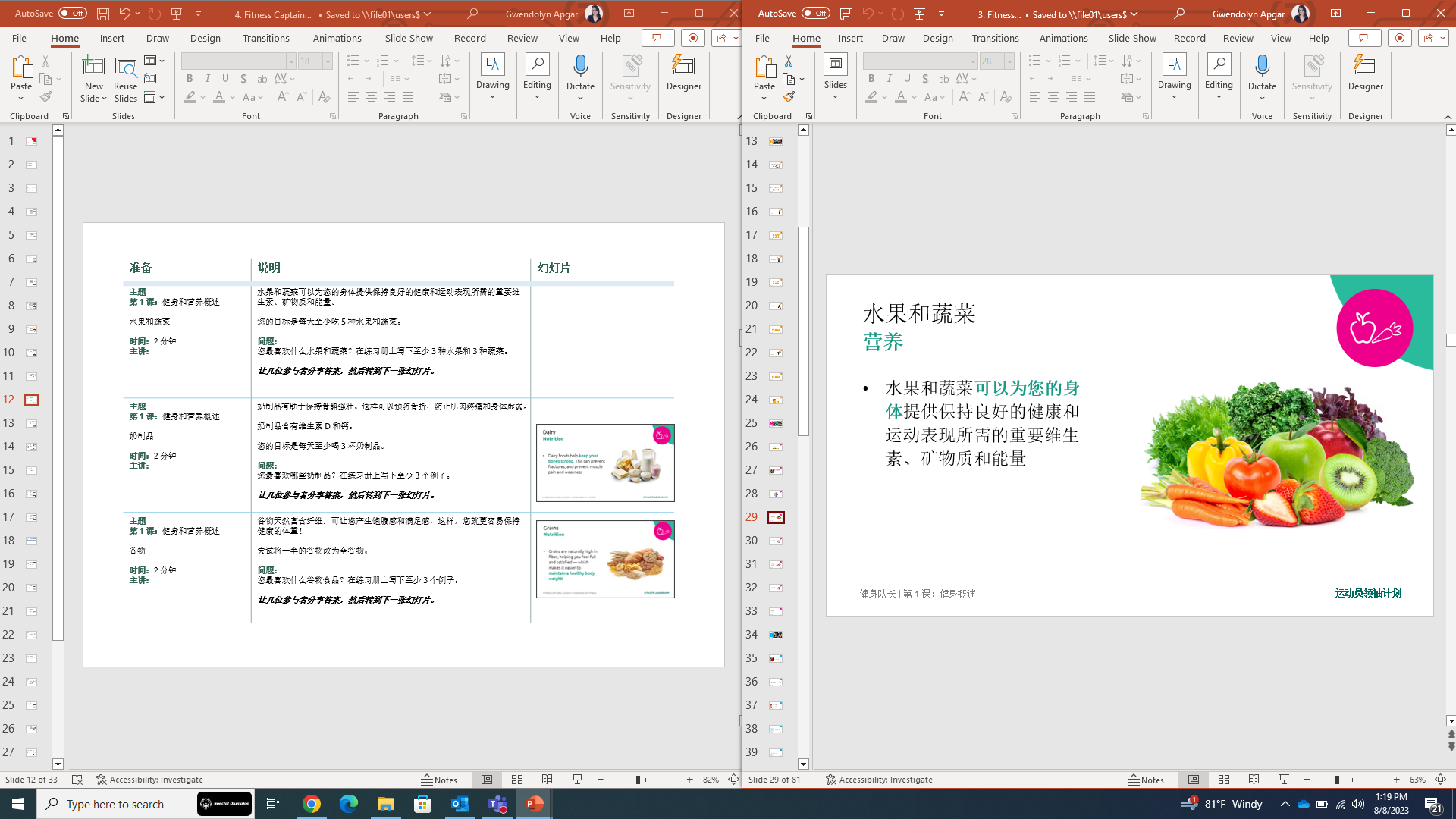 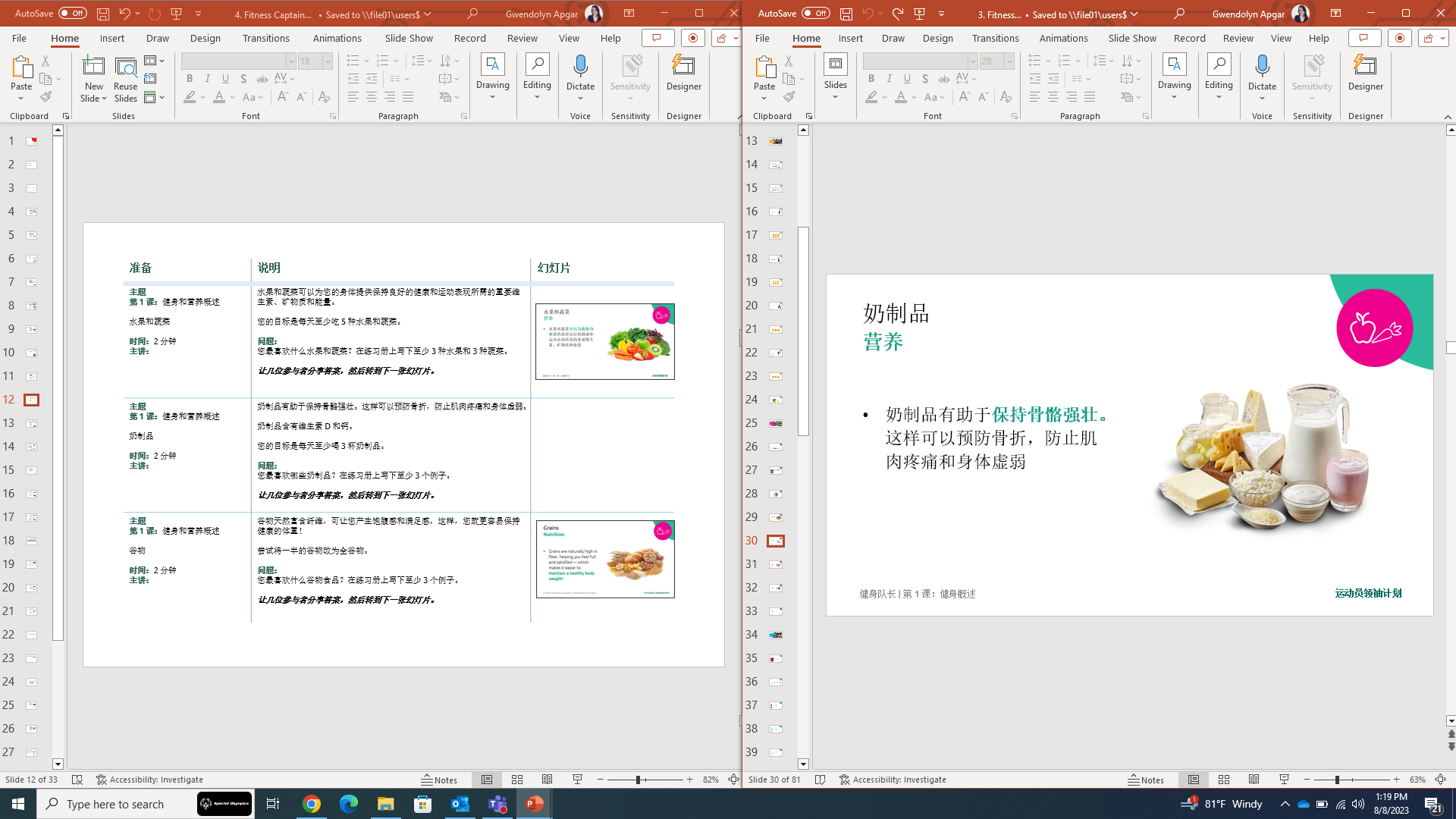 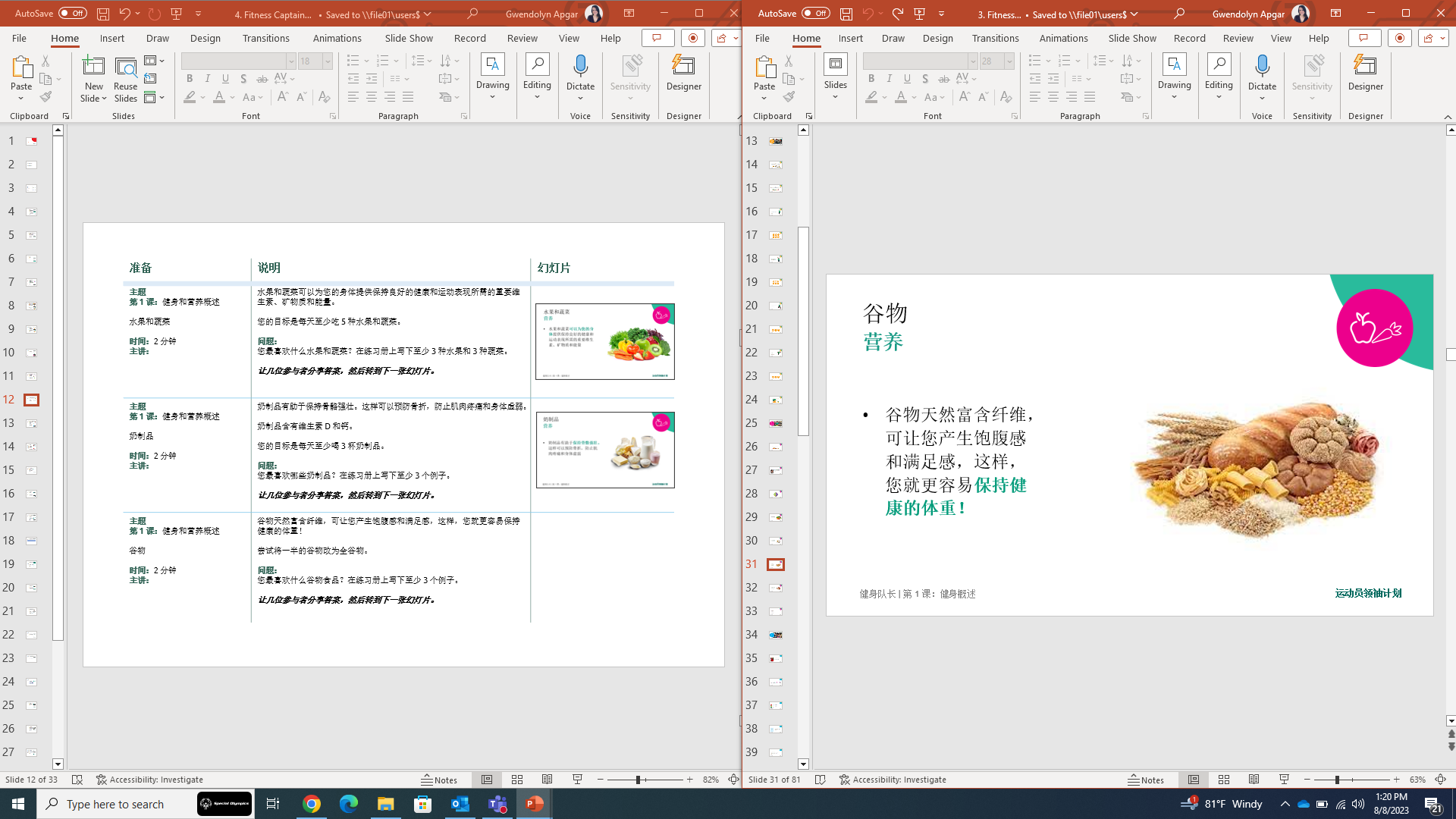 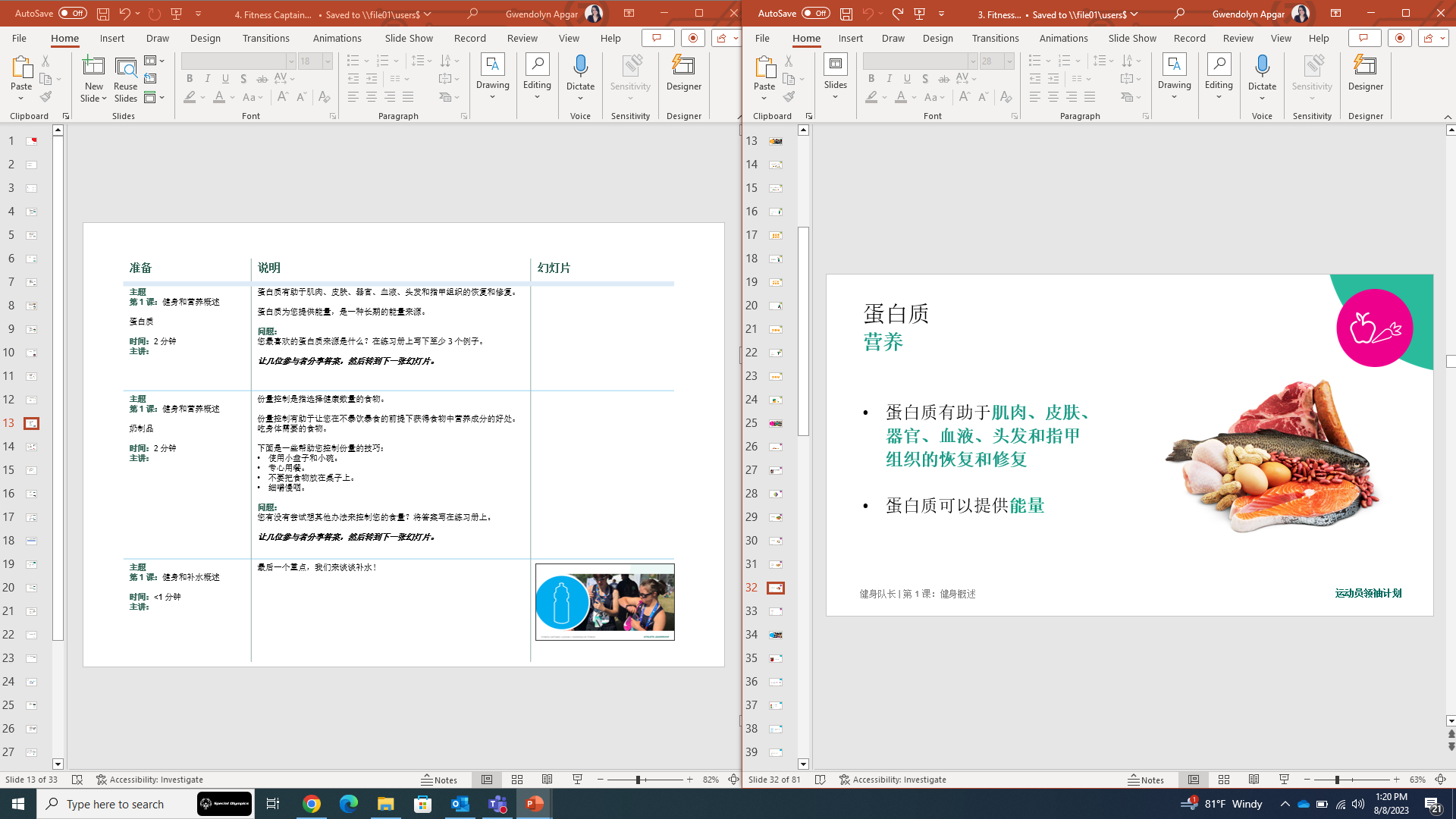 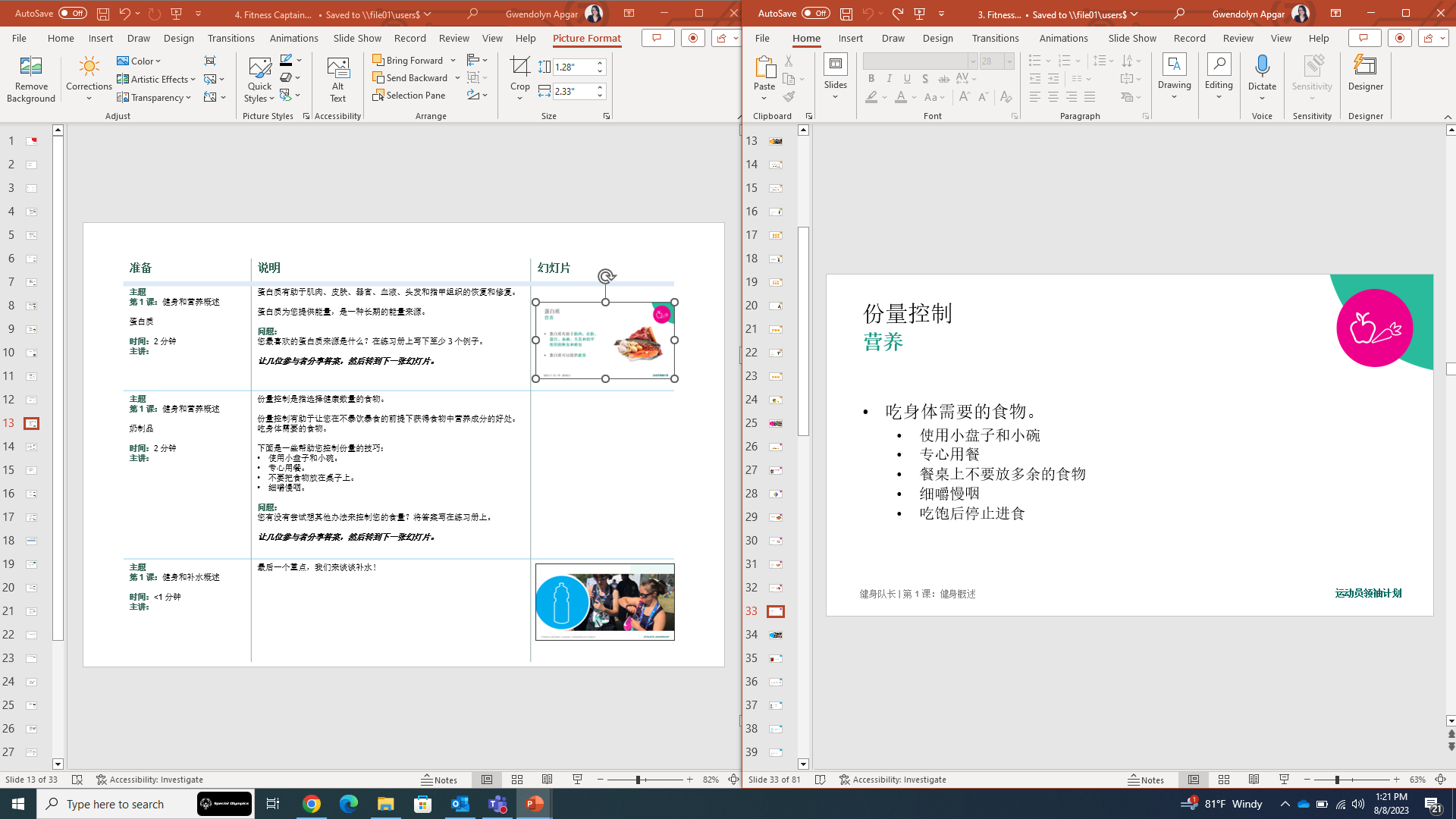 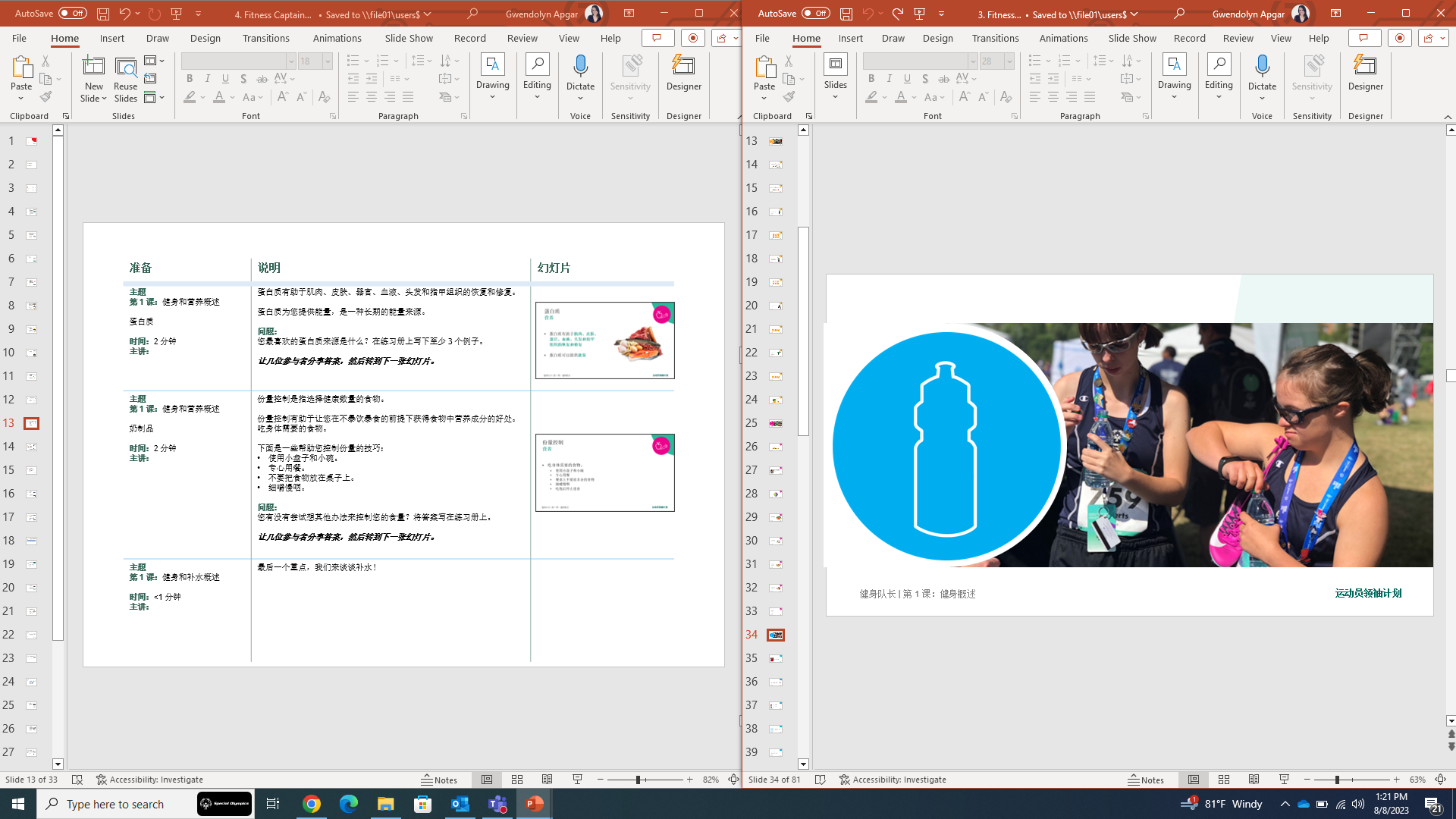 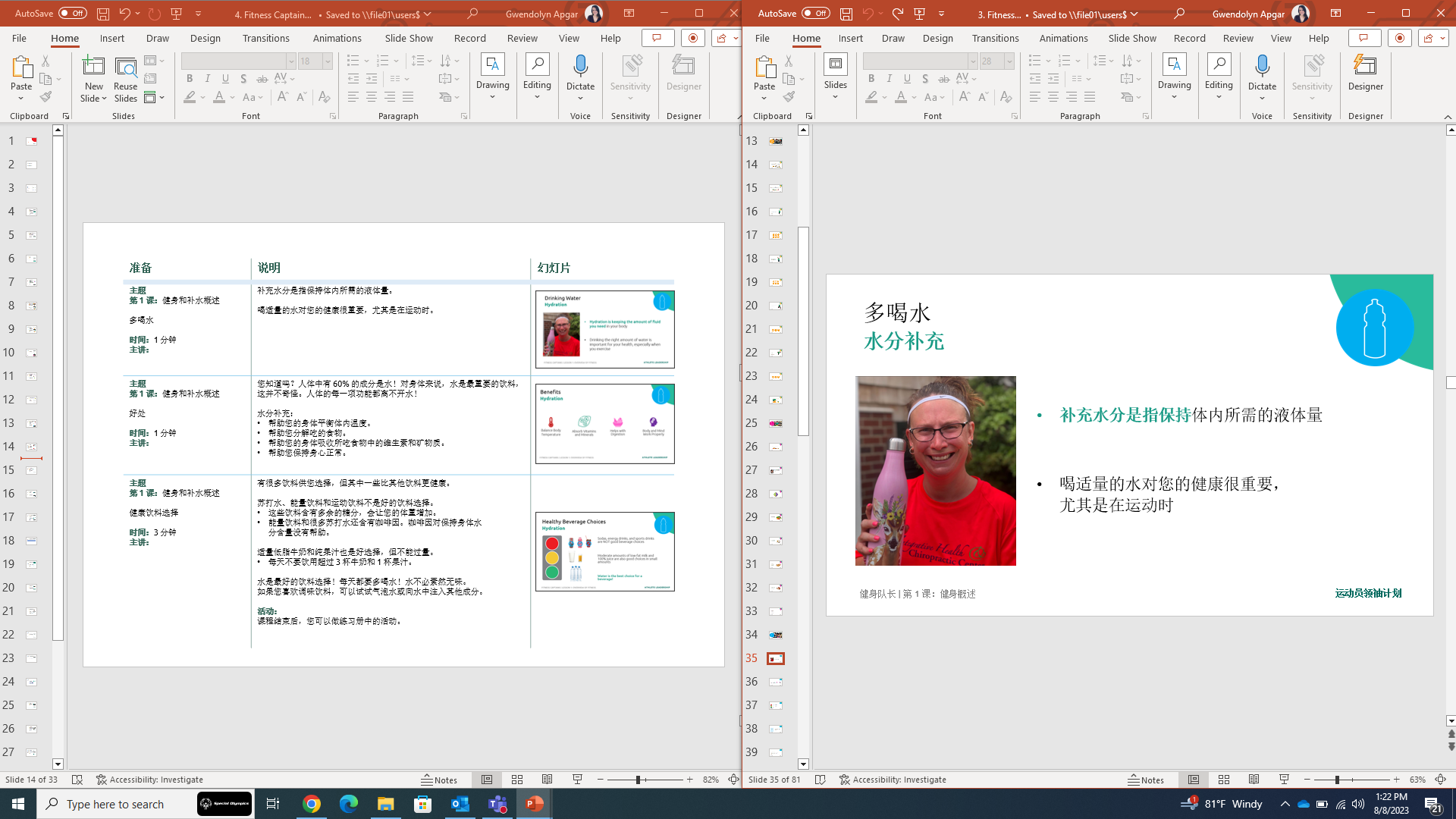 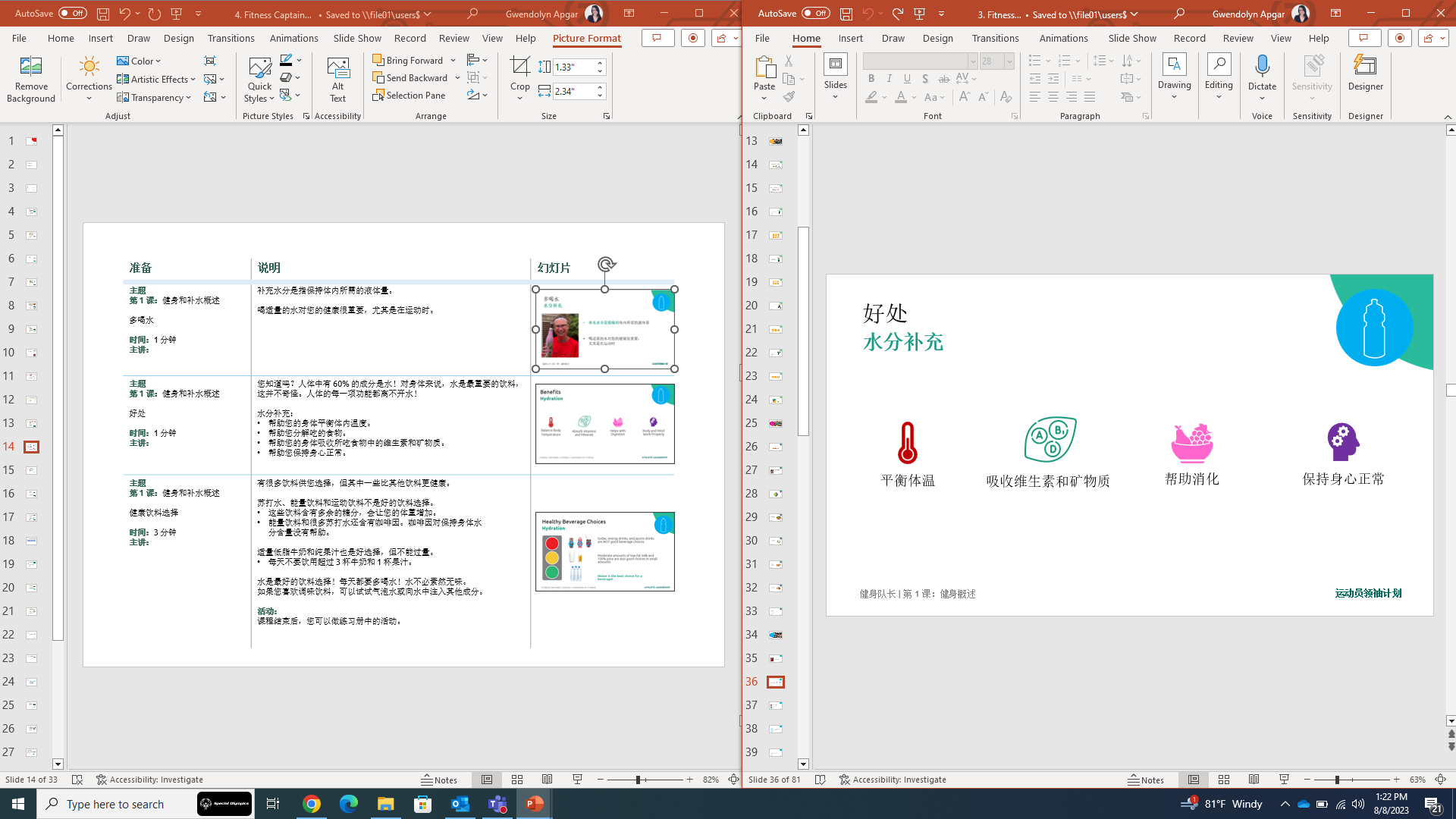 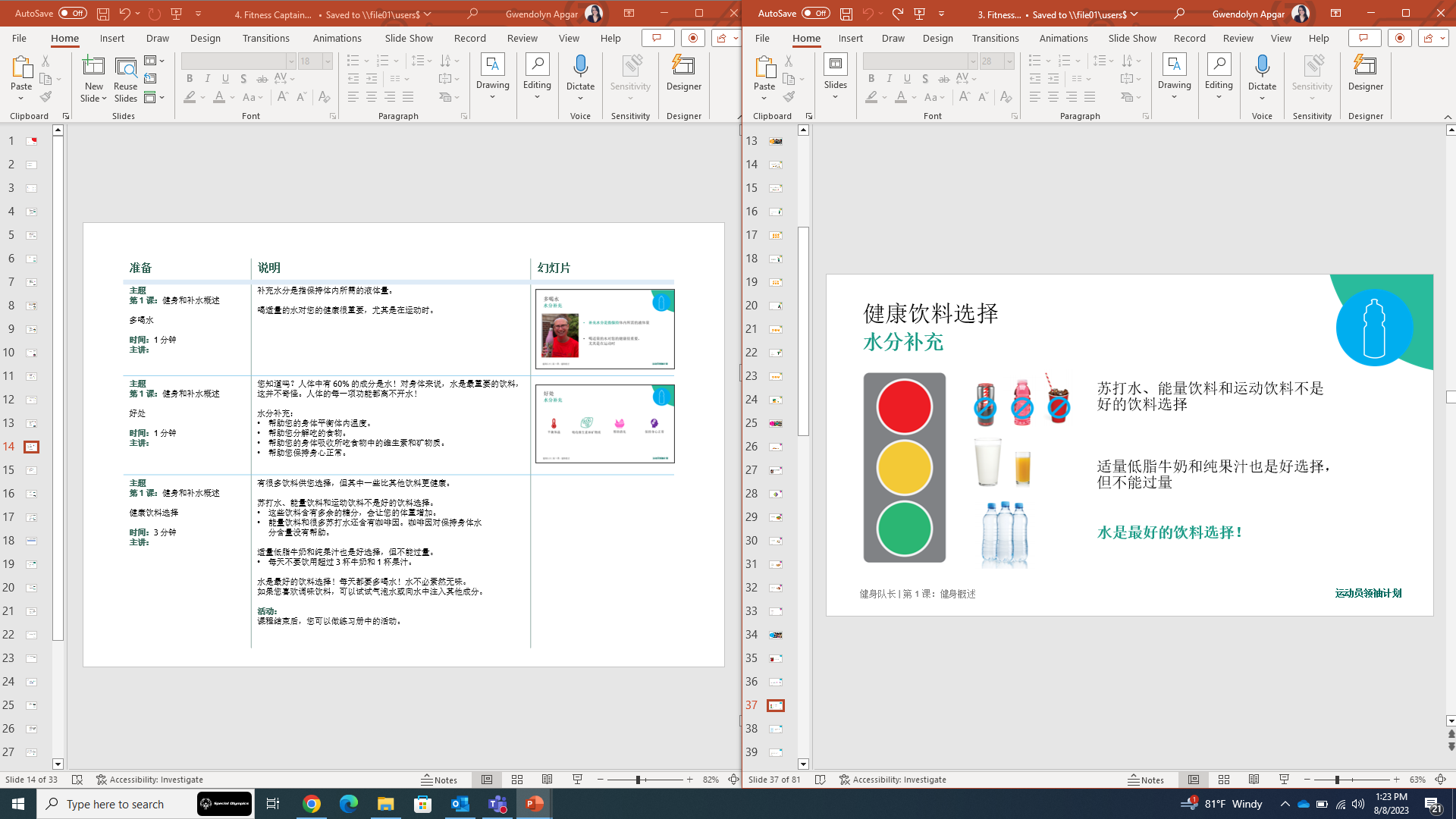 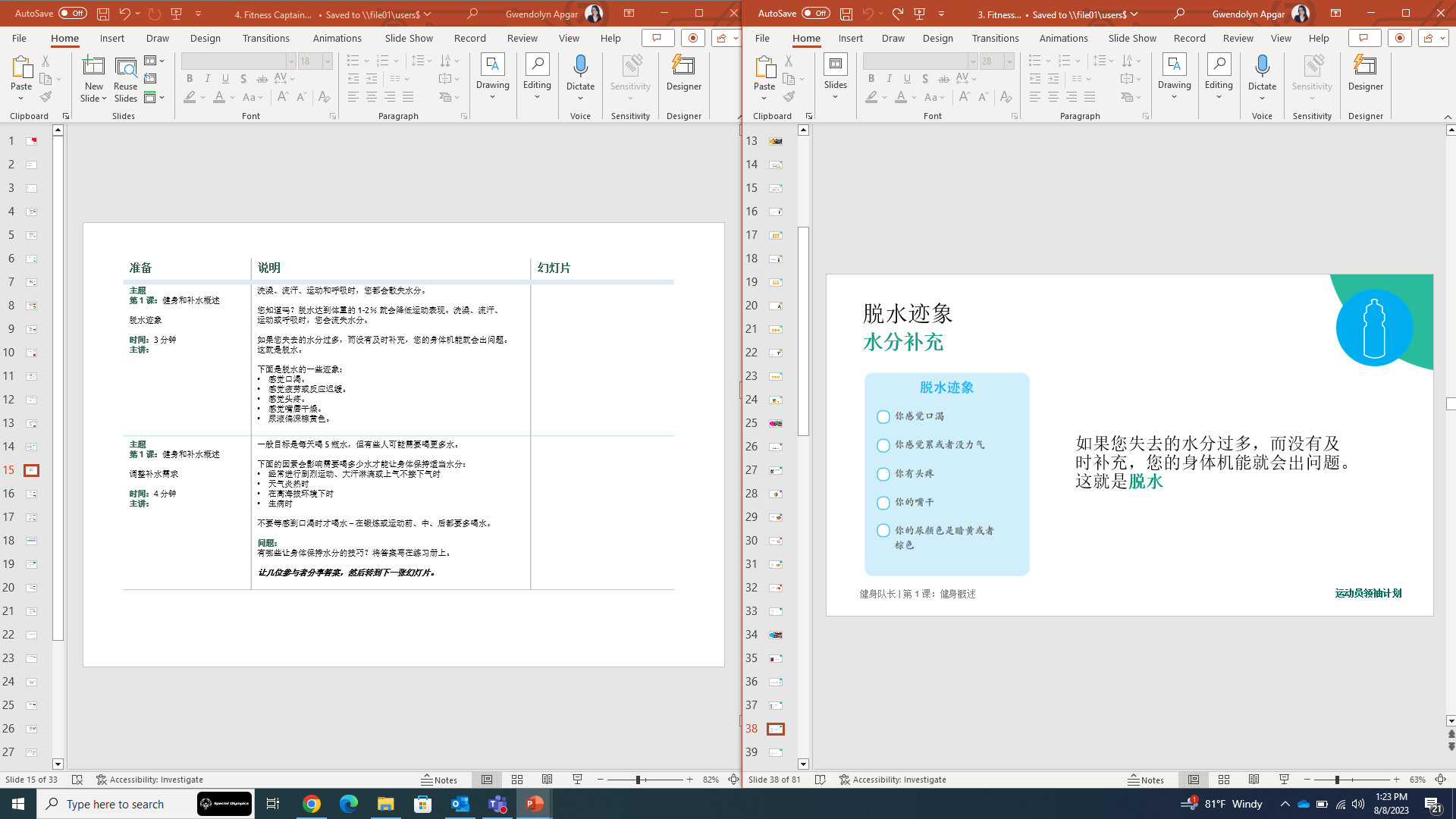 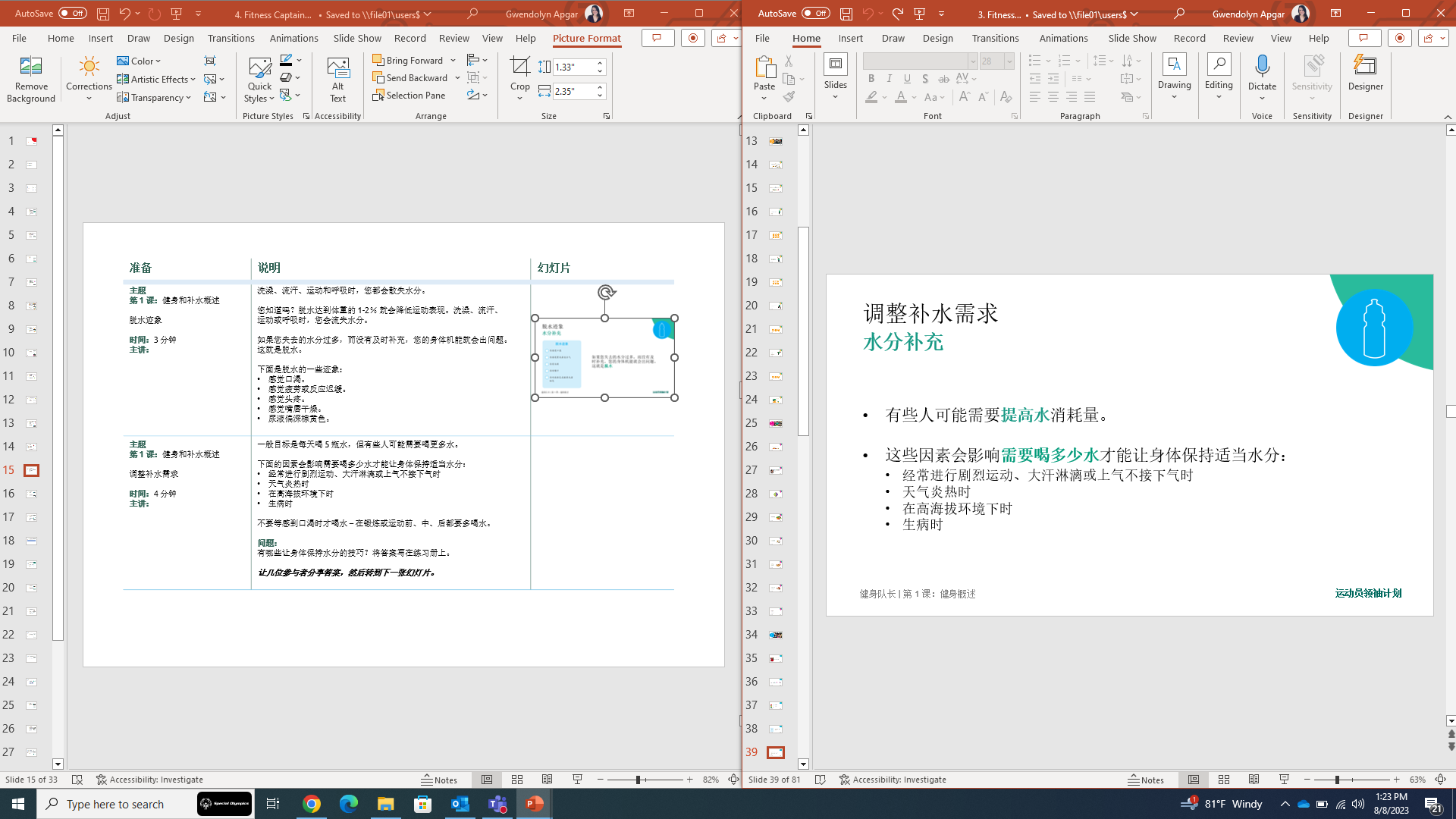 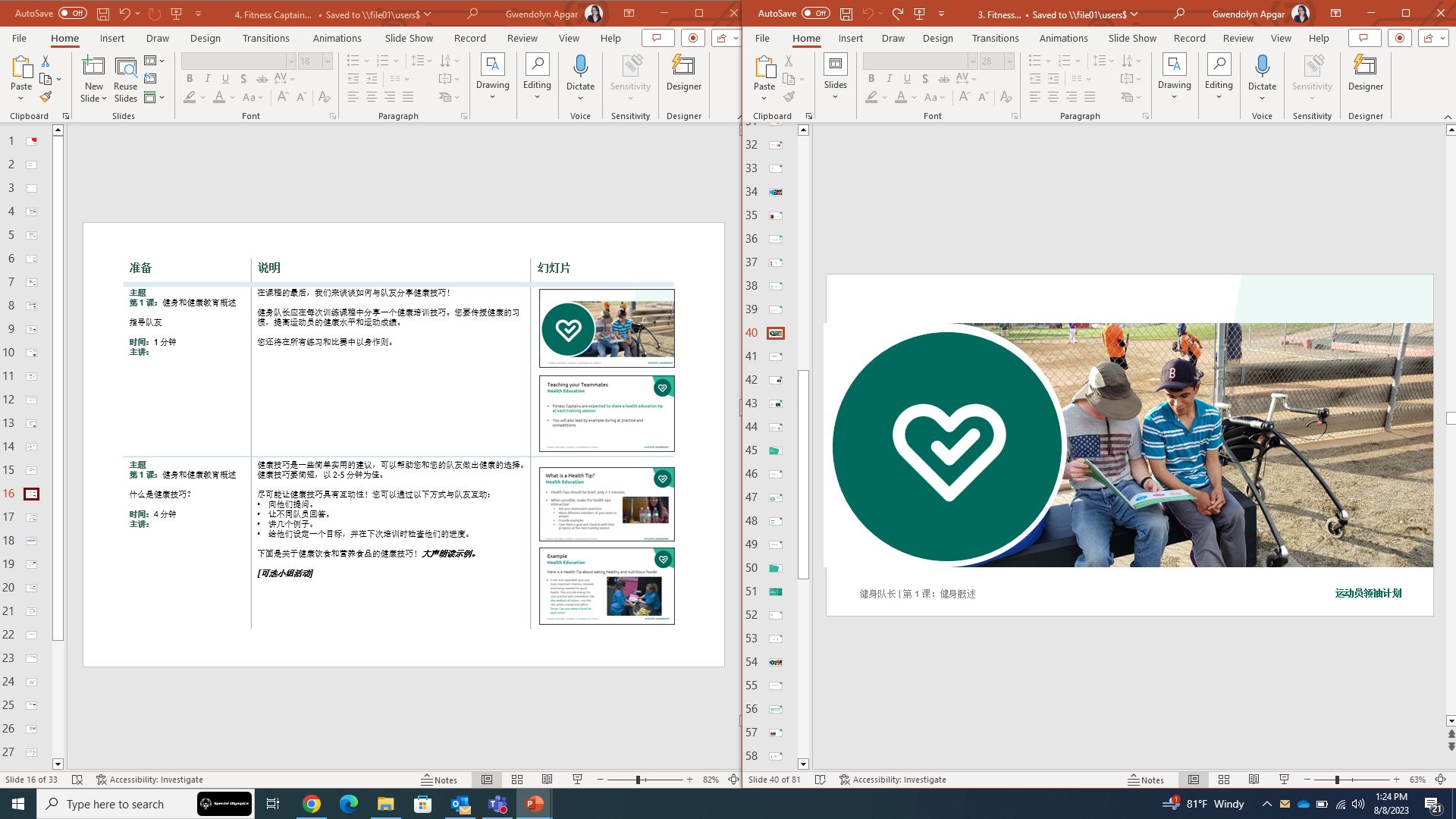 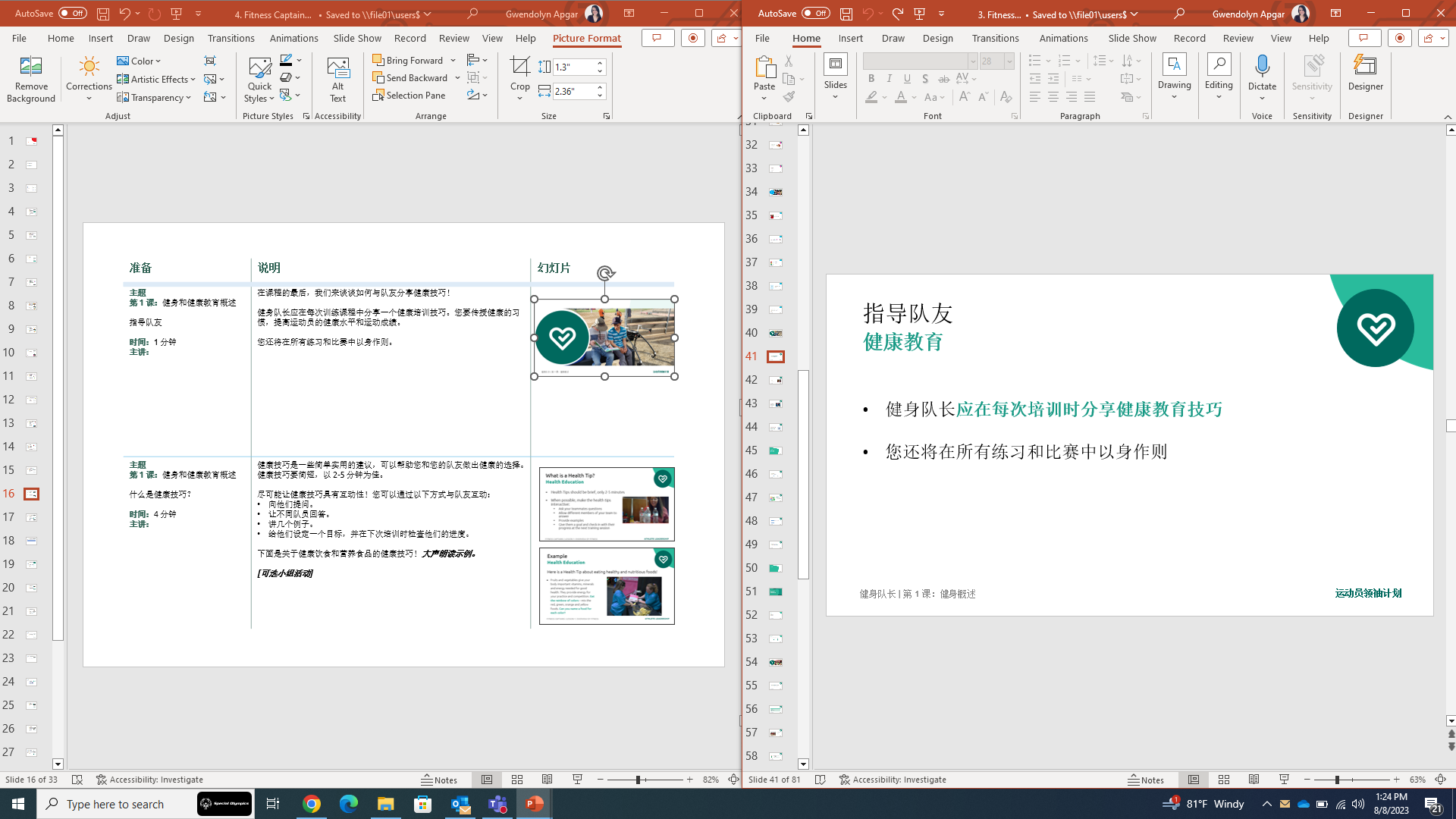 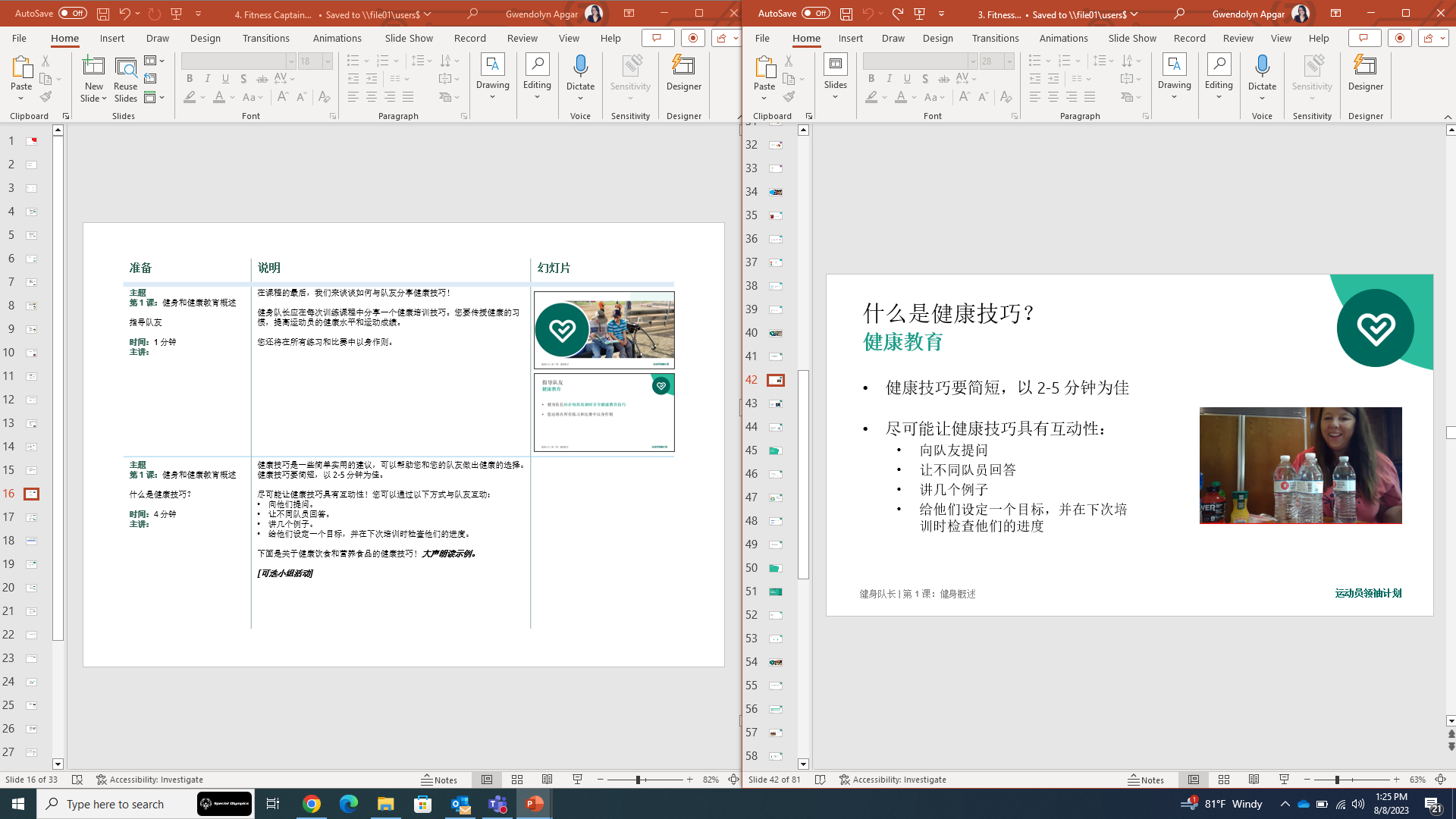 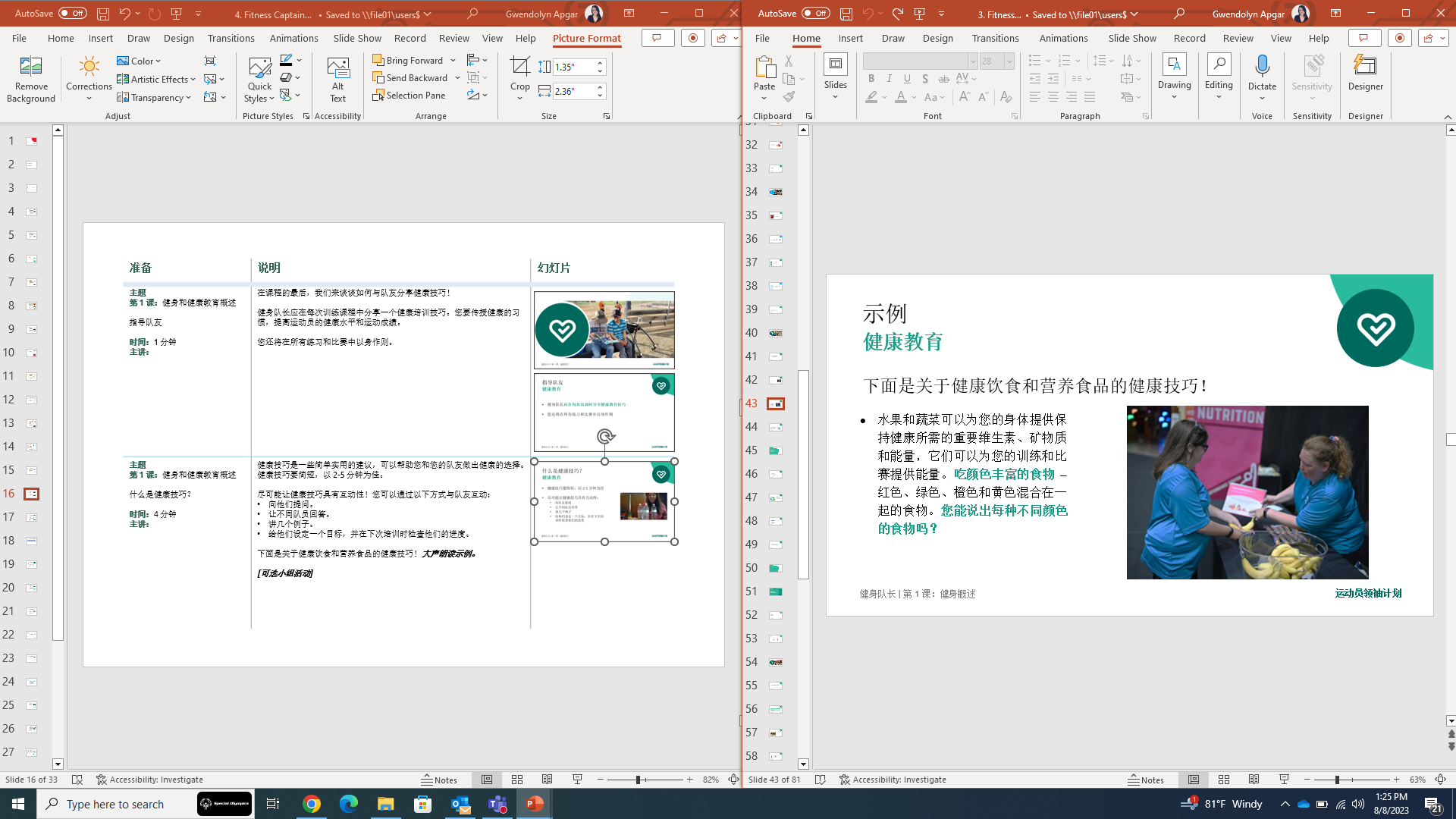 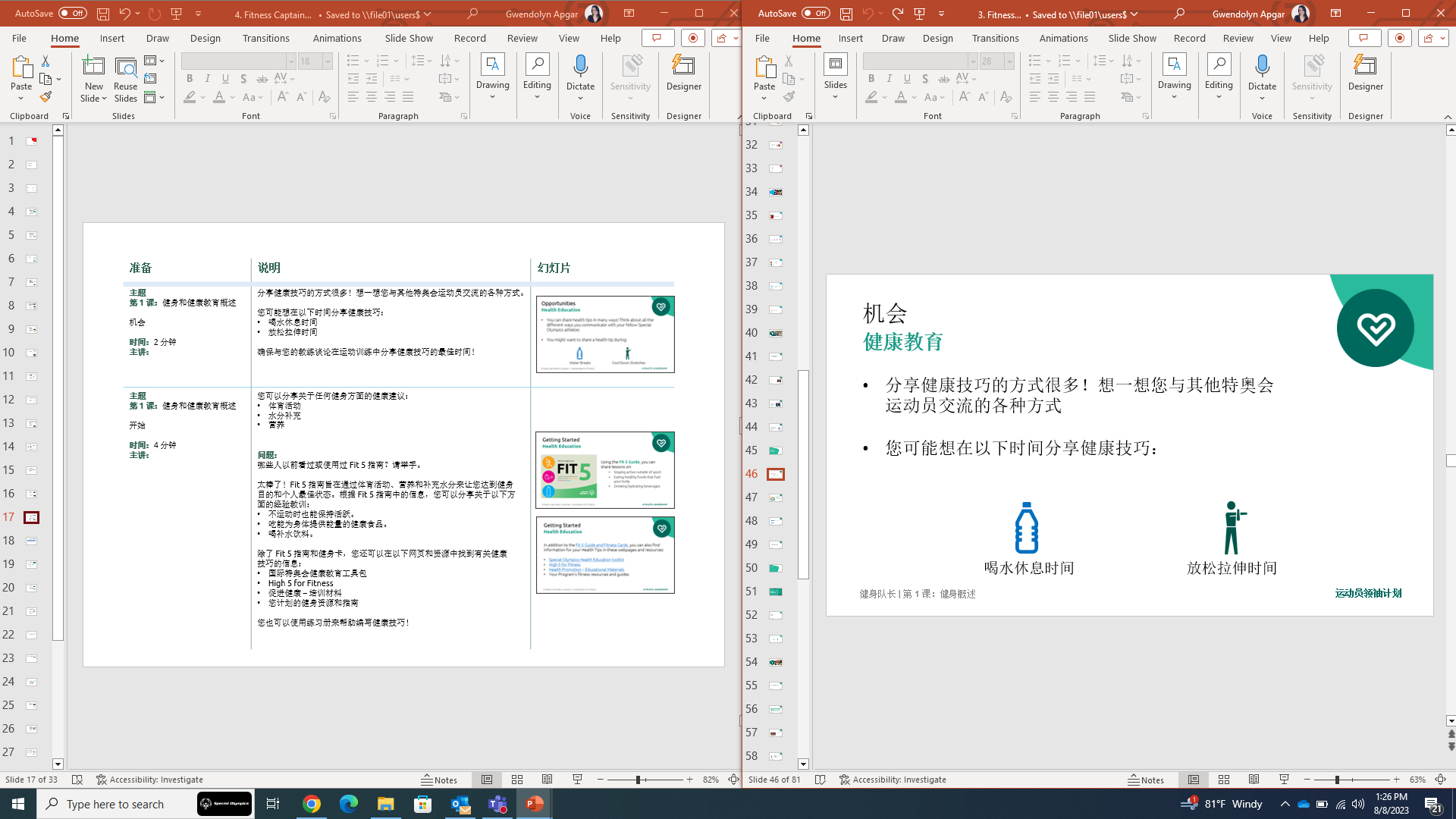 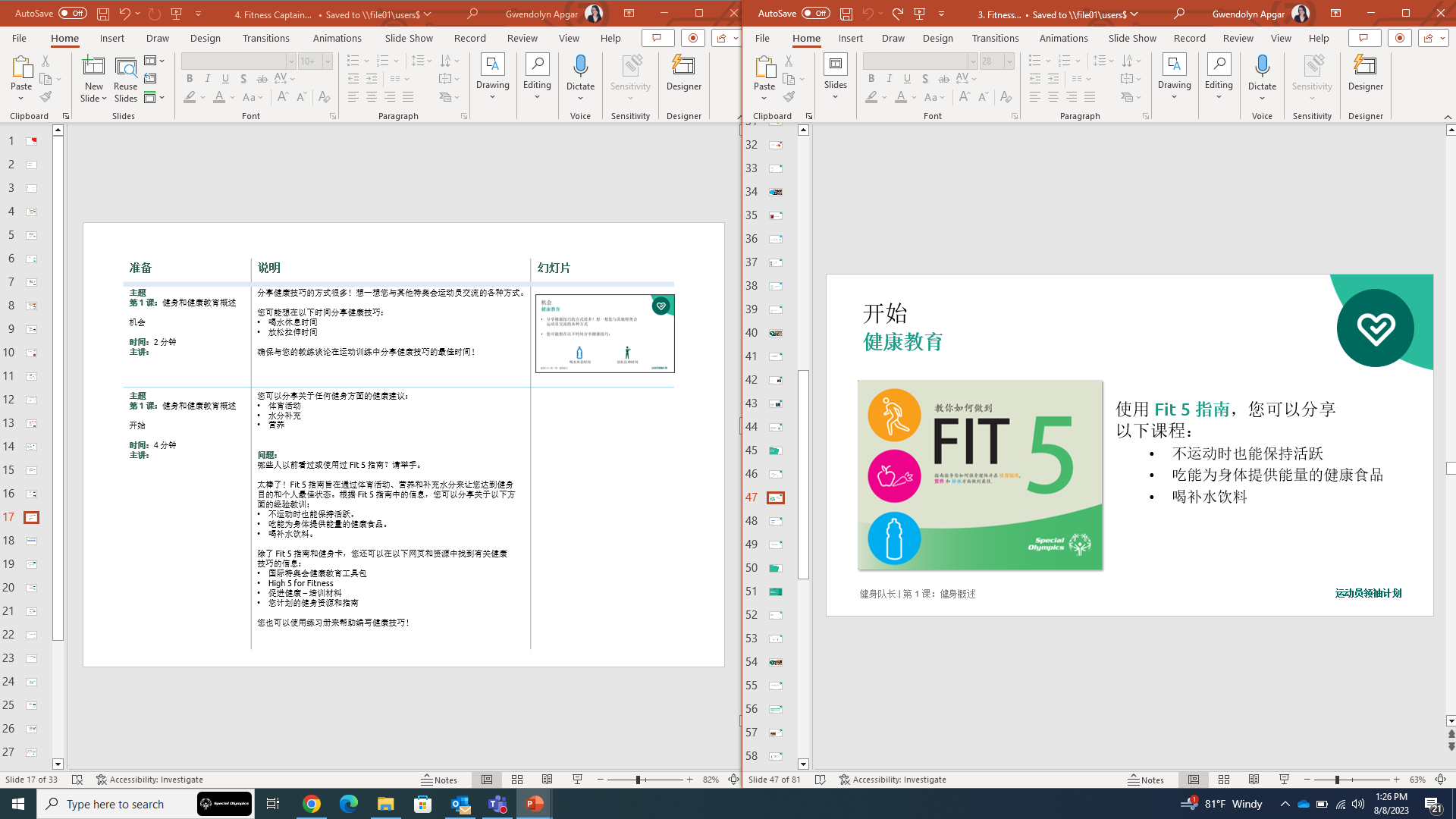 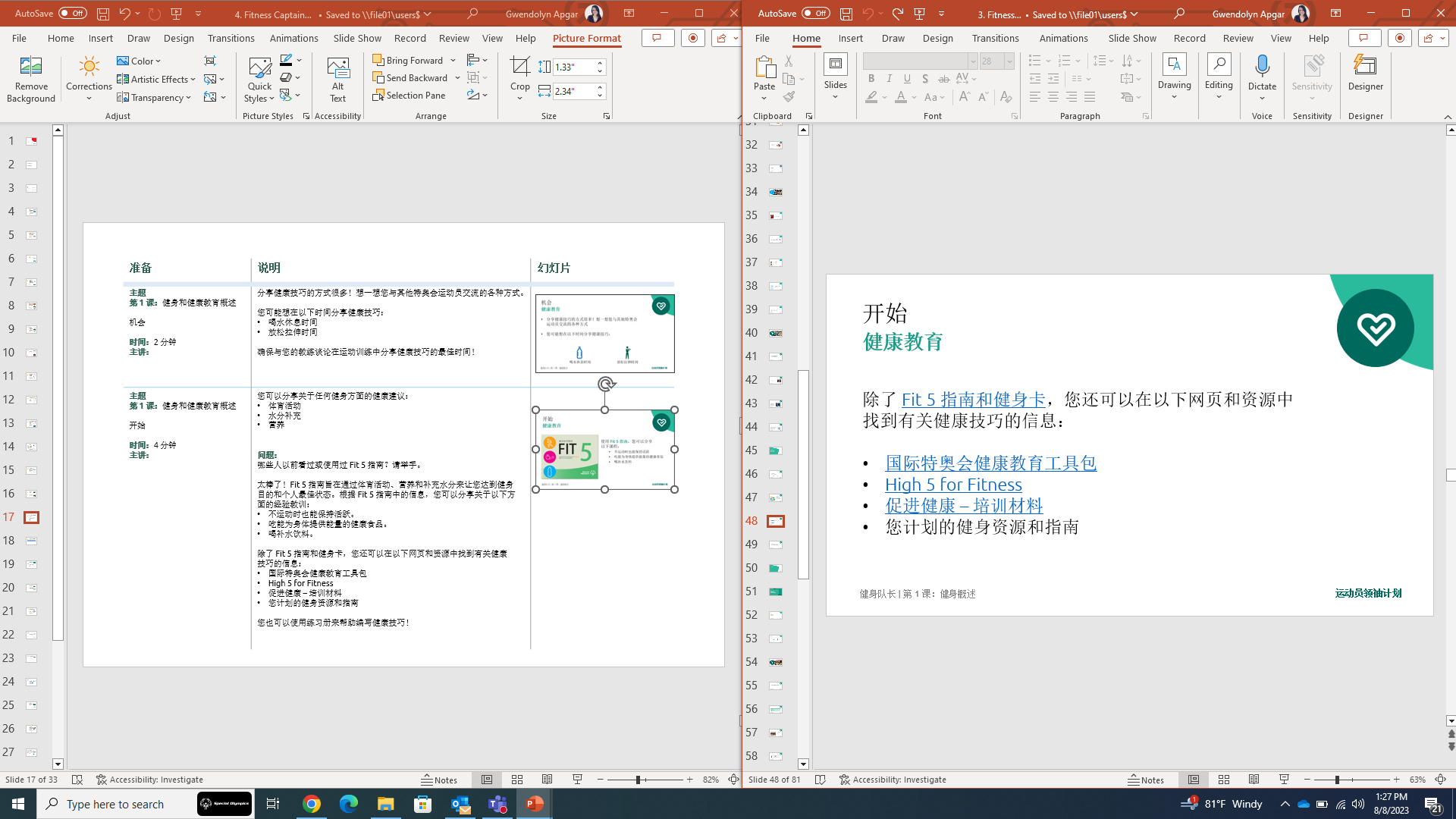 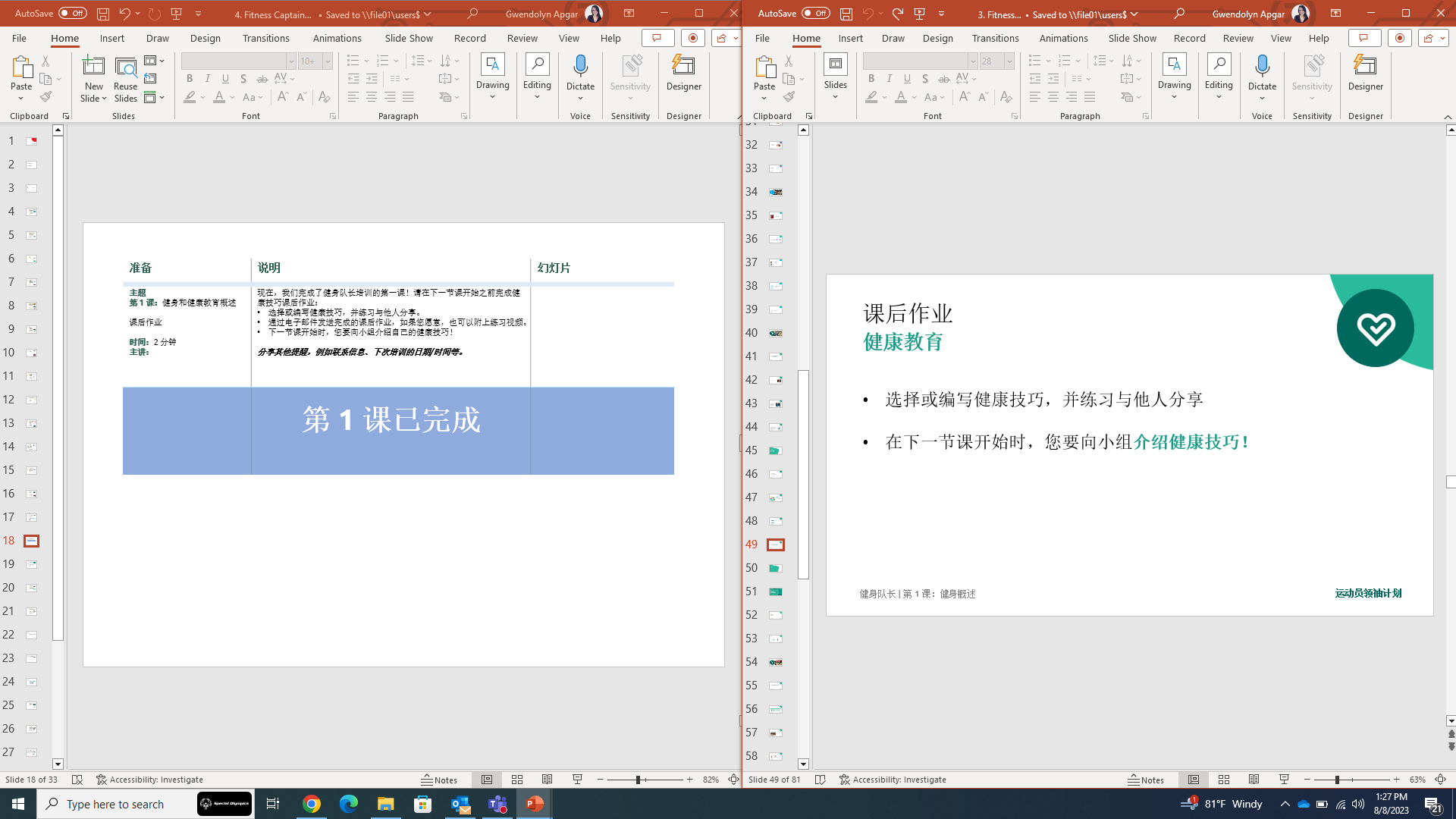 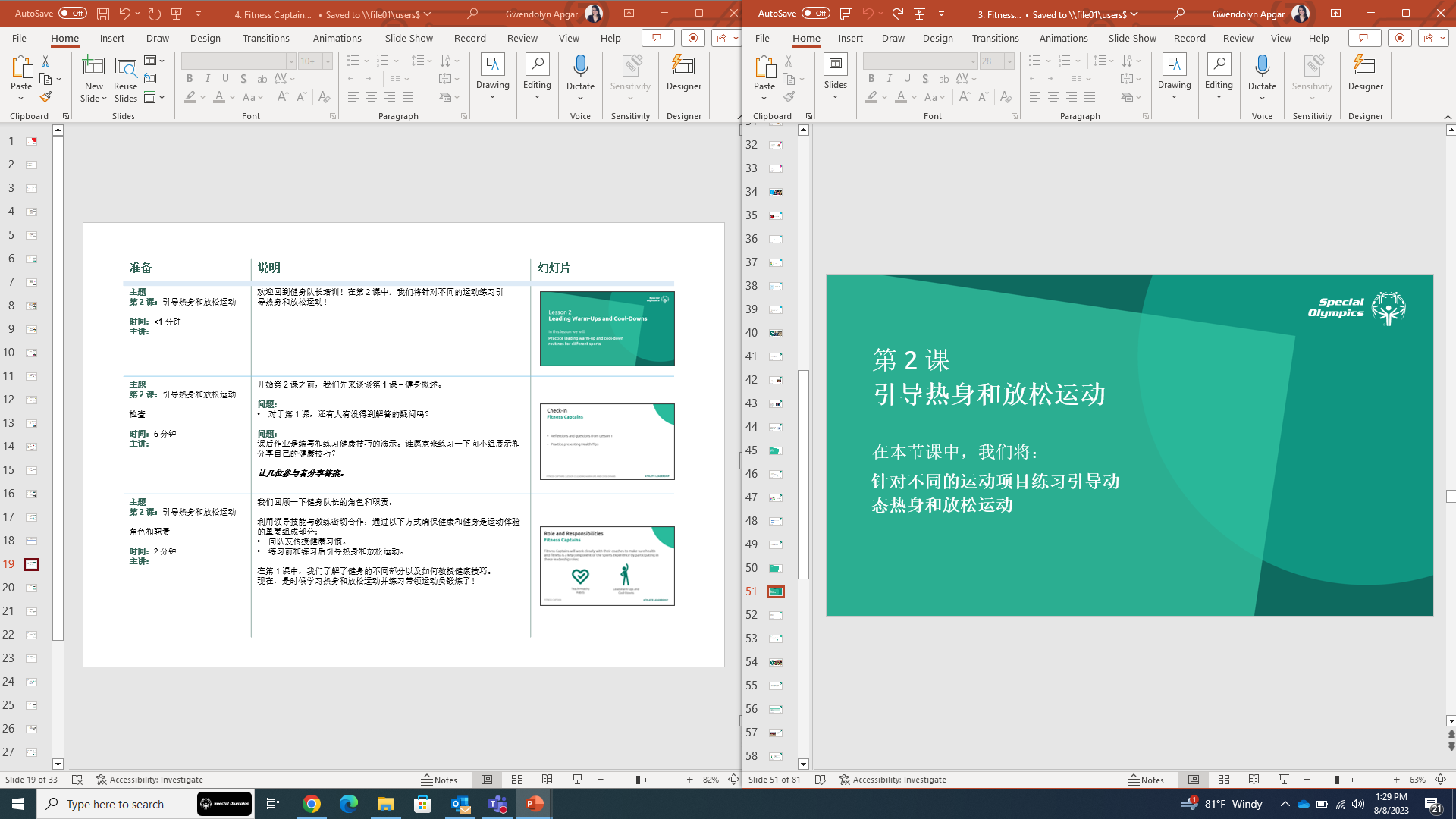 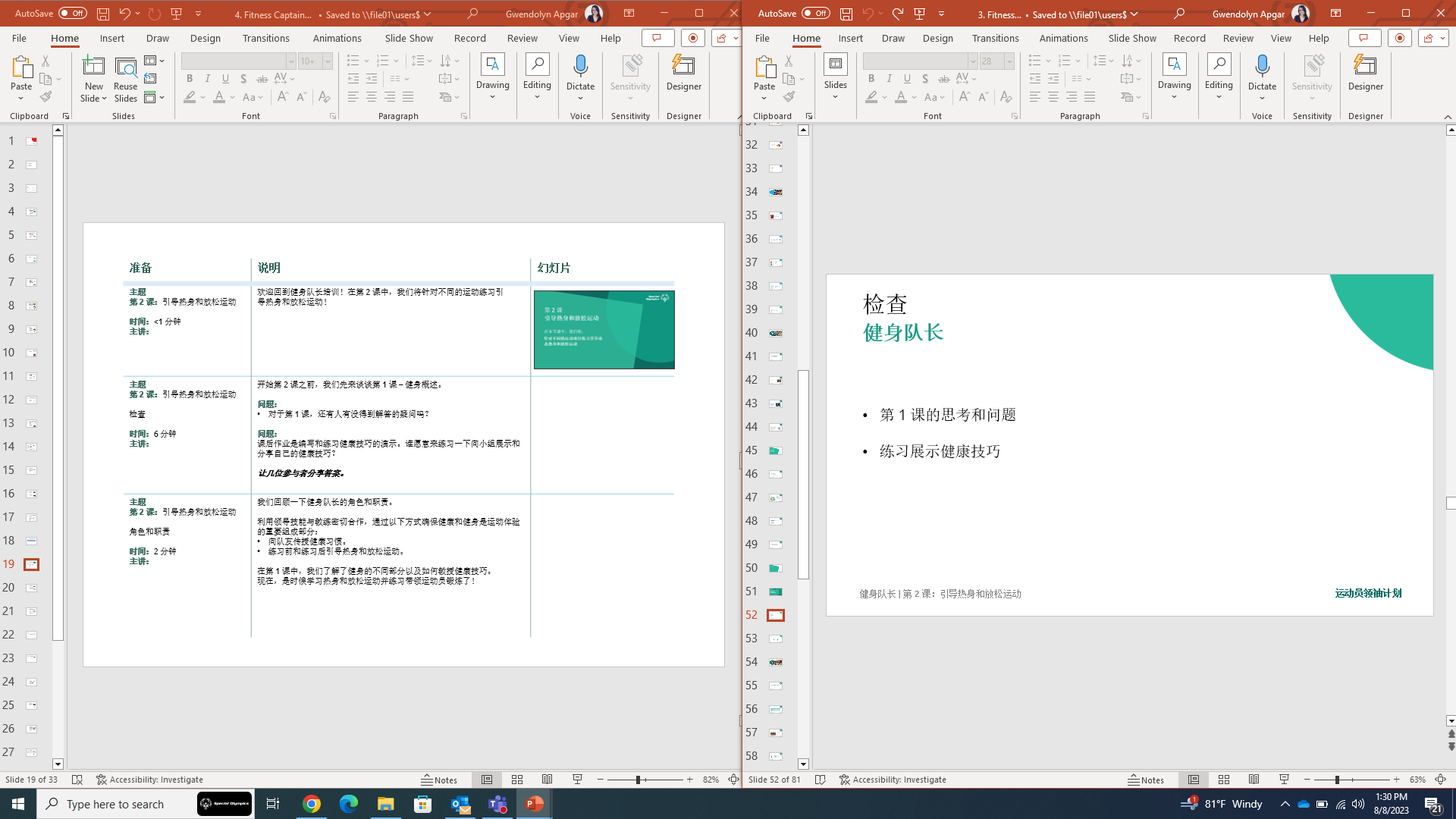 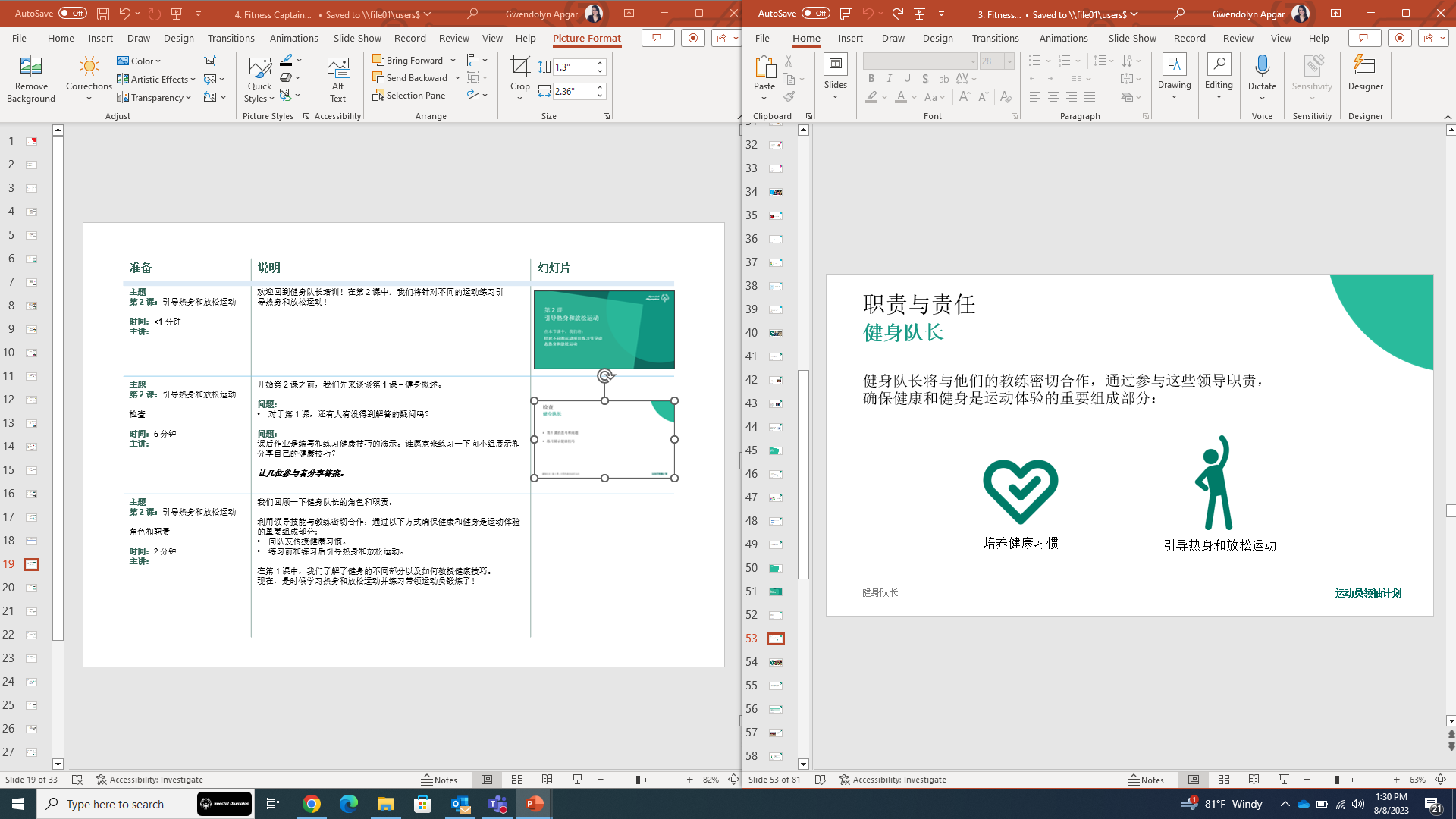 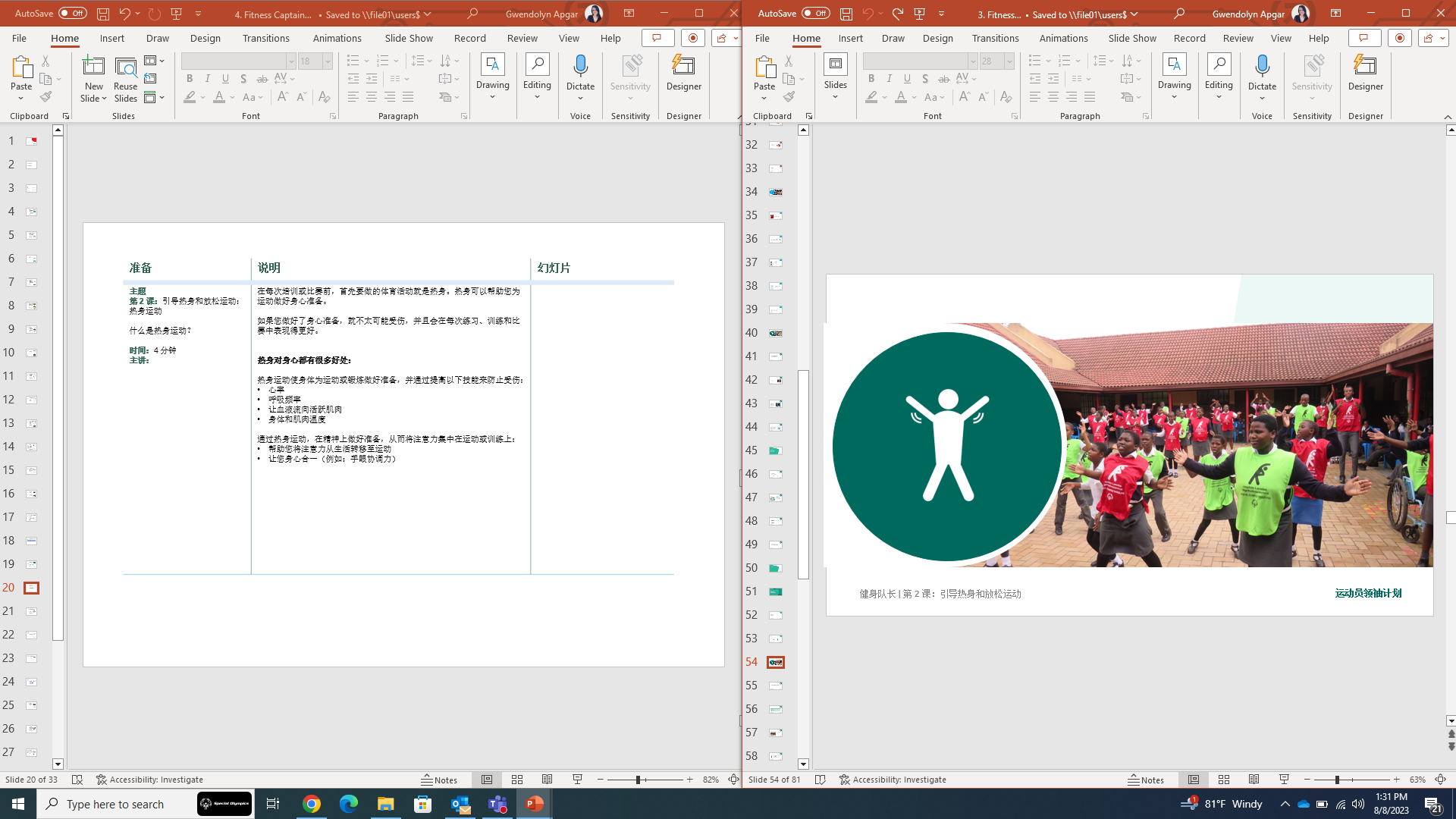 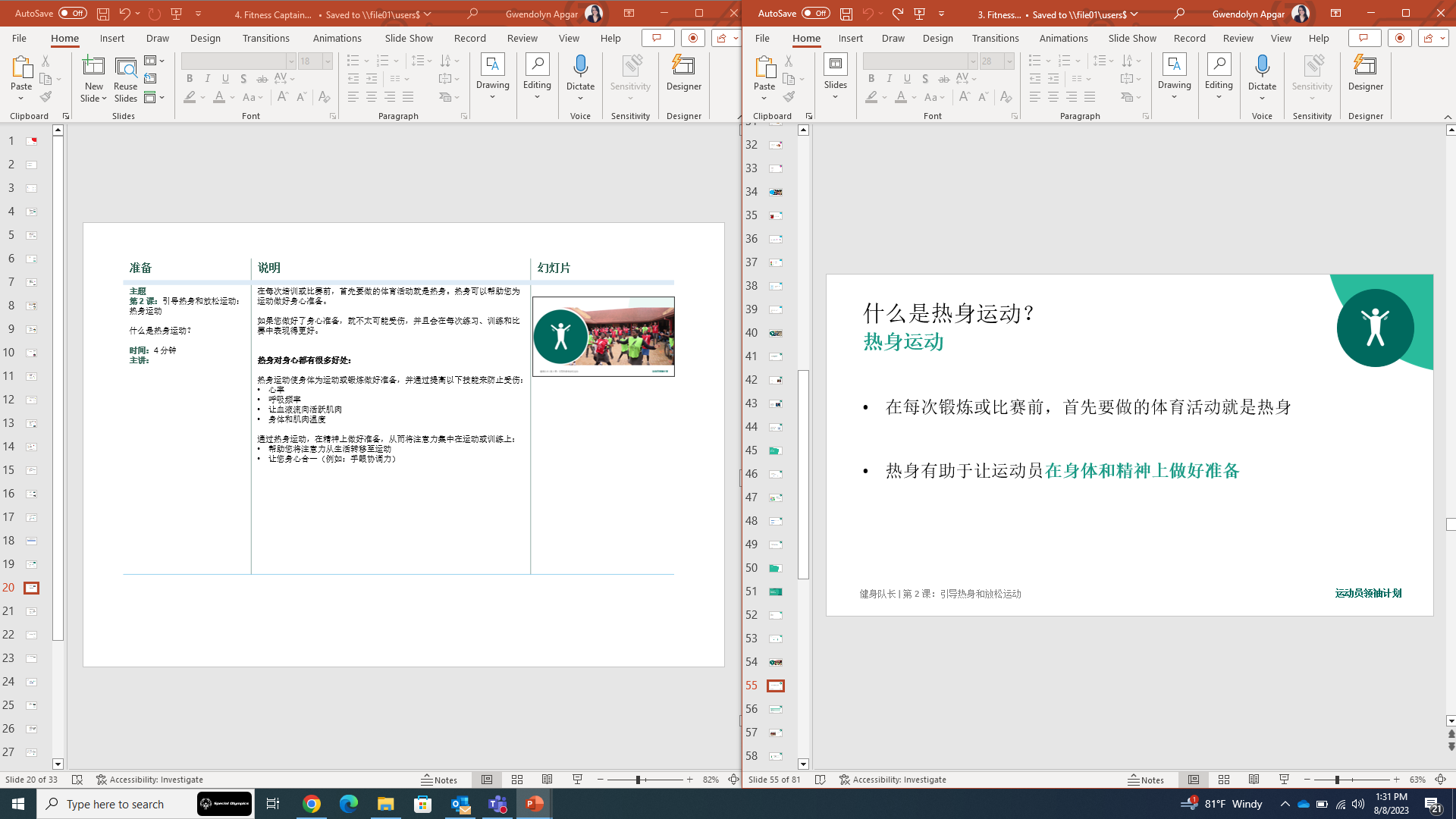 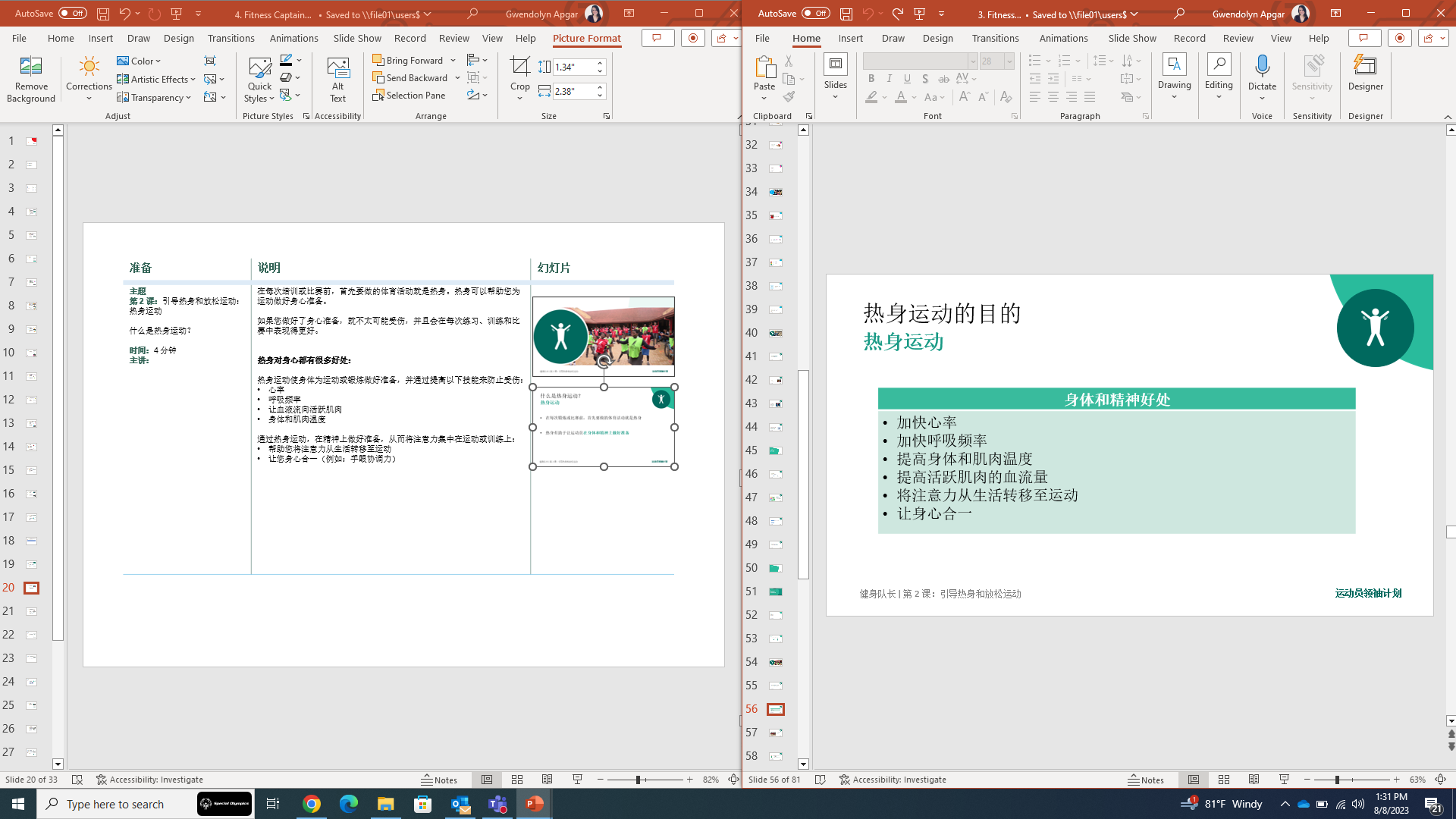 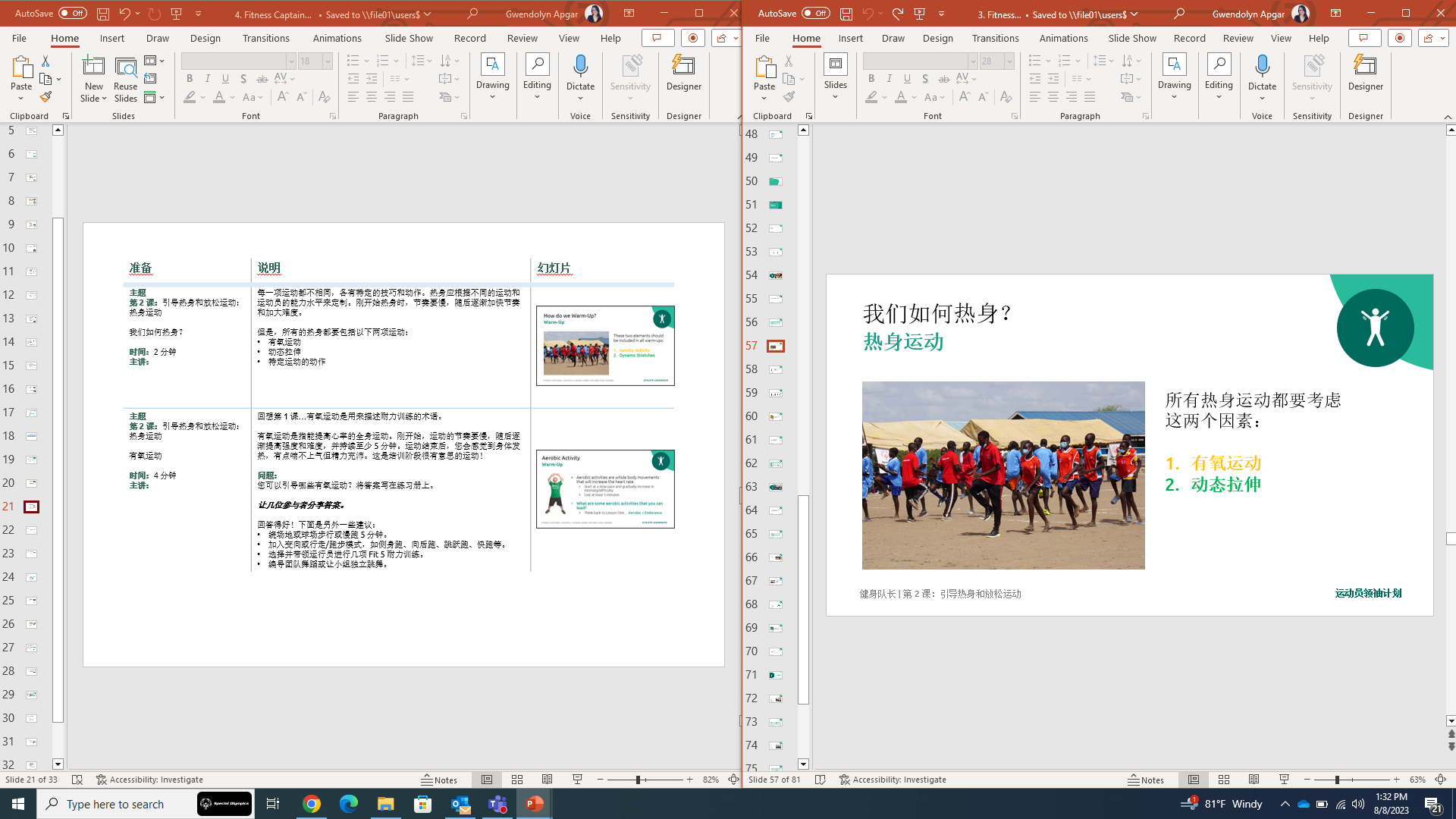 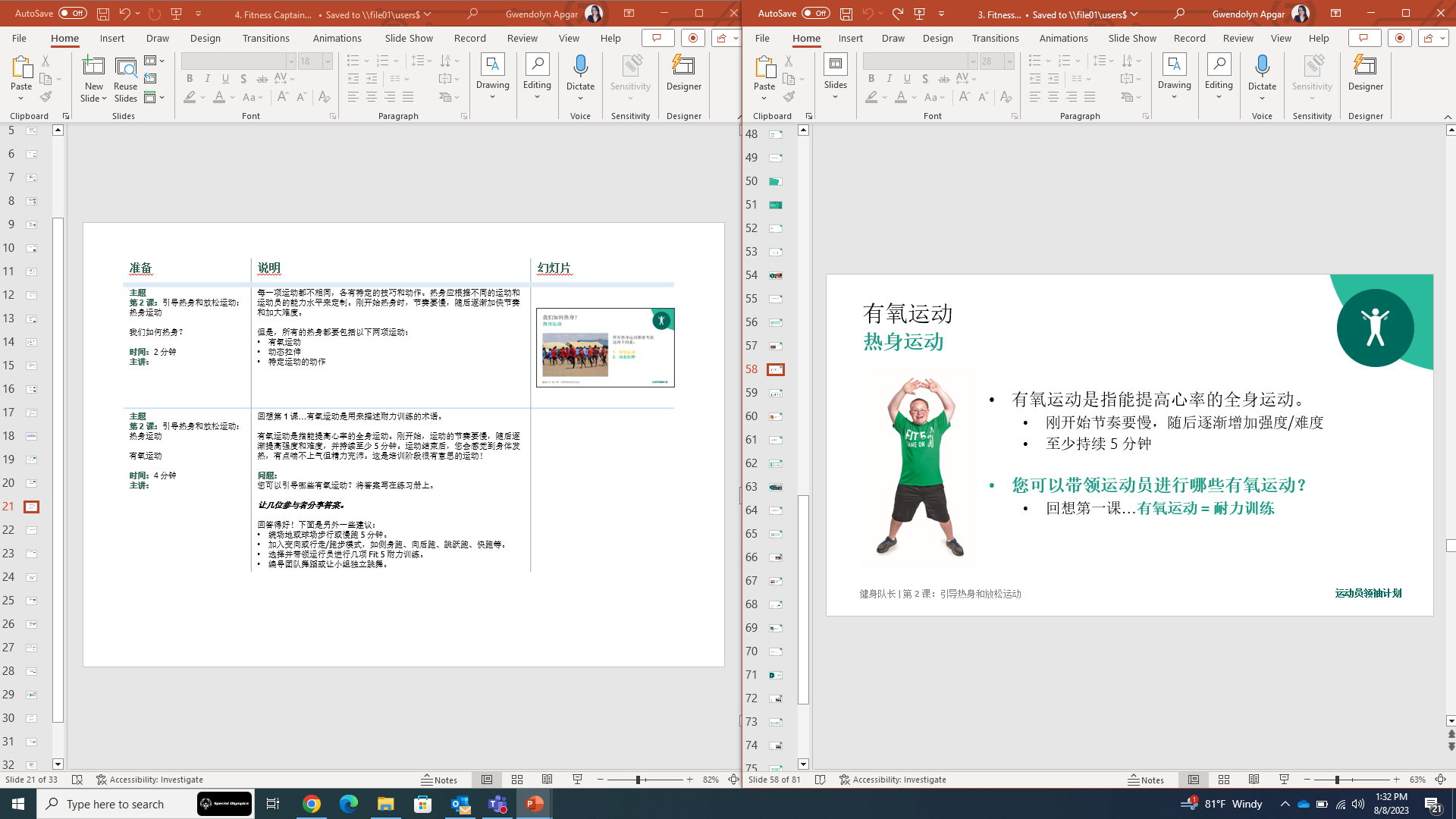 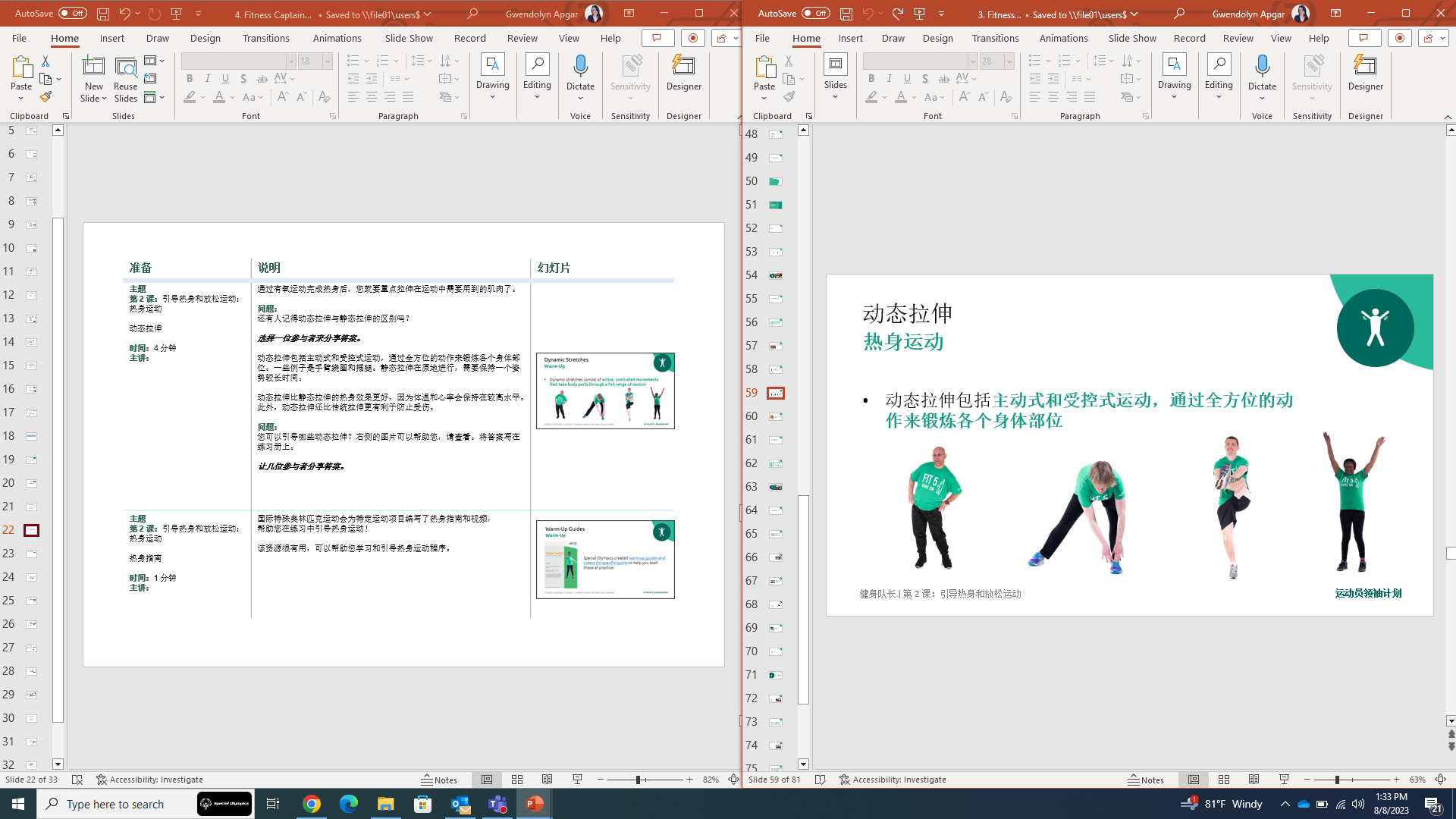 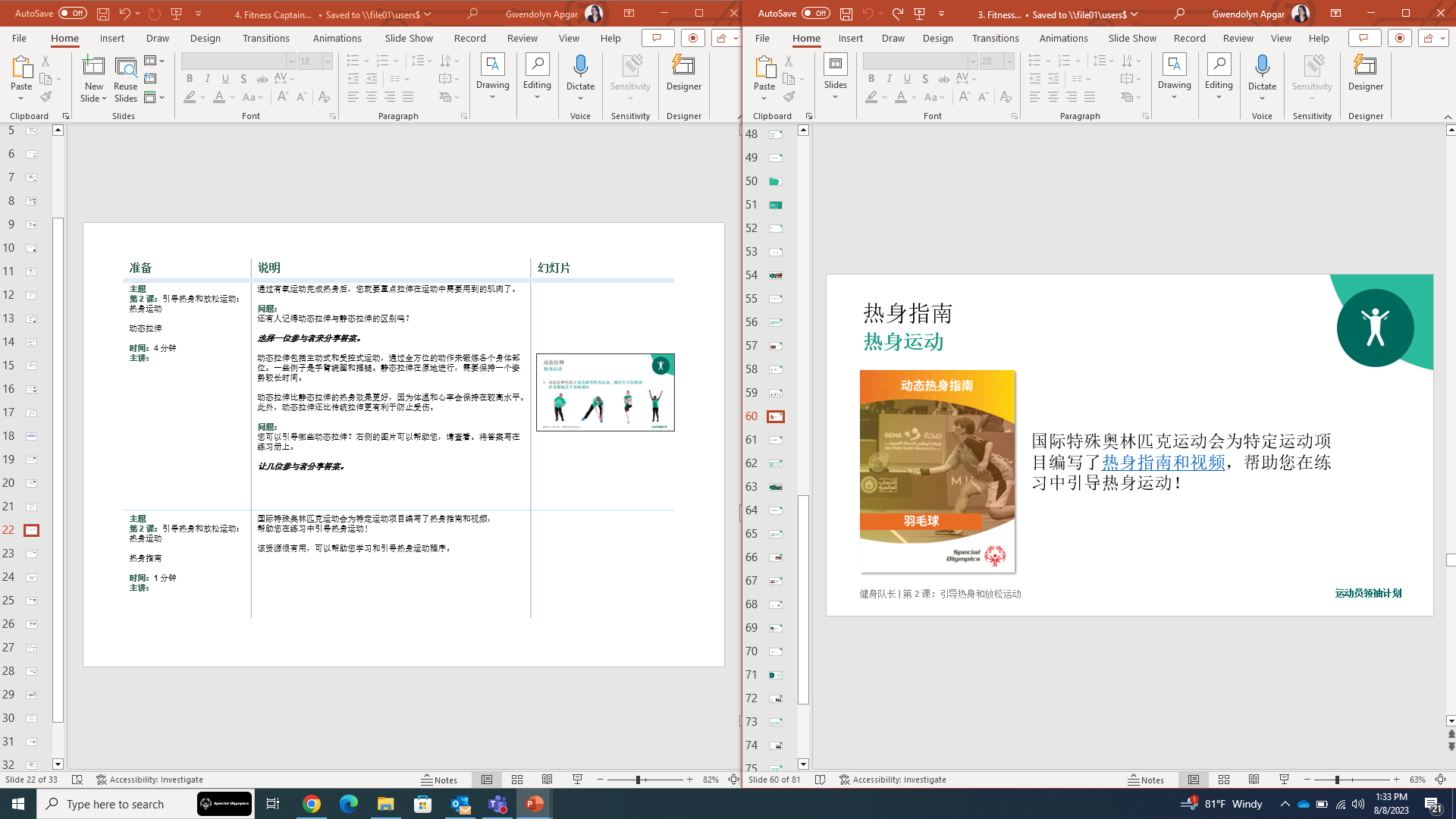 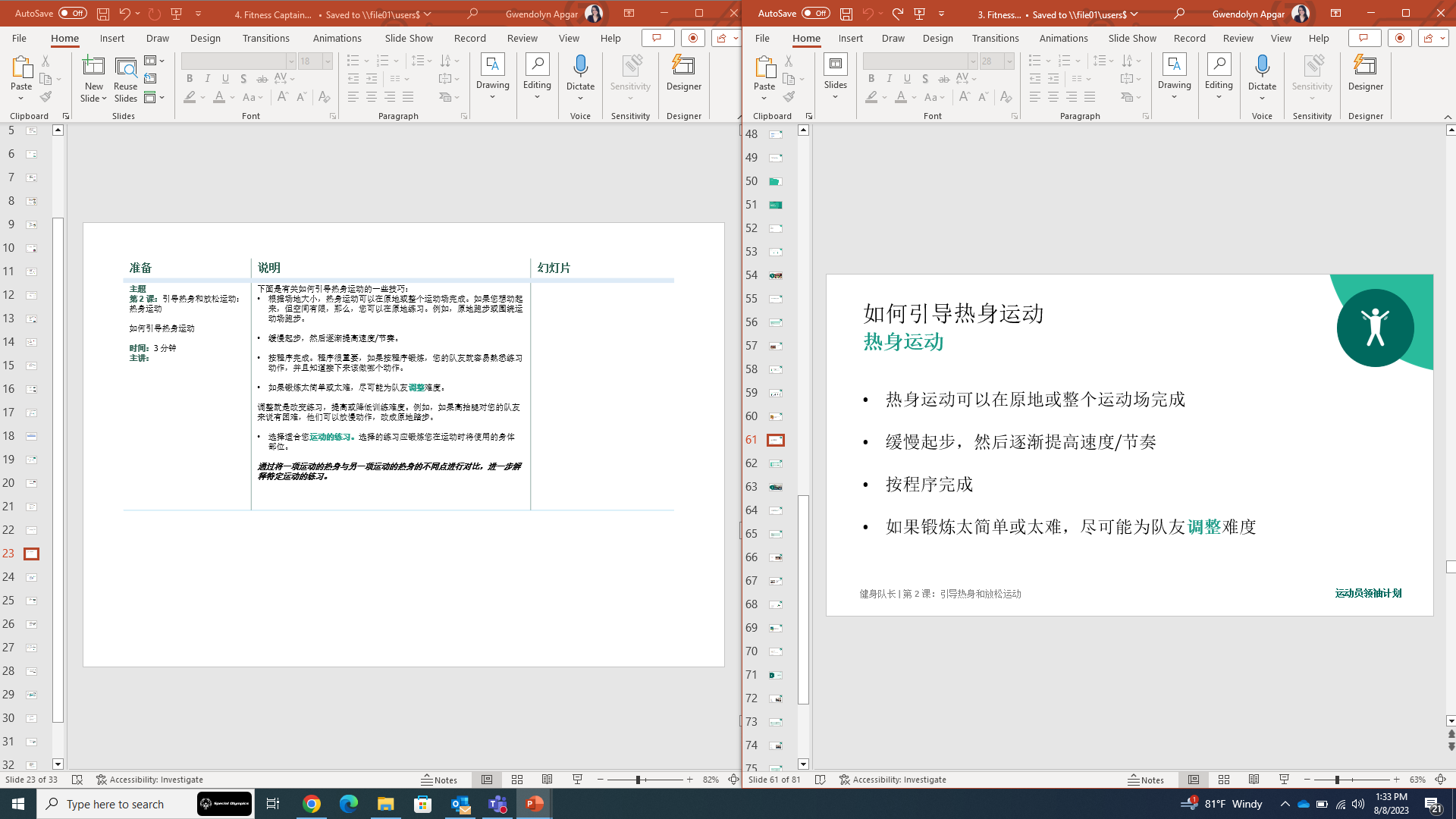 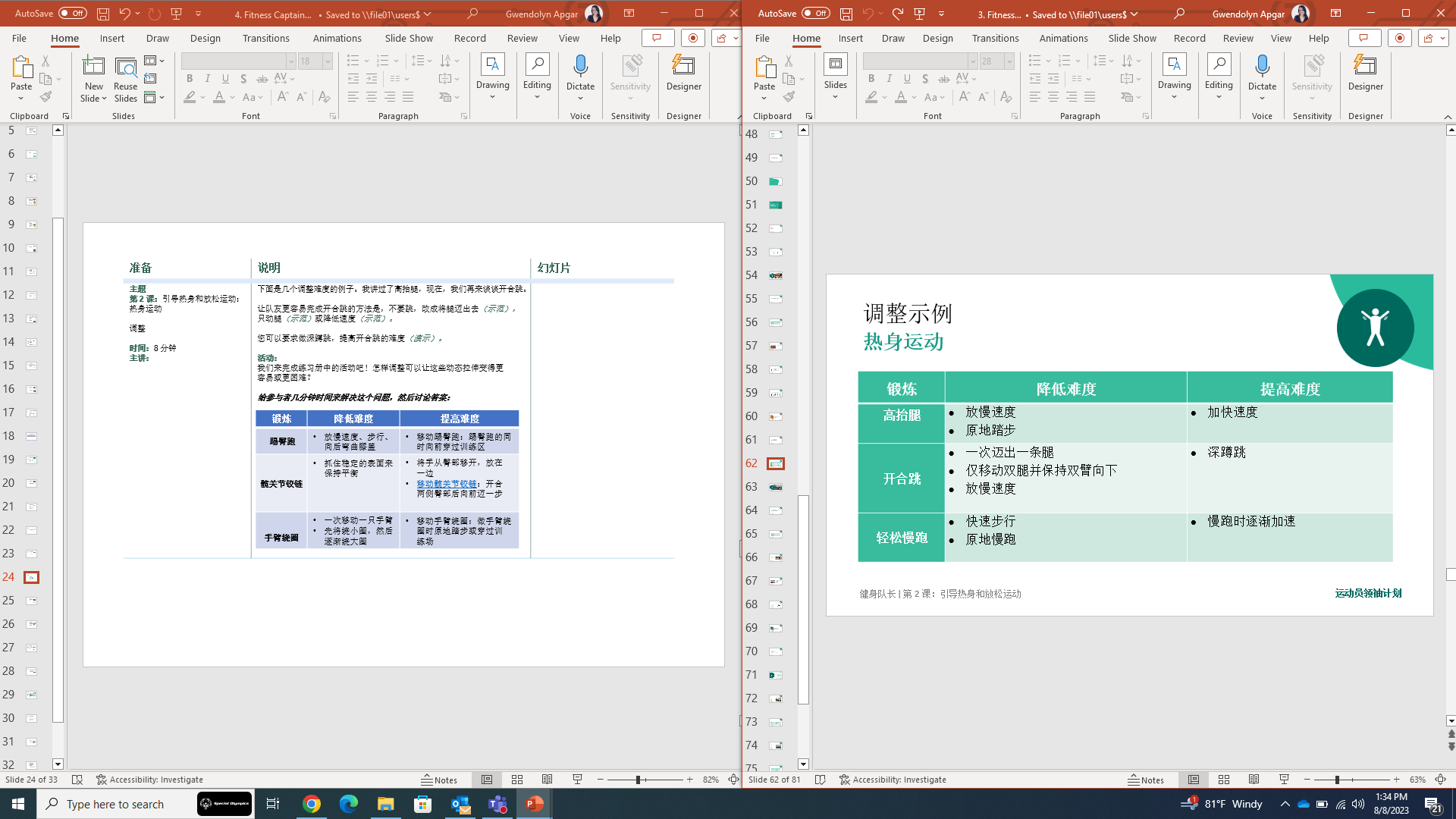 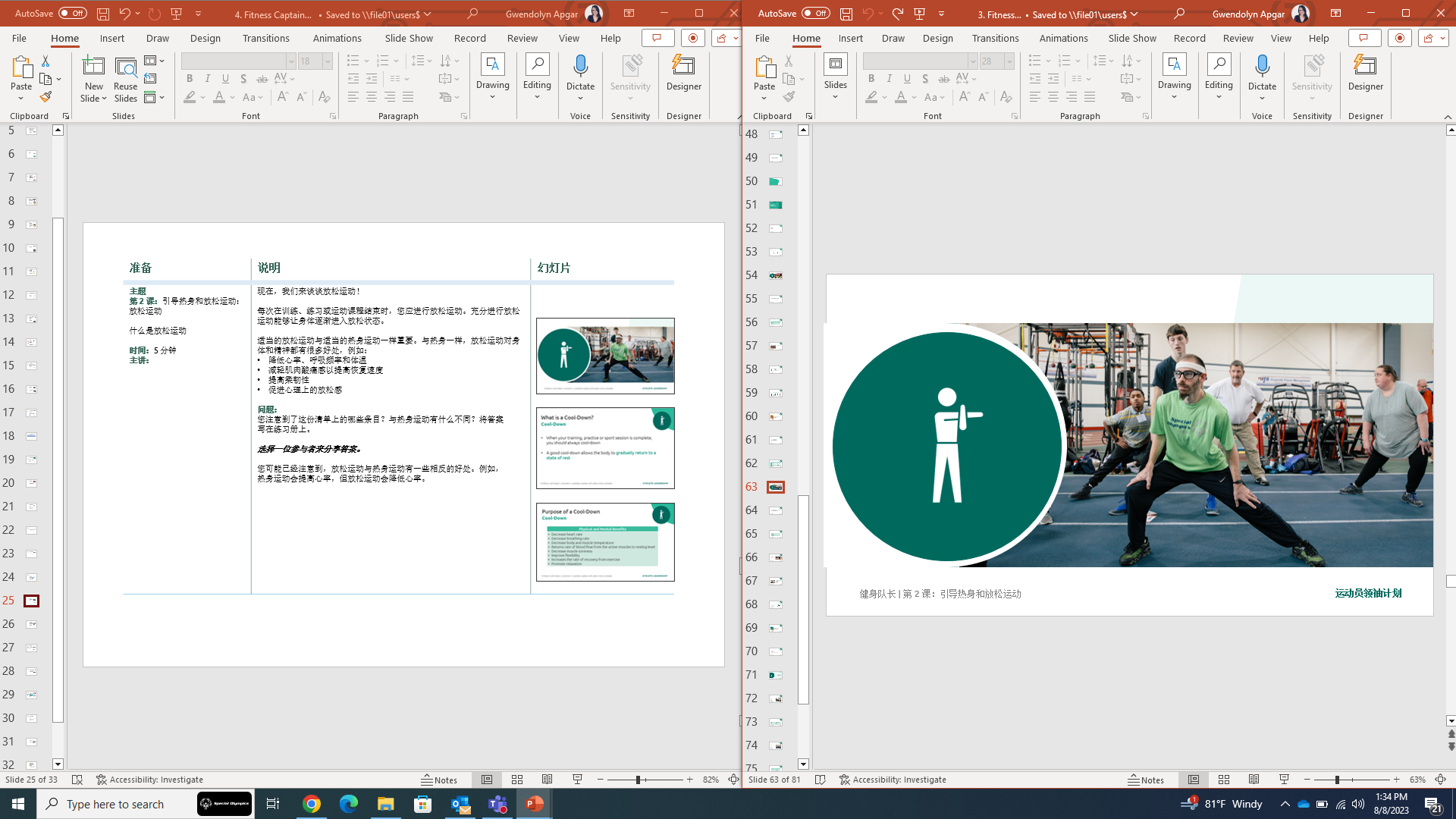 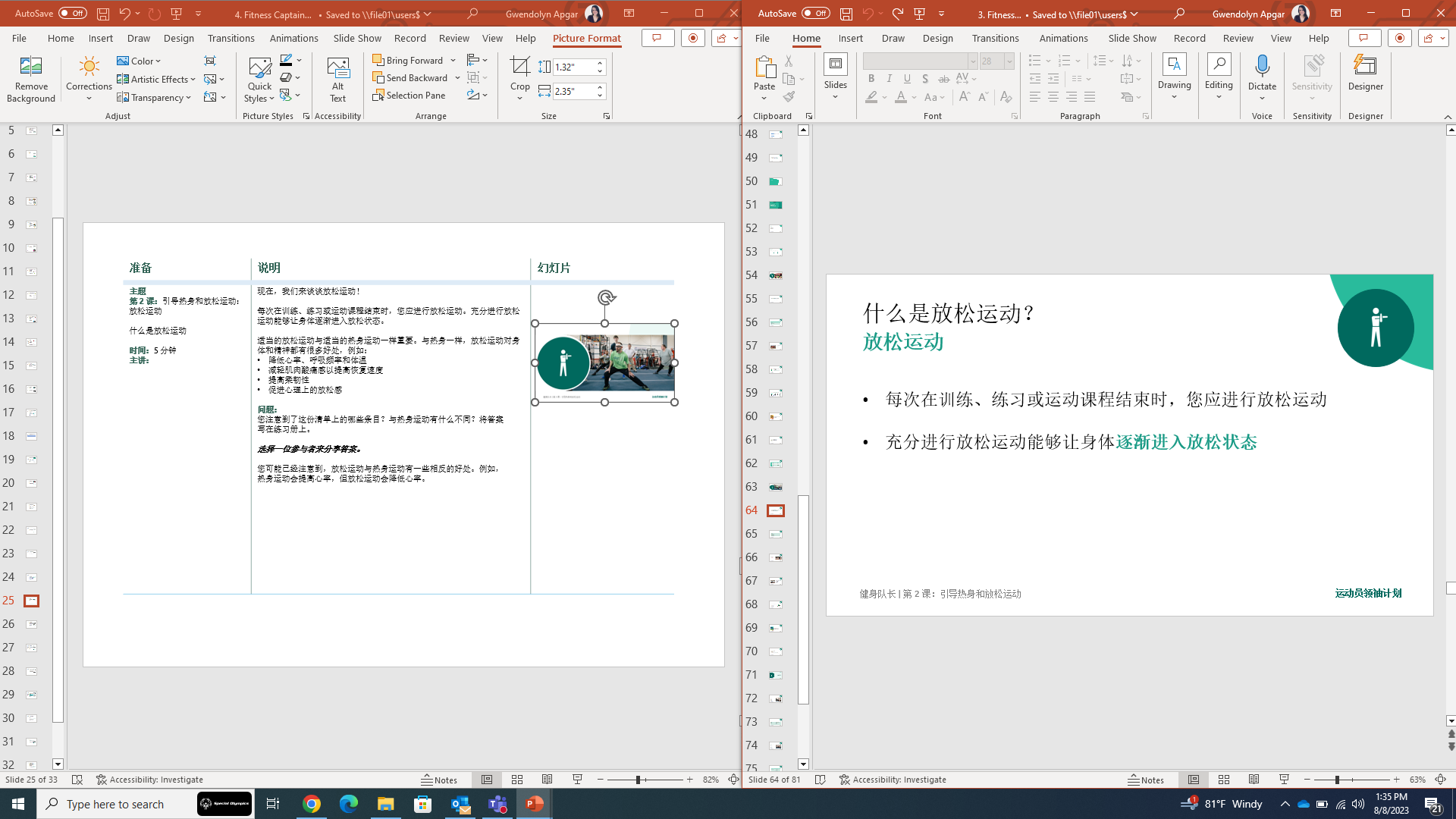 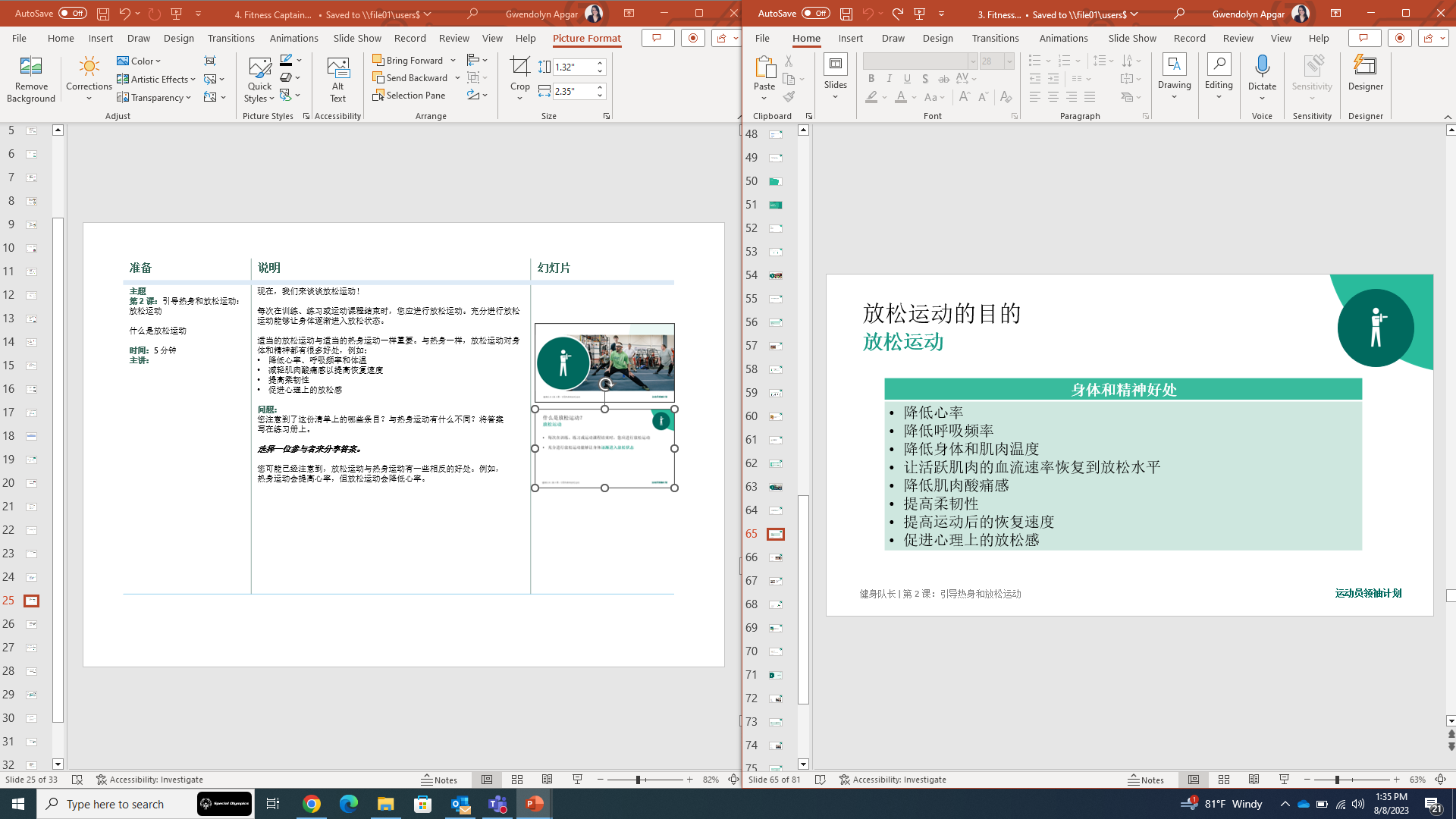 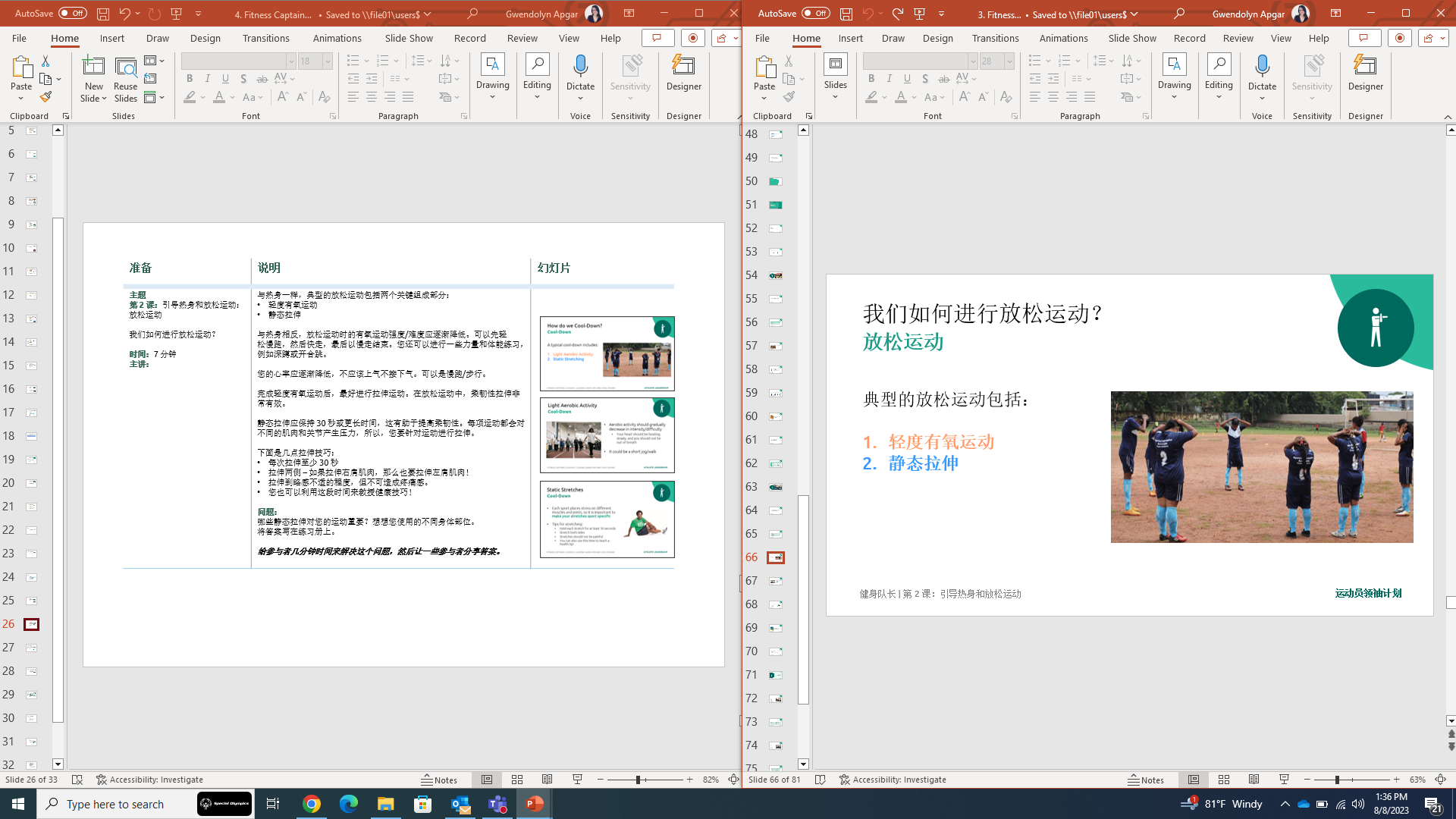 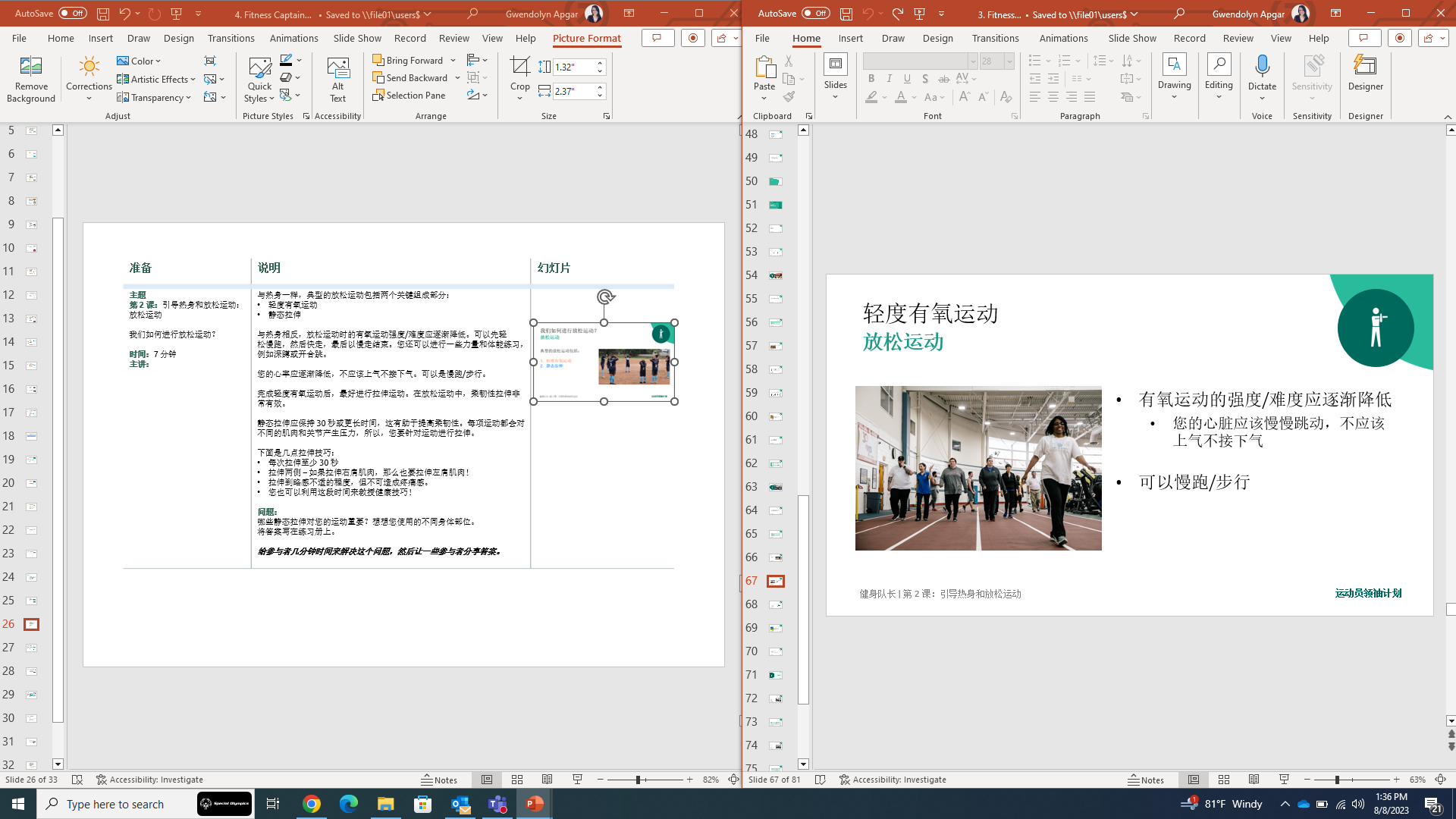 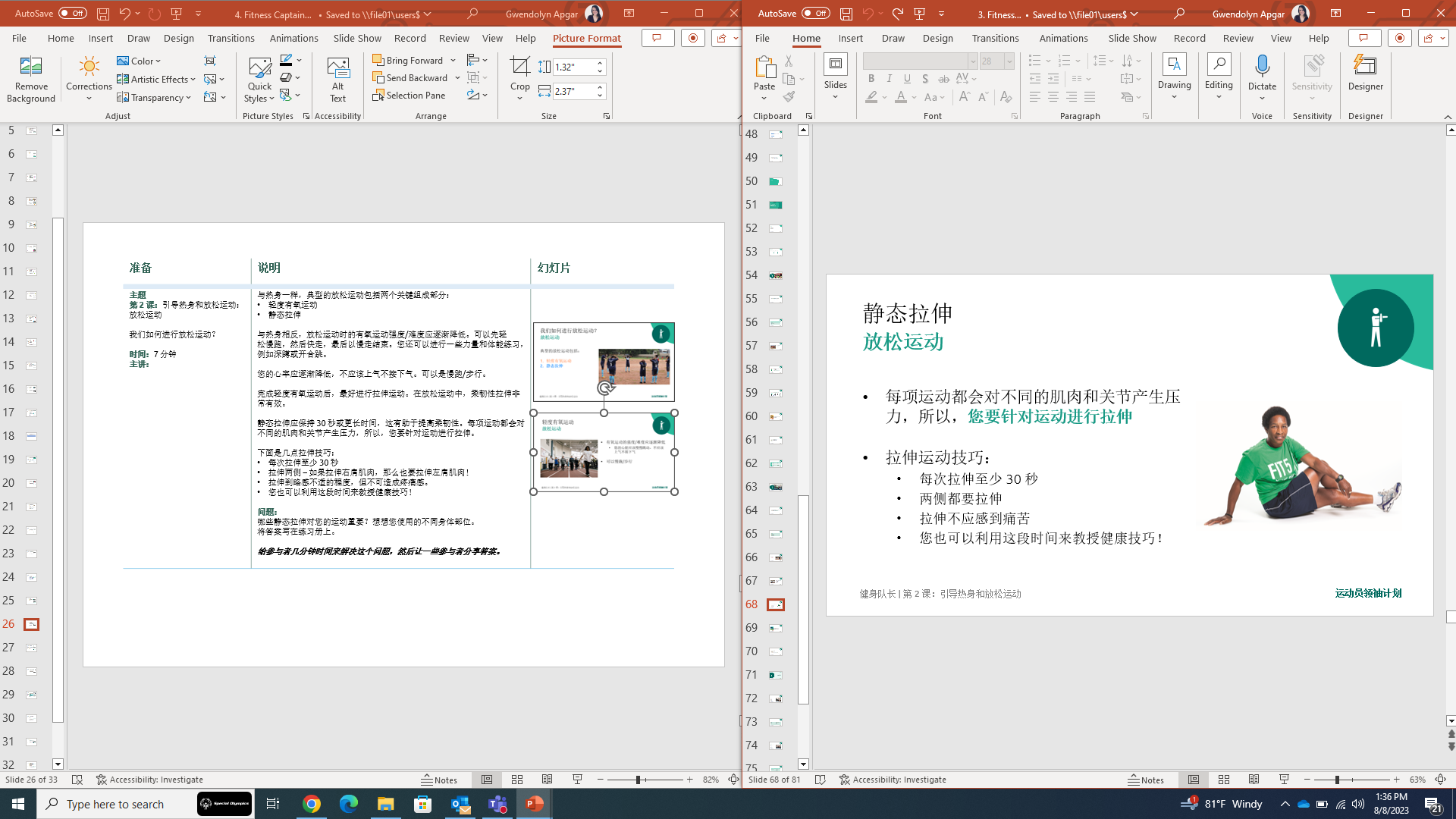 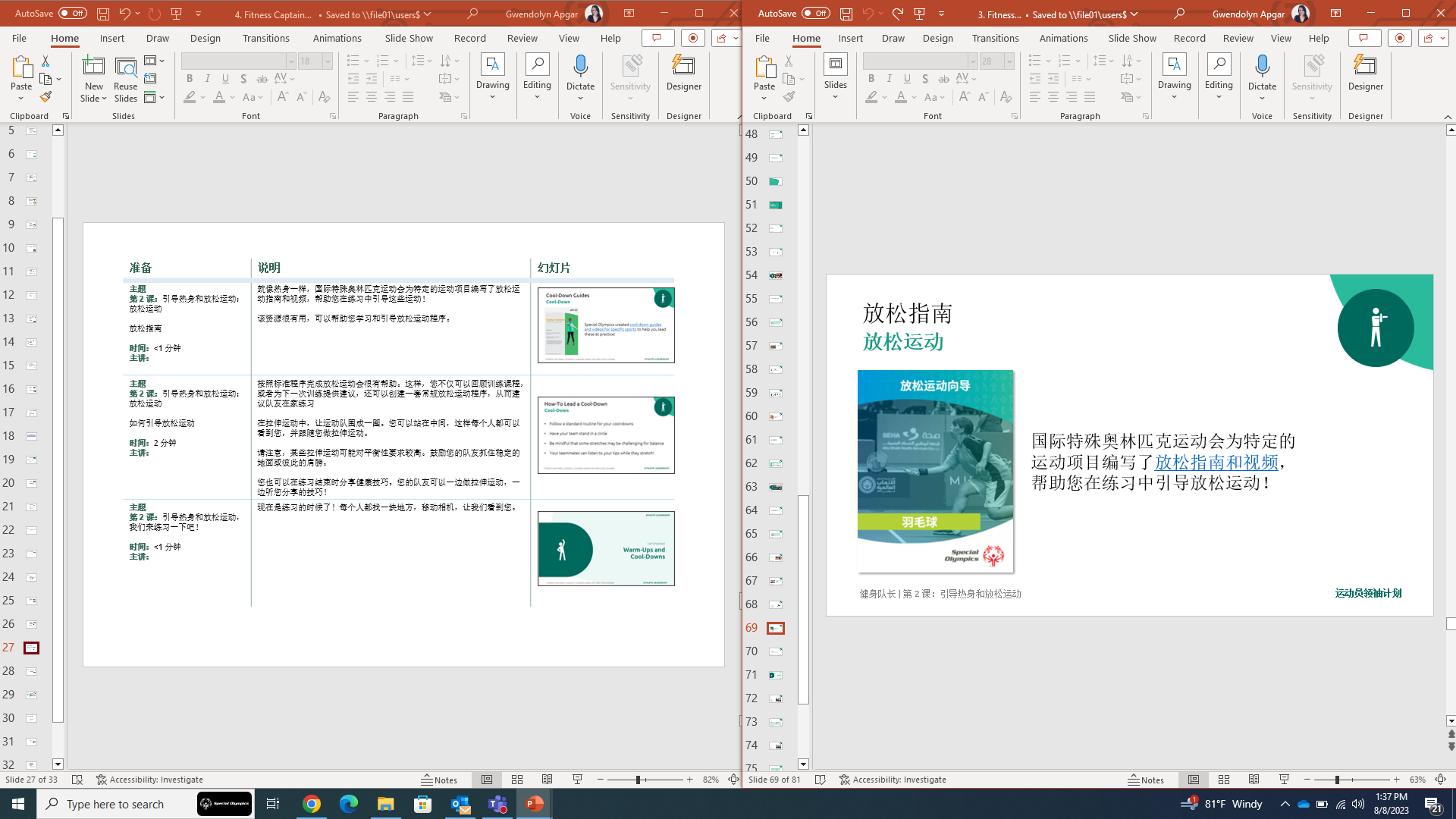 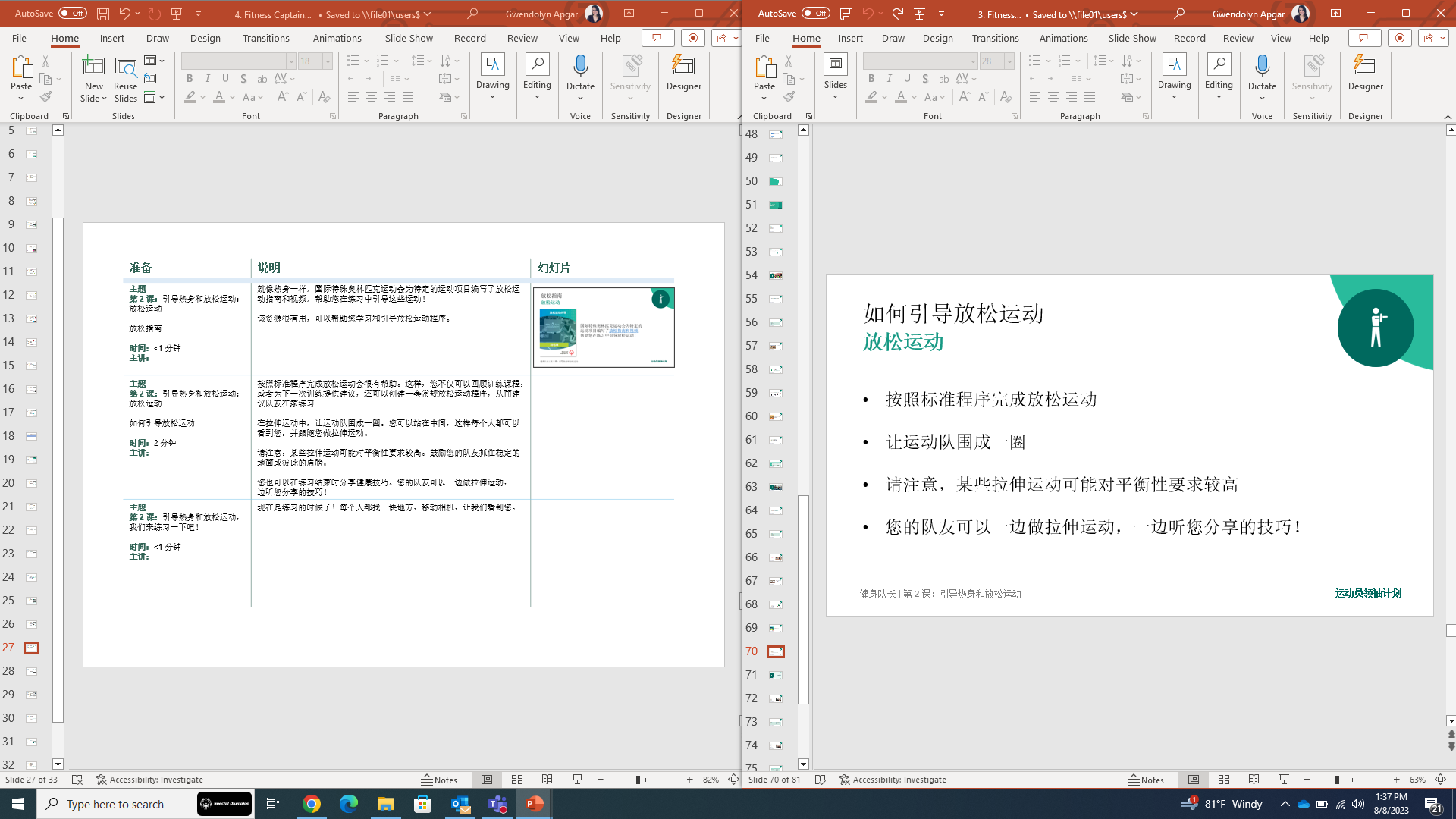 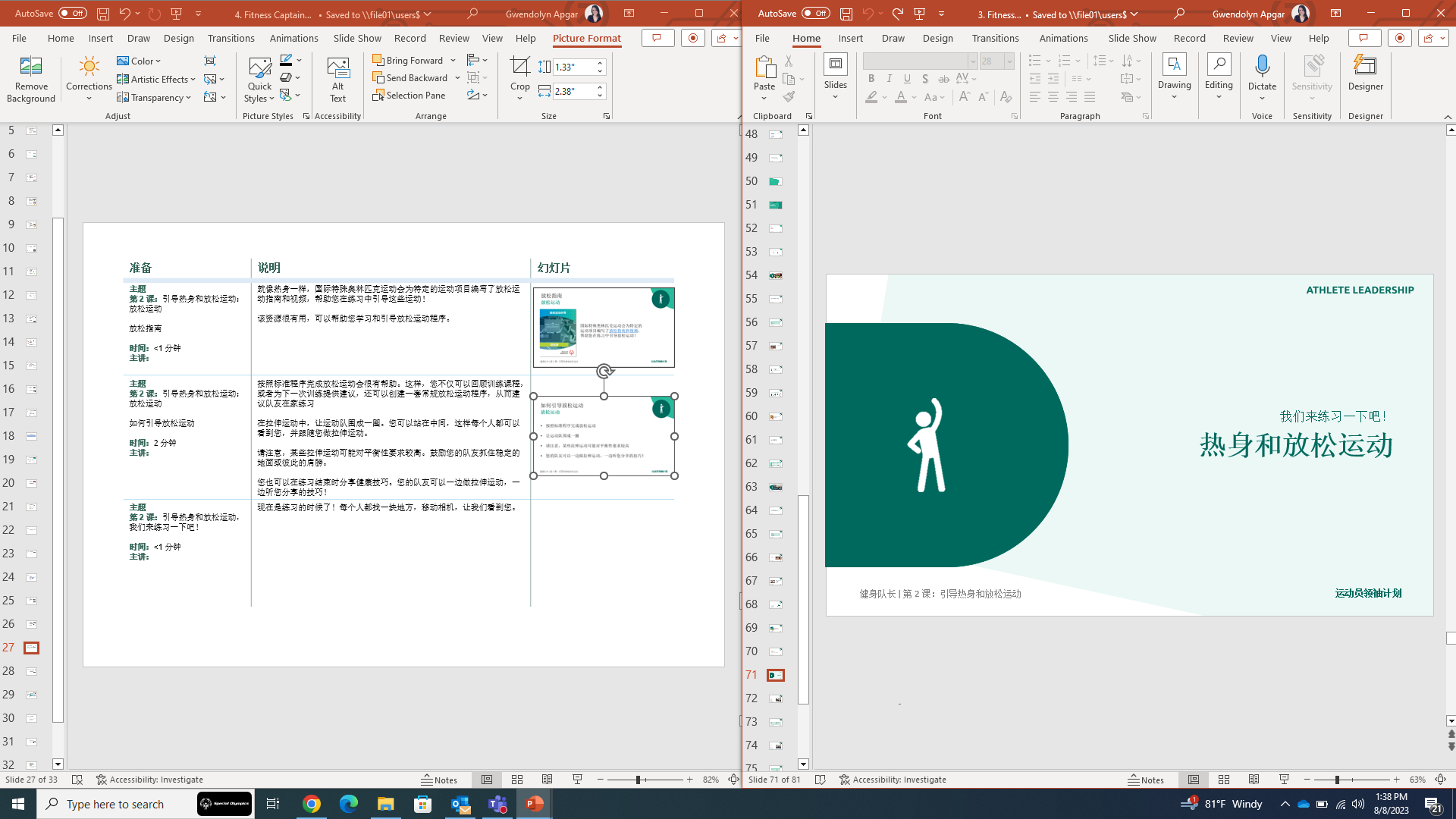 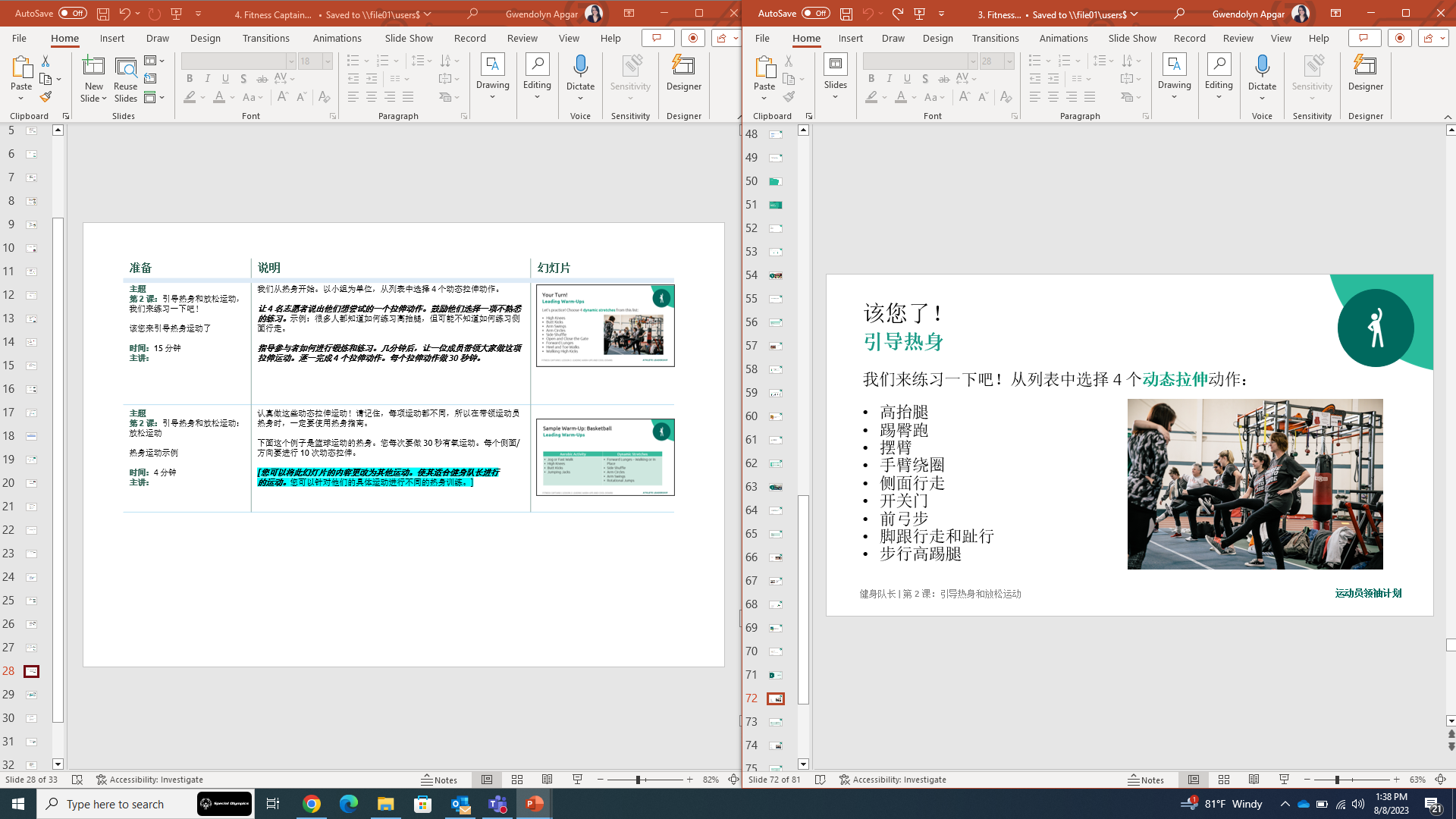 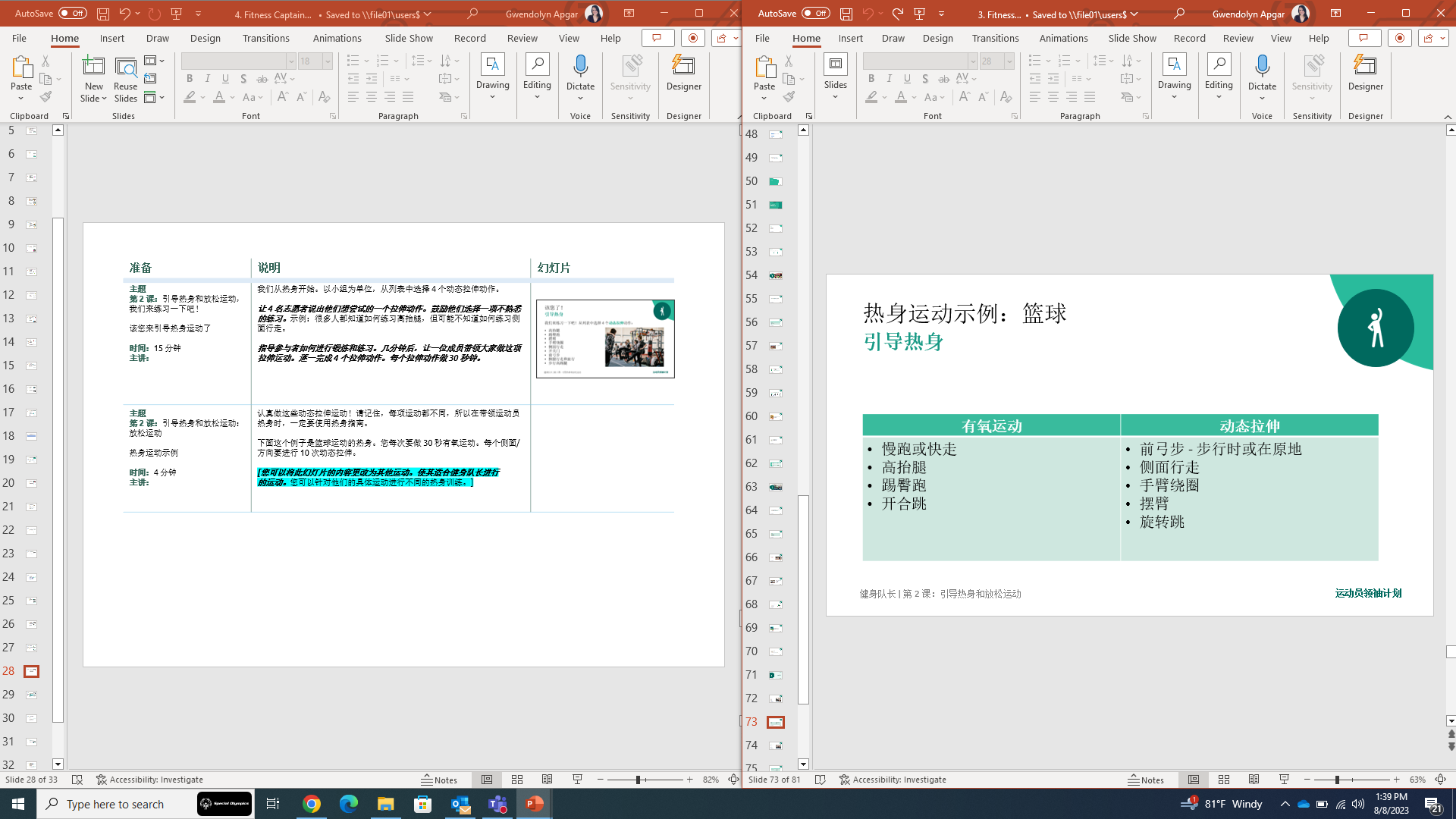 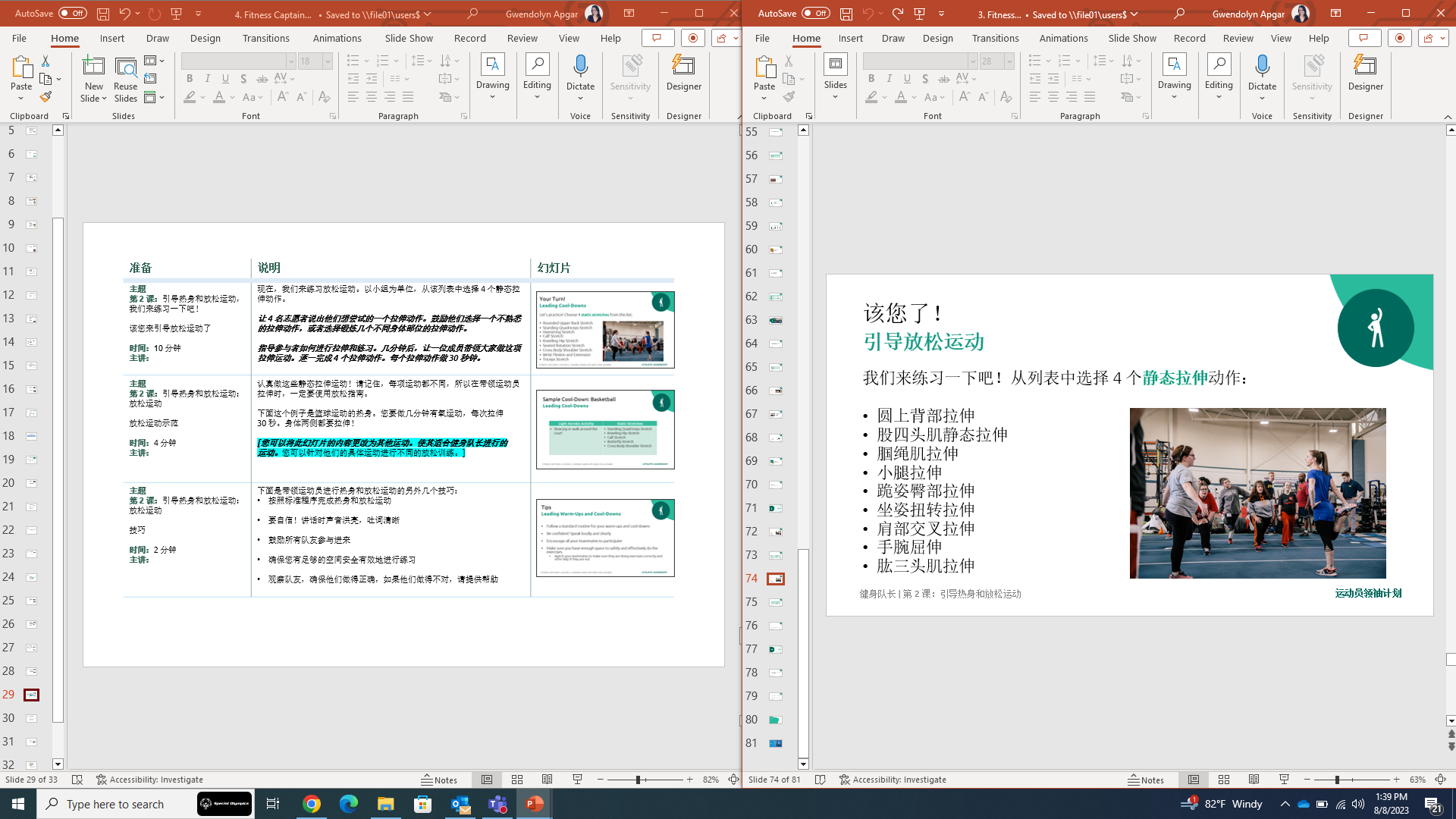 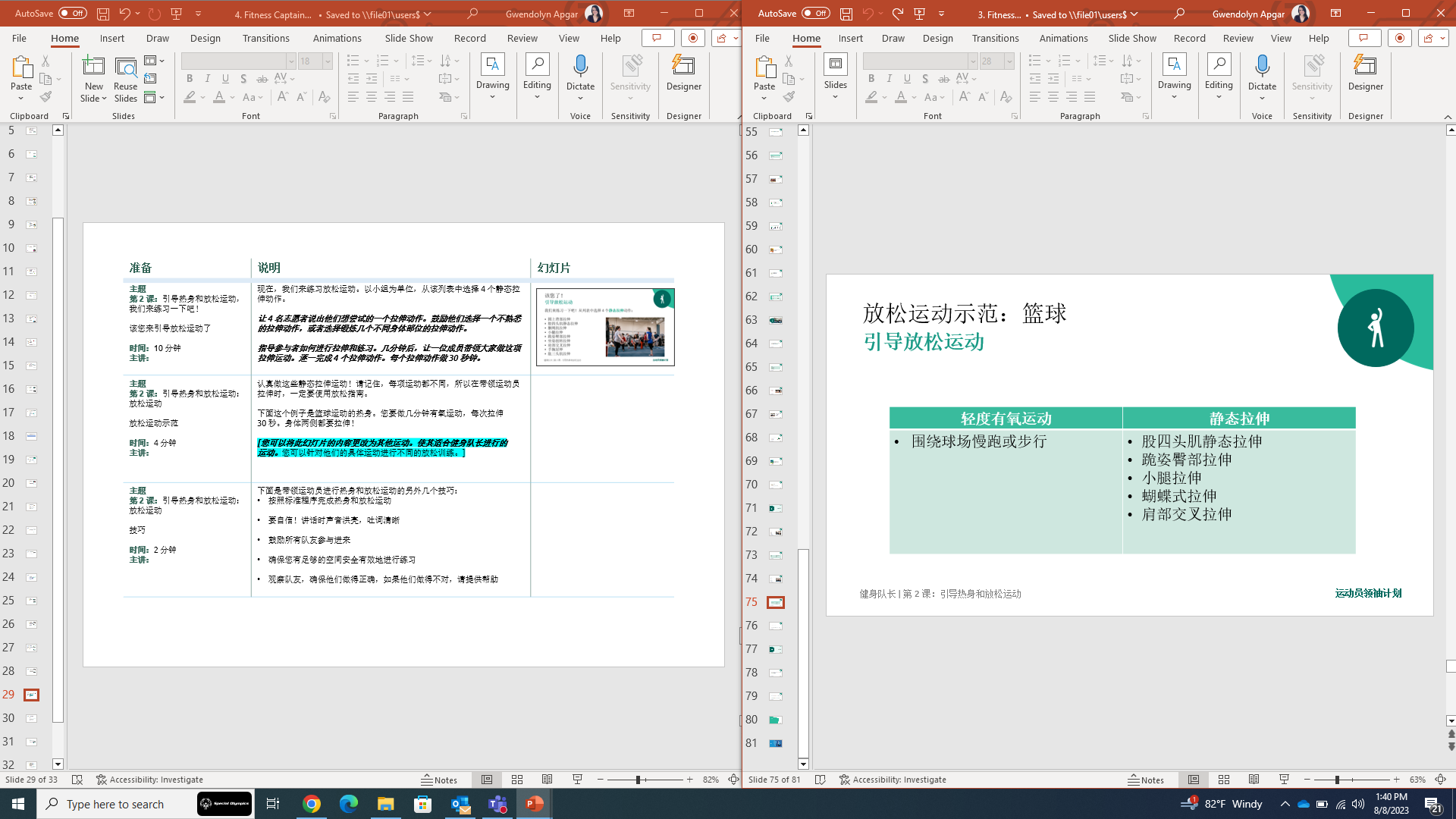 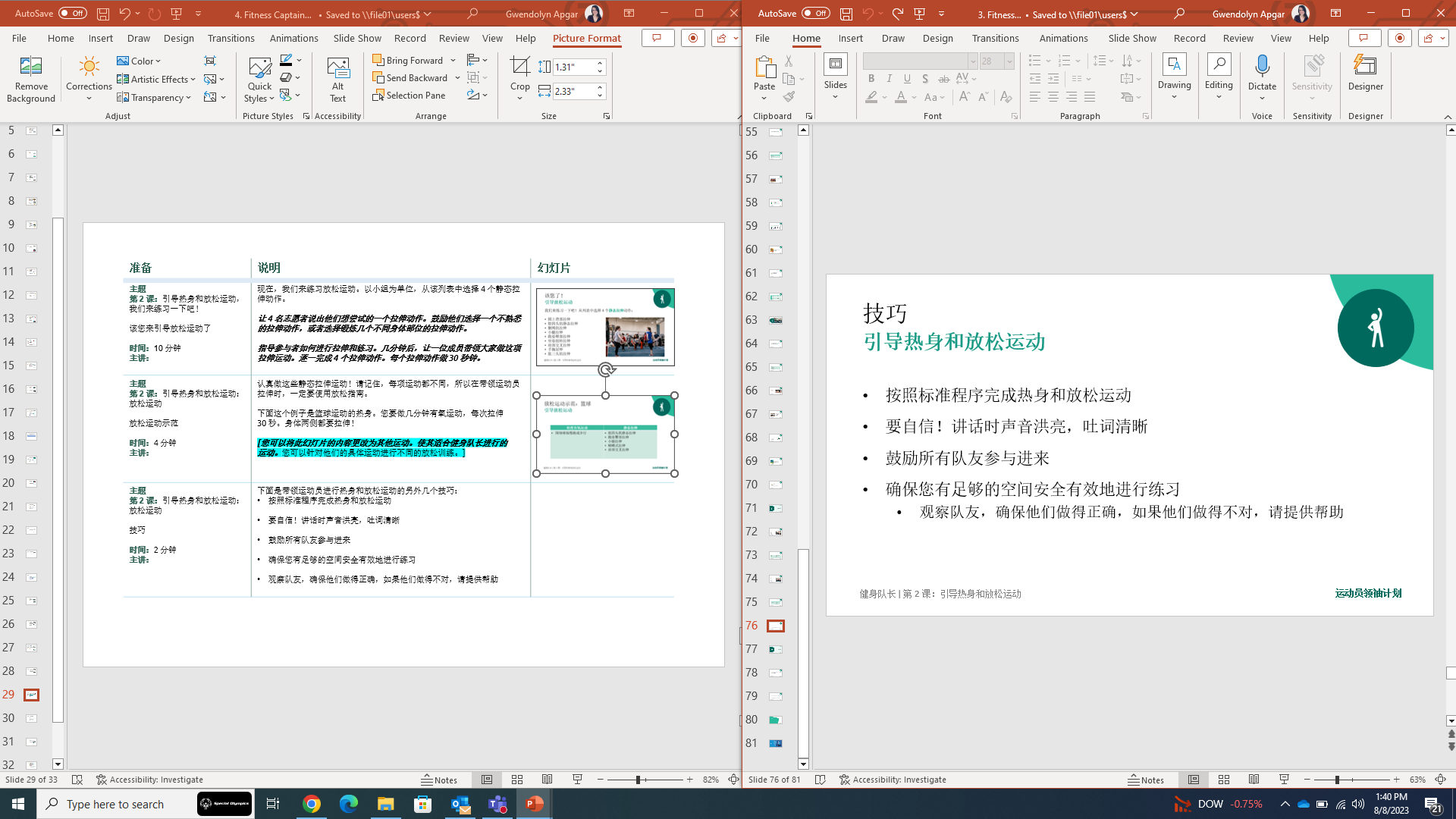 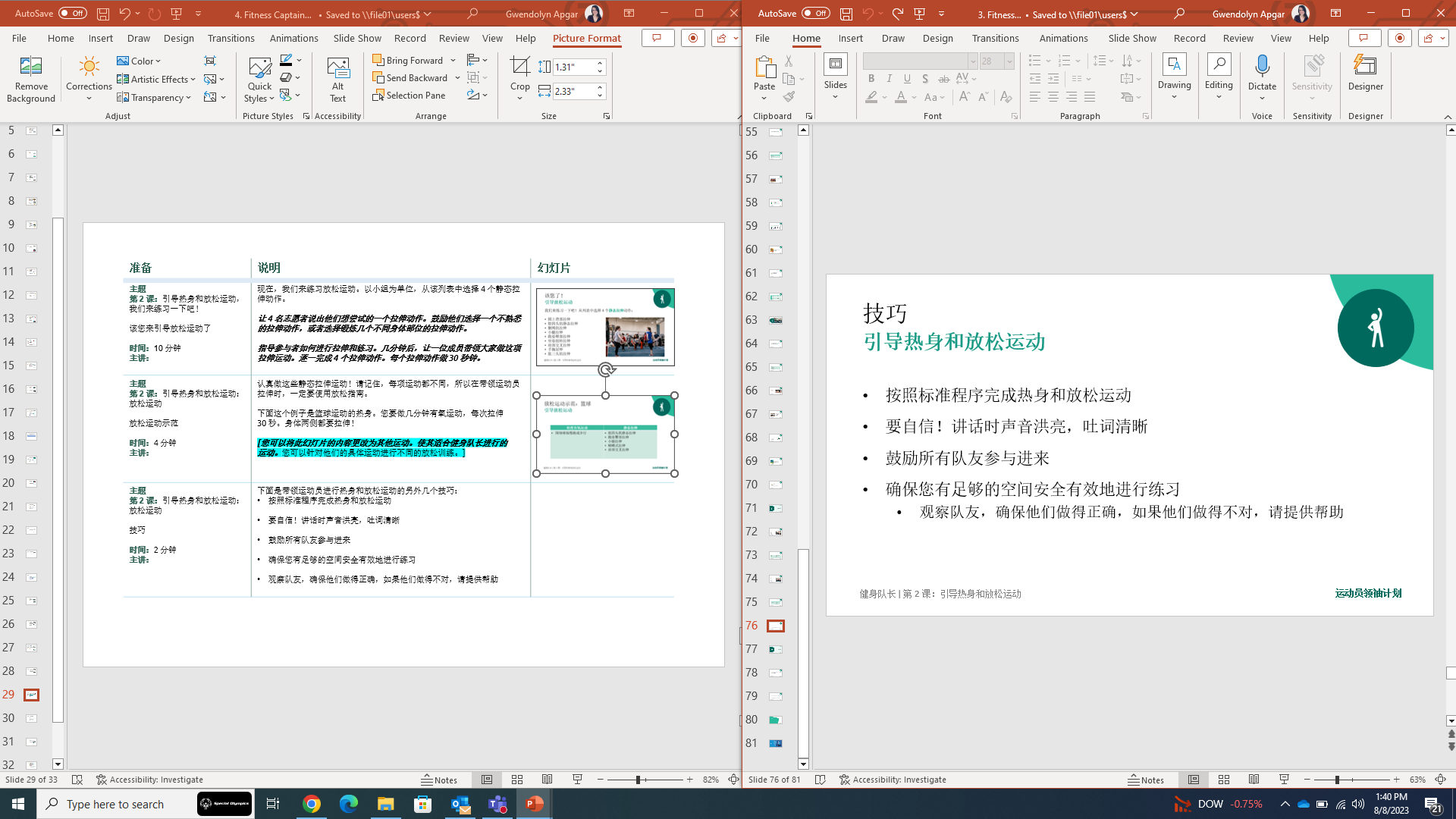 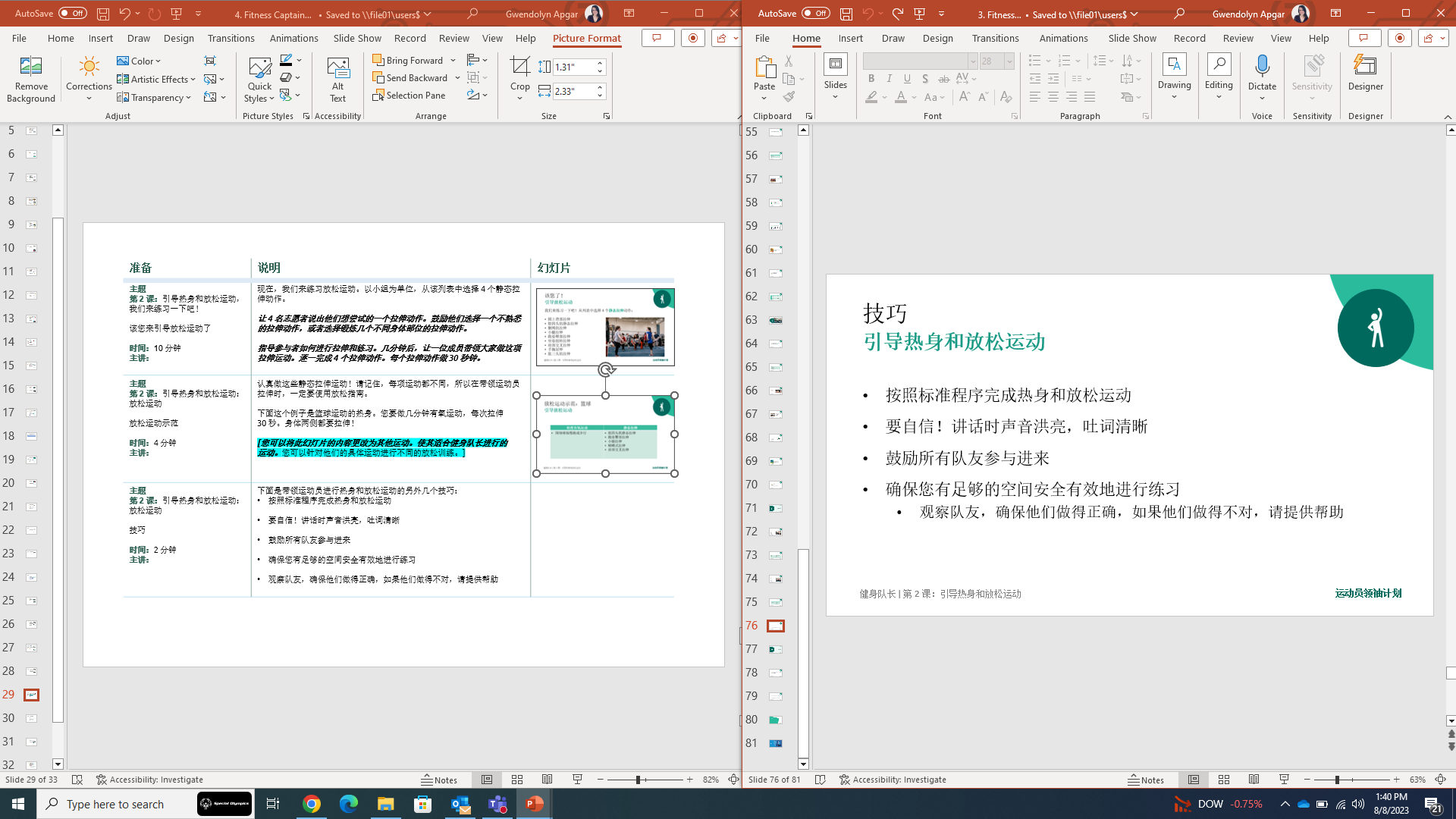 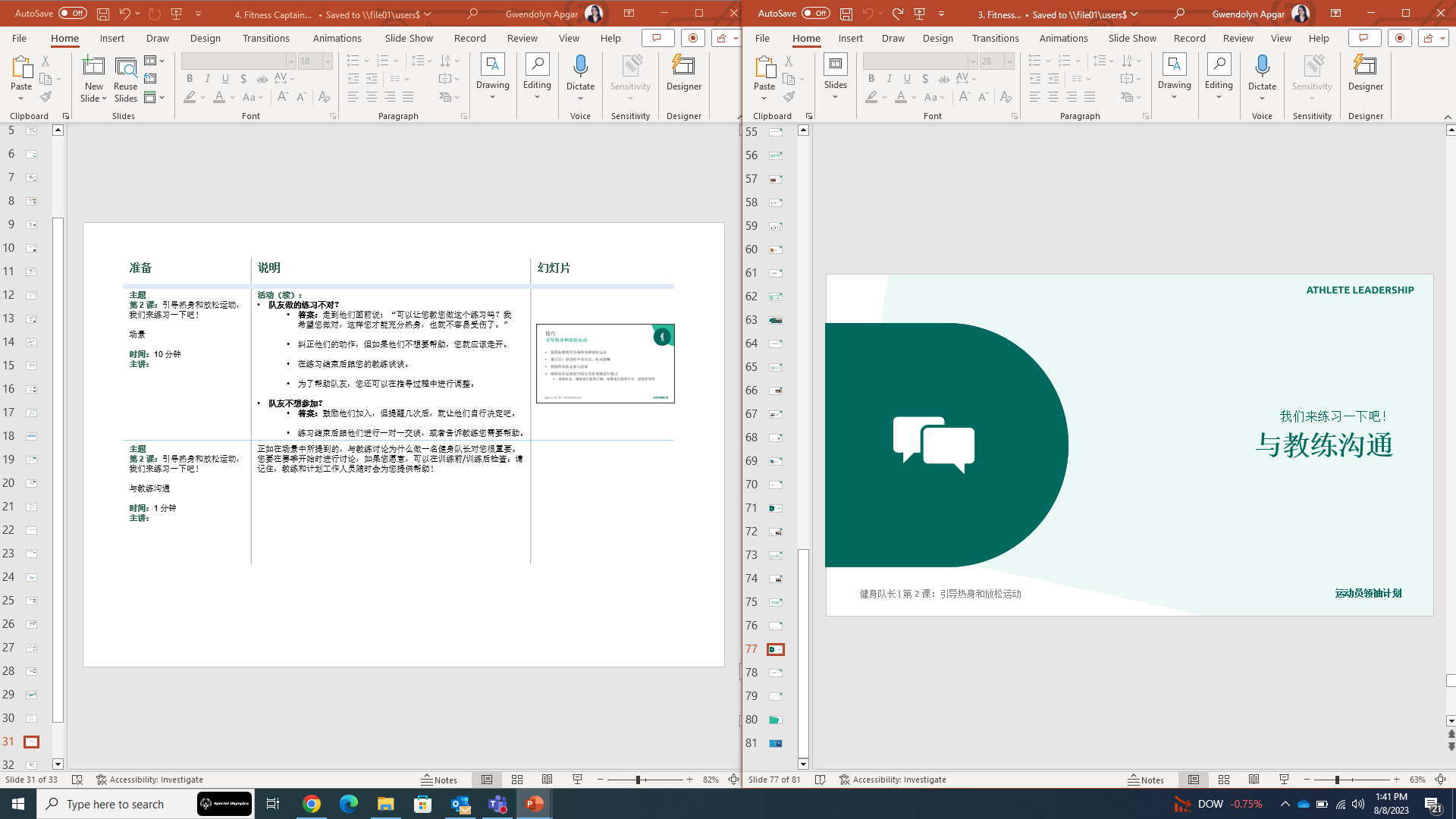 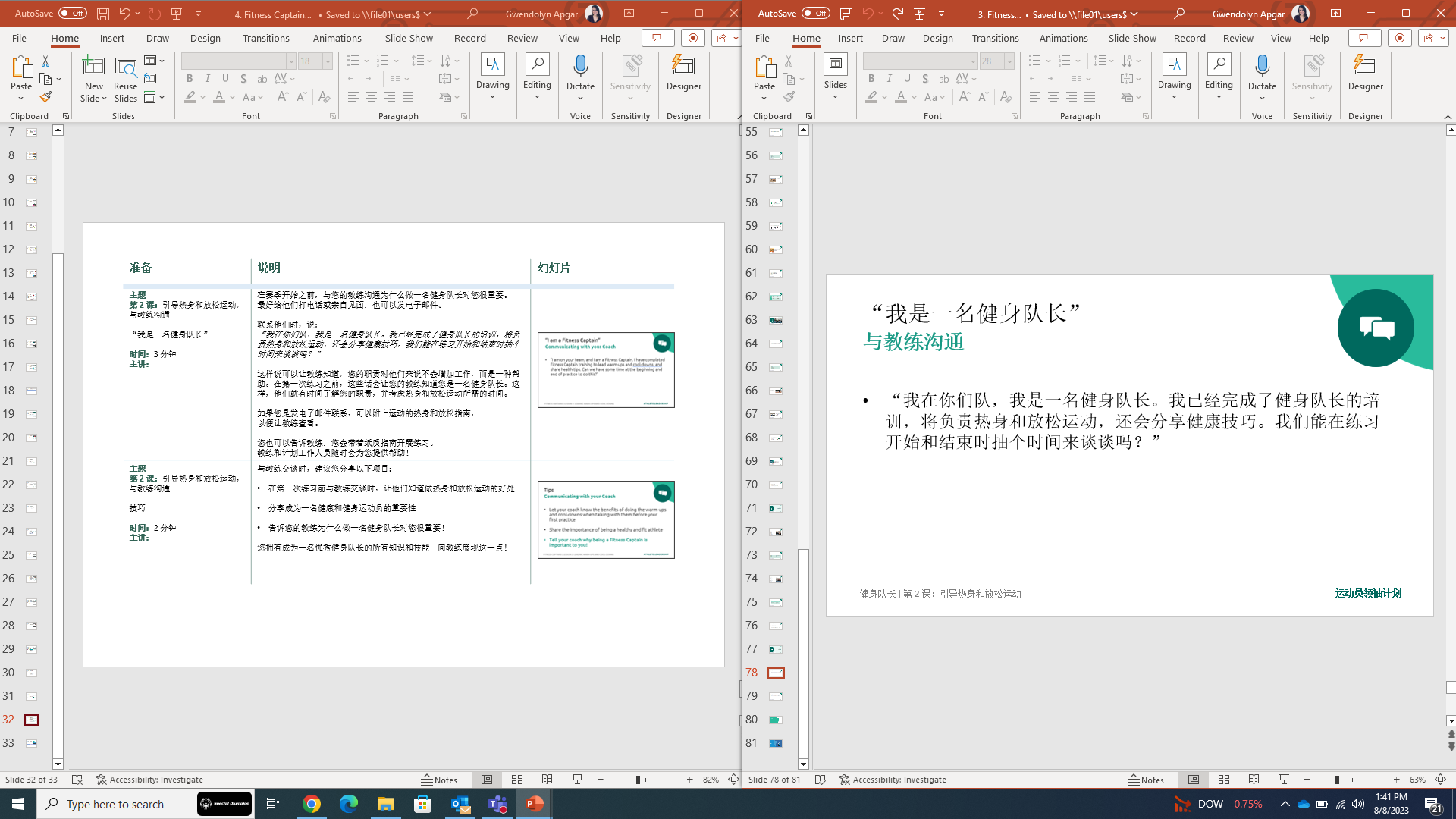 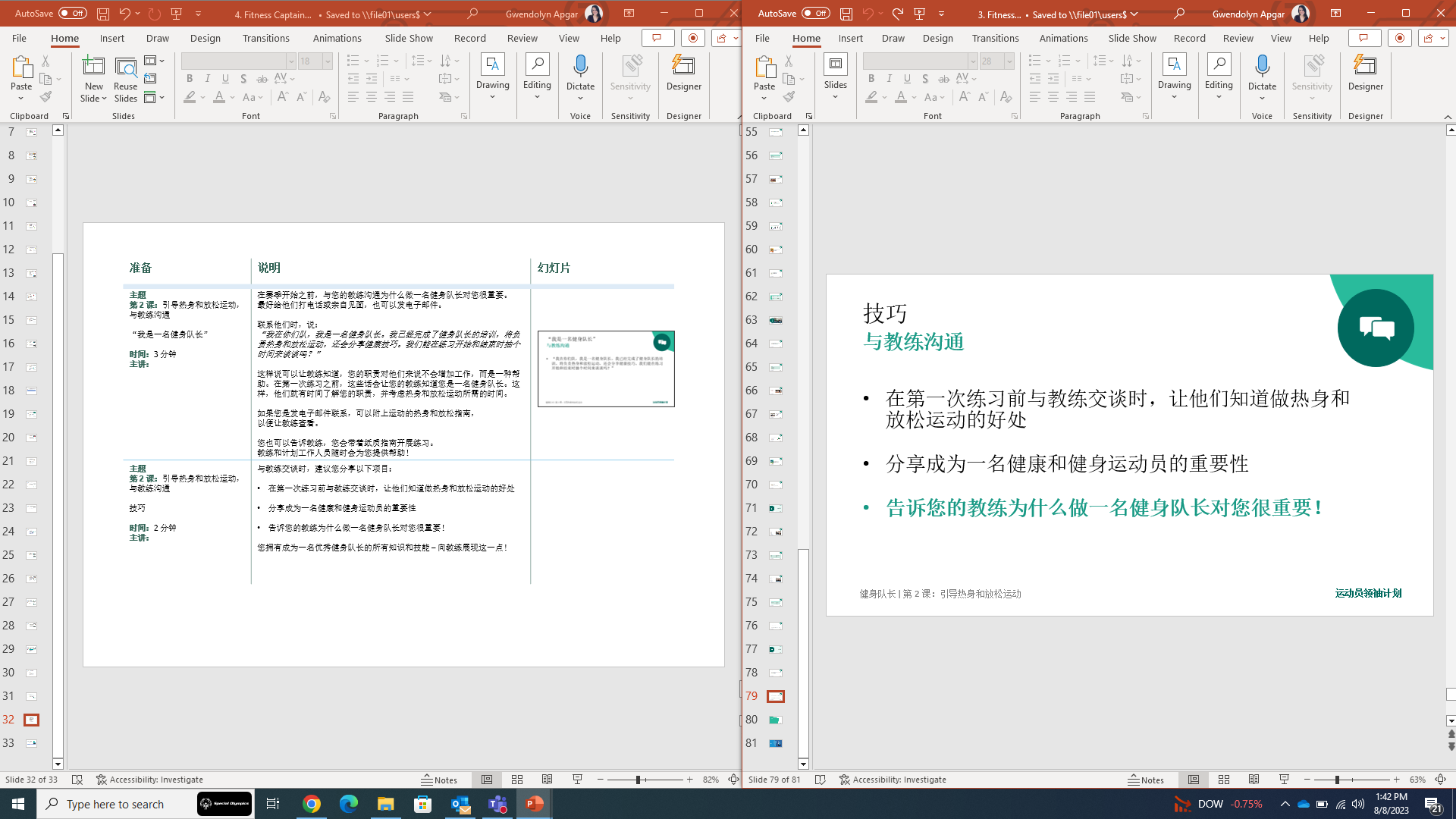 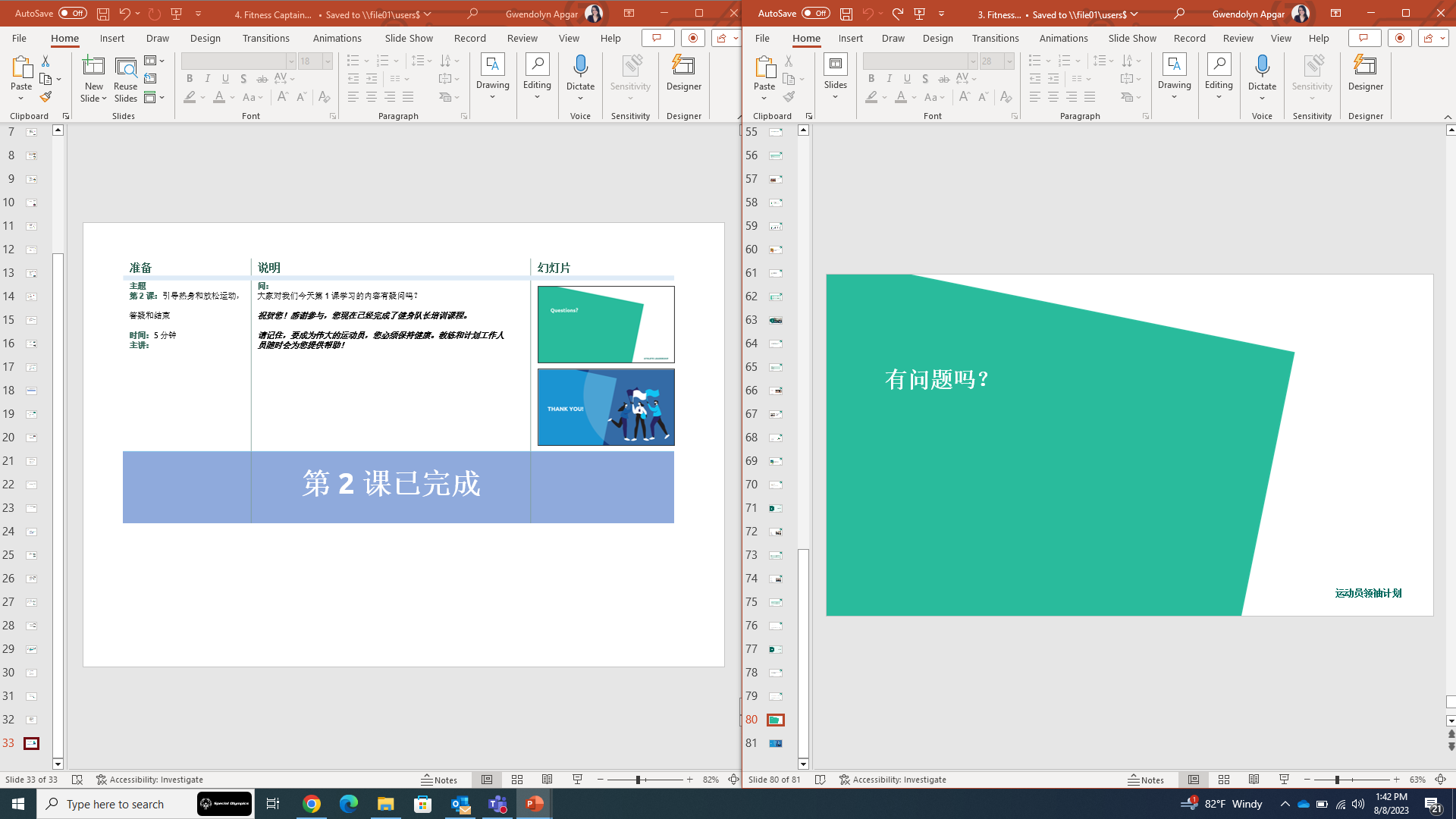 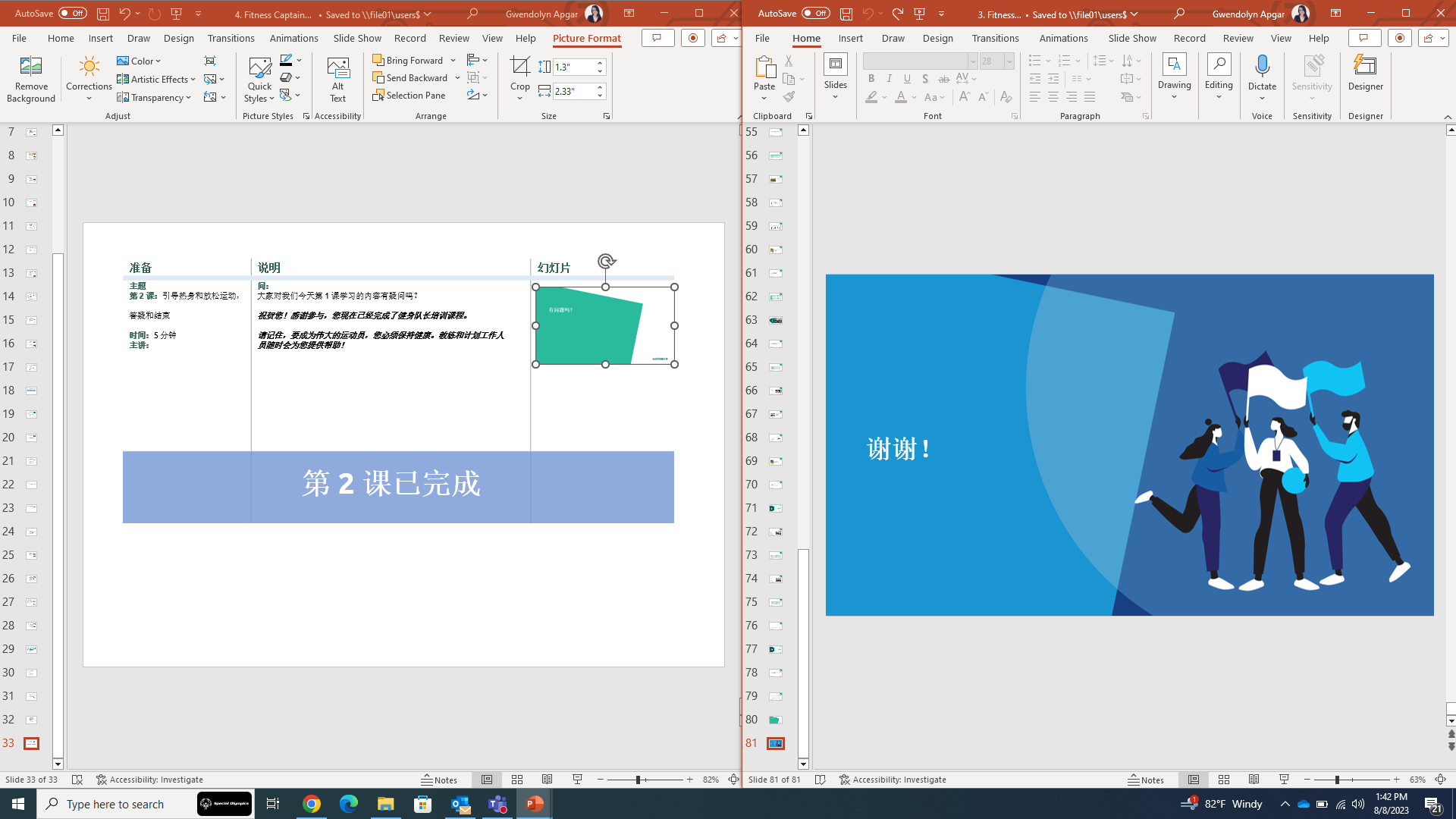